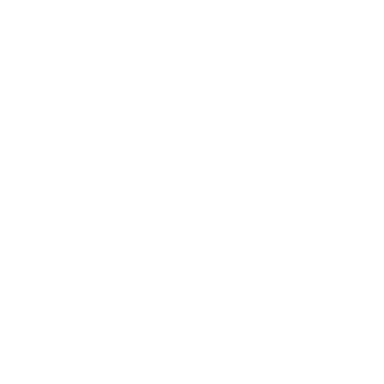 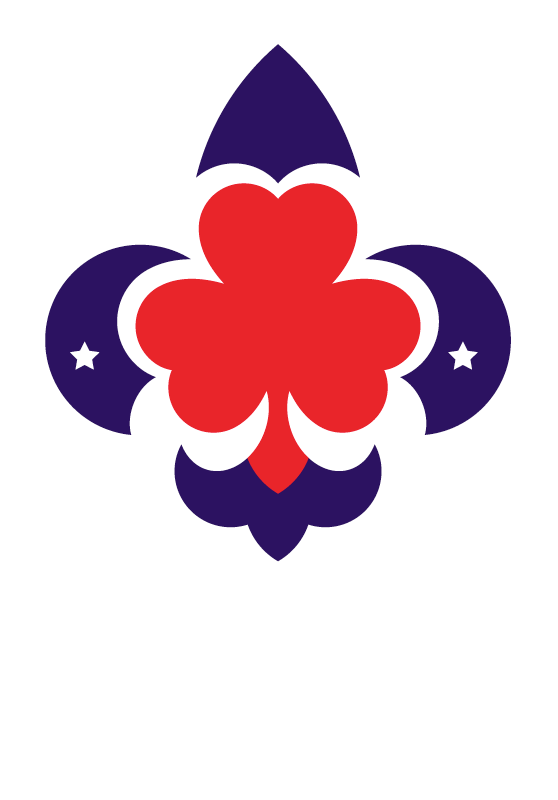 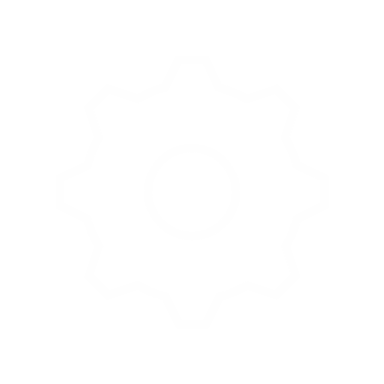 PROGRAMAS DISPONIBLES
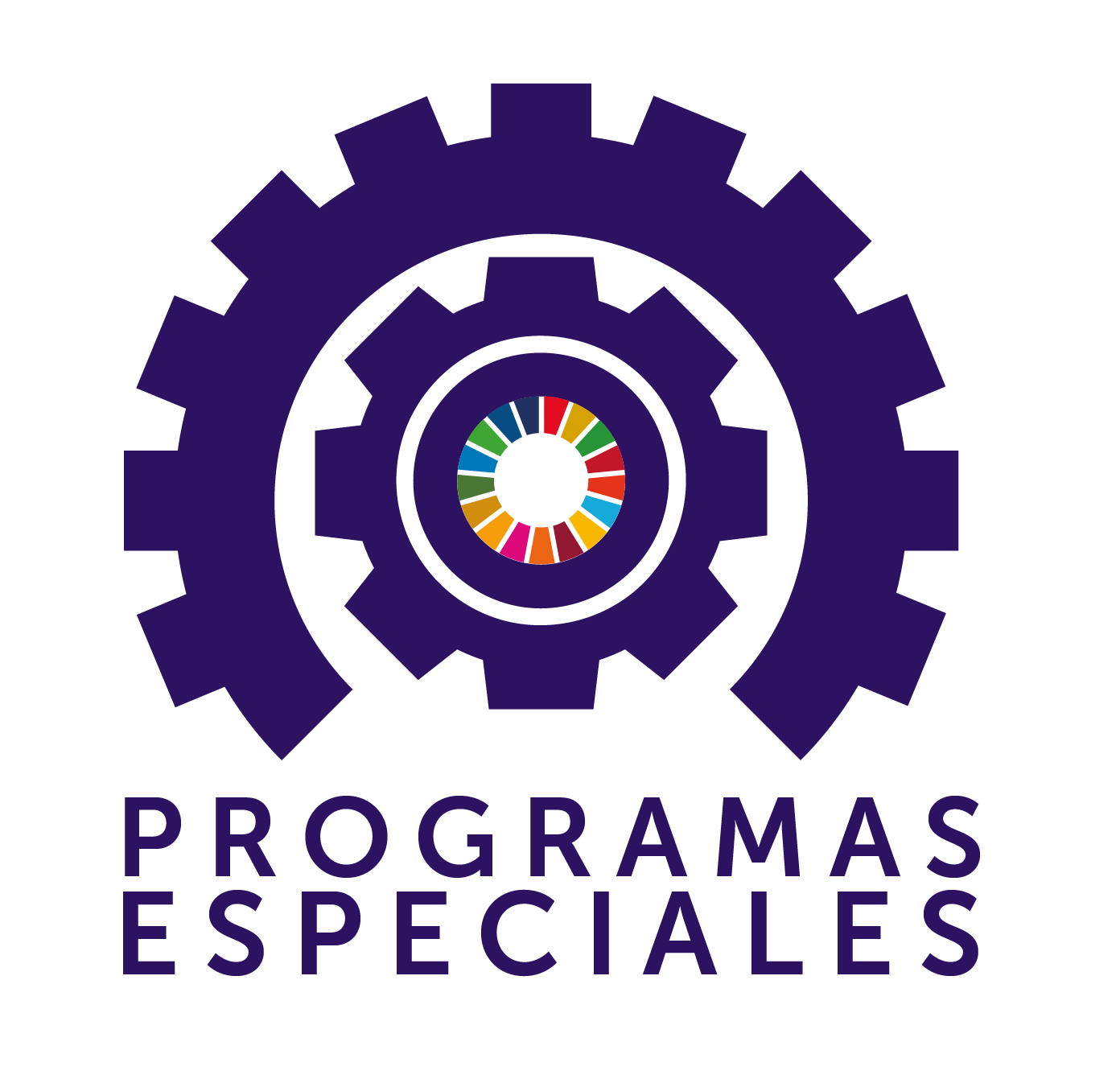 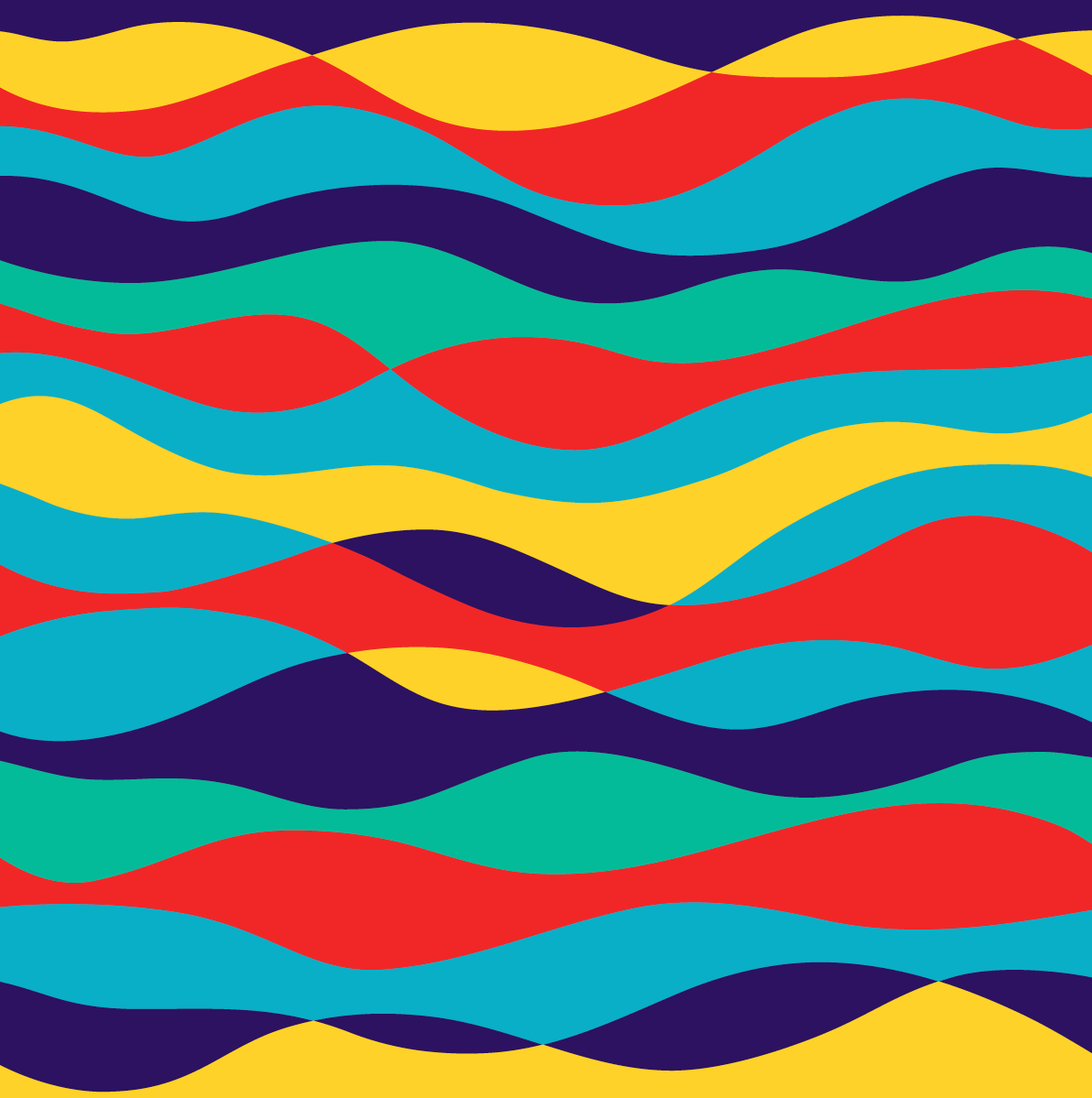 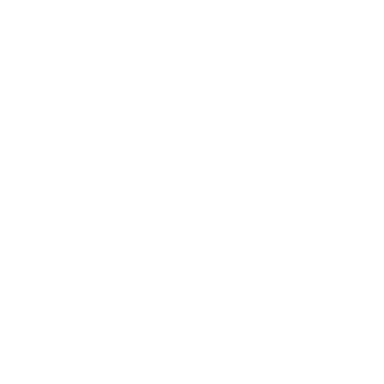 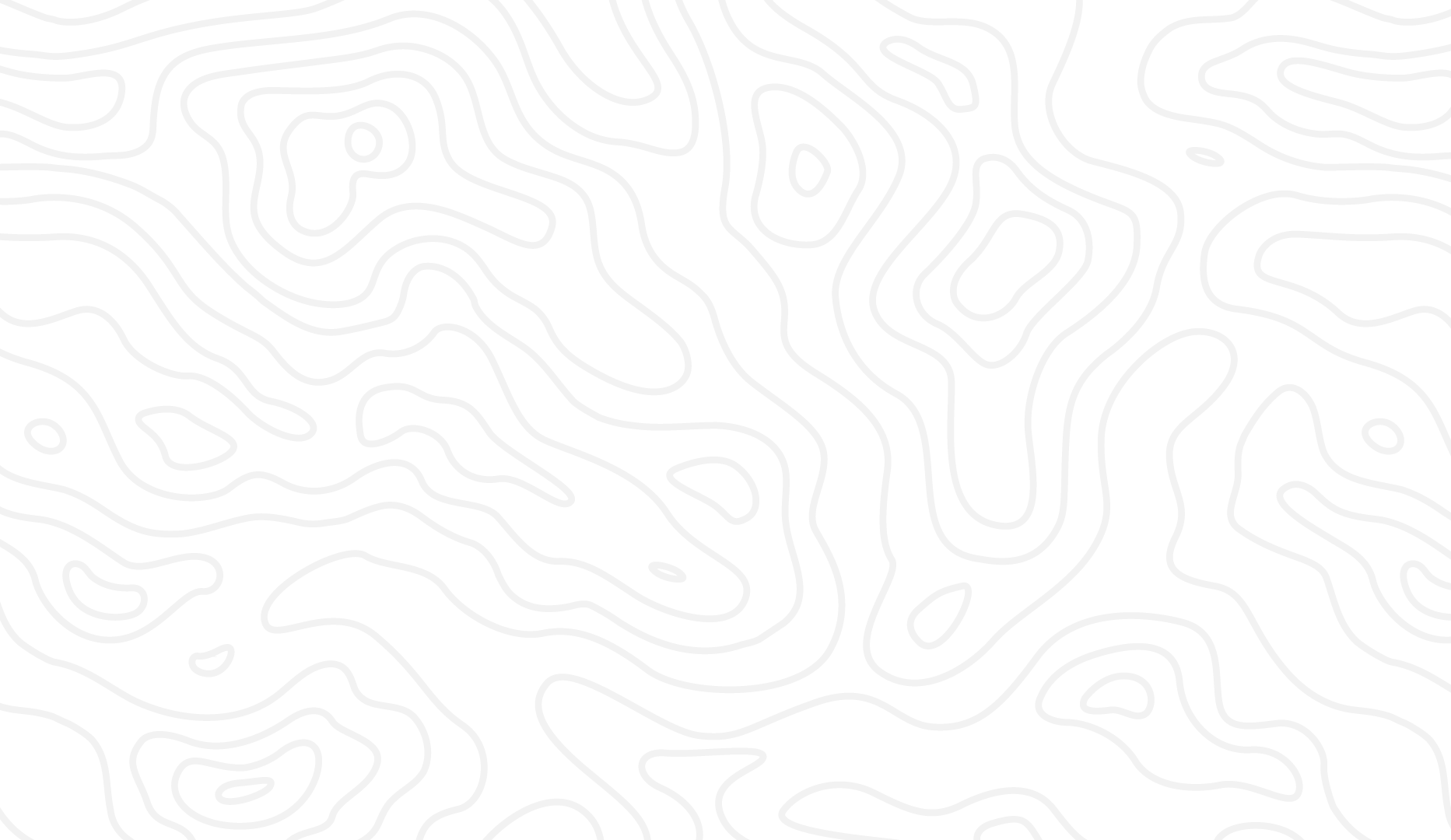 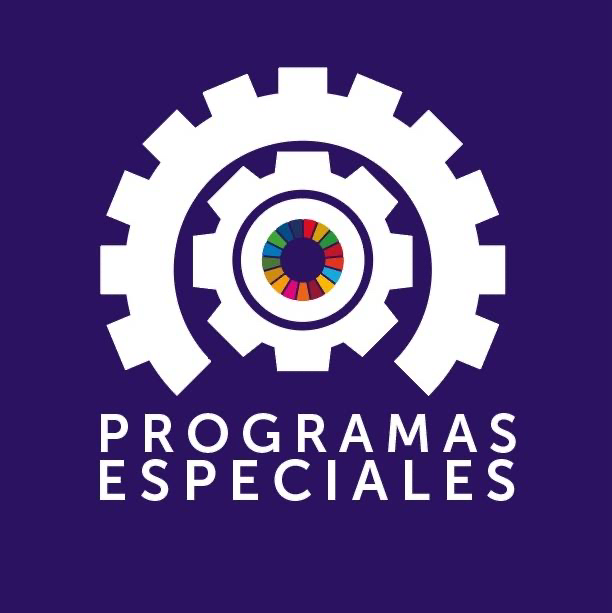 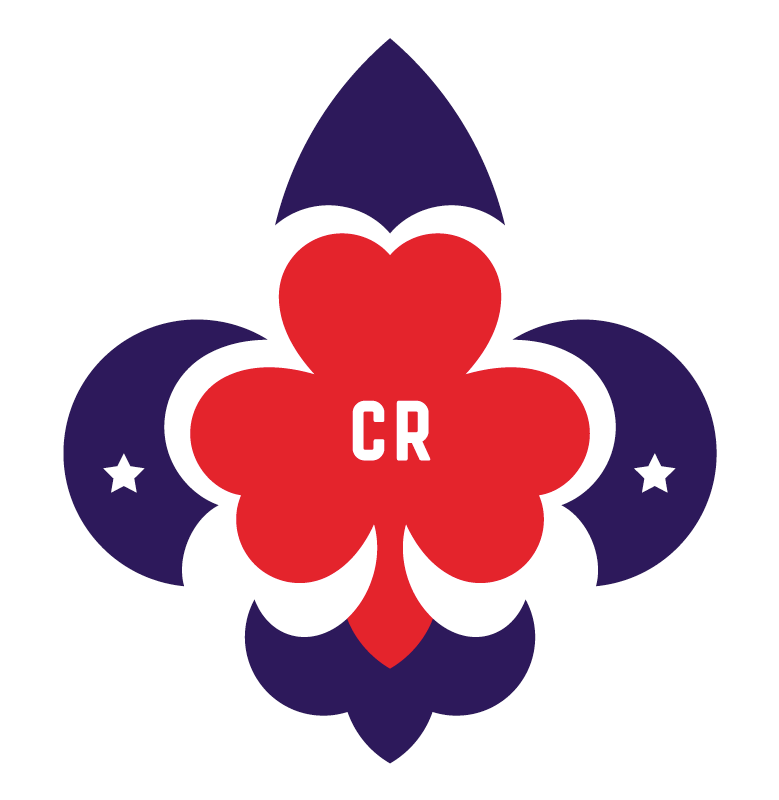 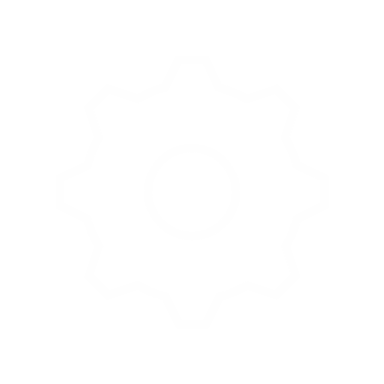 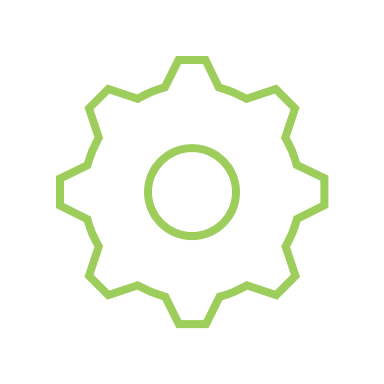 MEDIO AMBIENTE
EJES
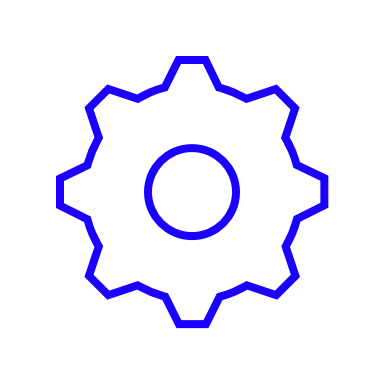 TÉMATICOS
PAZ Y COMPROMISO SOCIAL
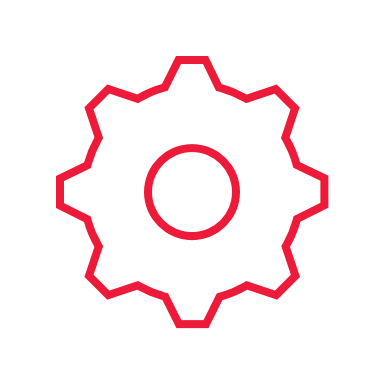 SALUD Y BIENESTAR
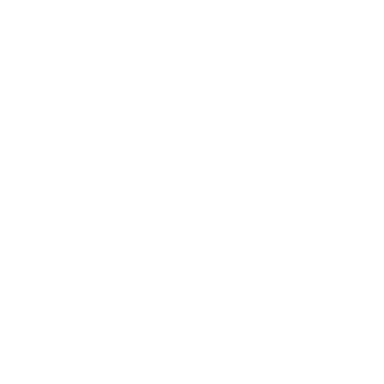 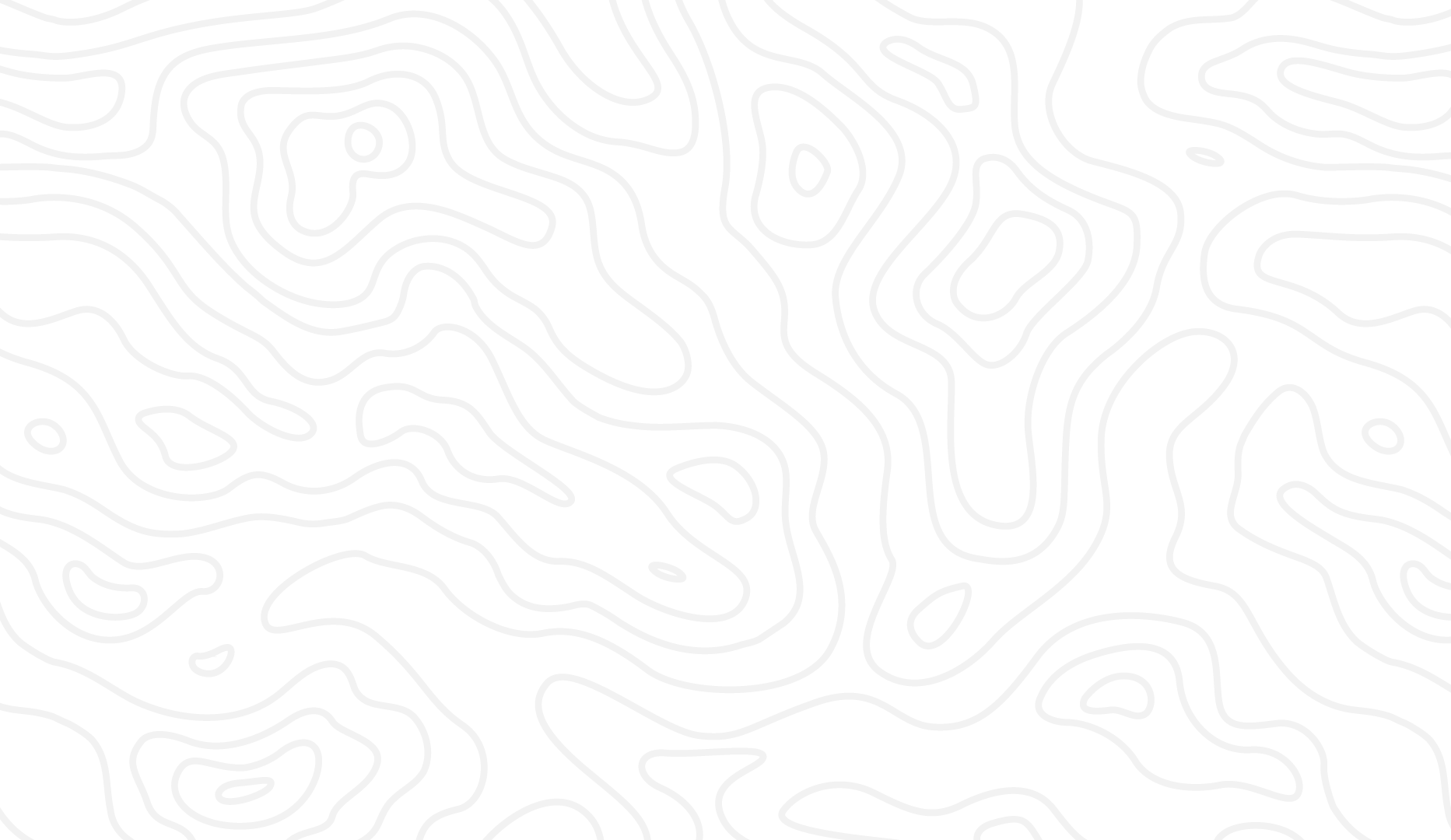 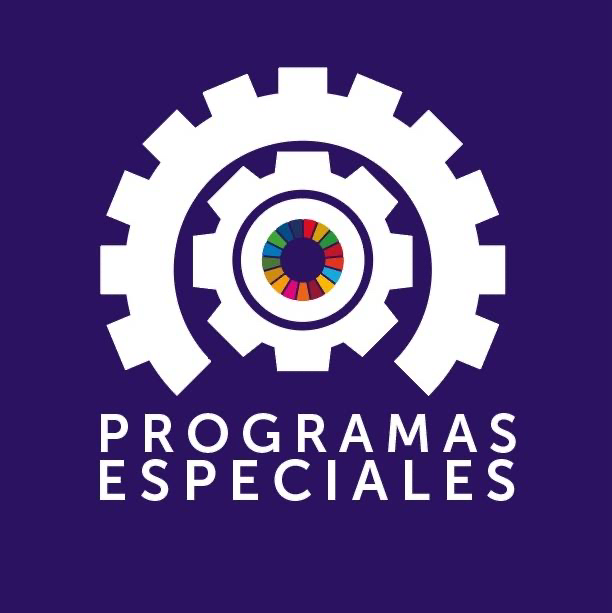 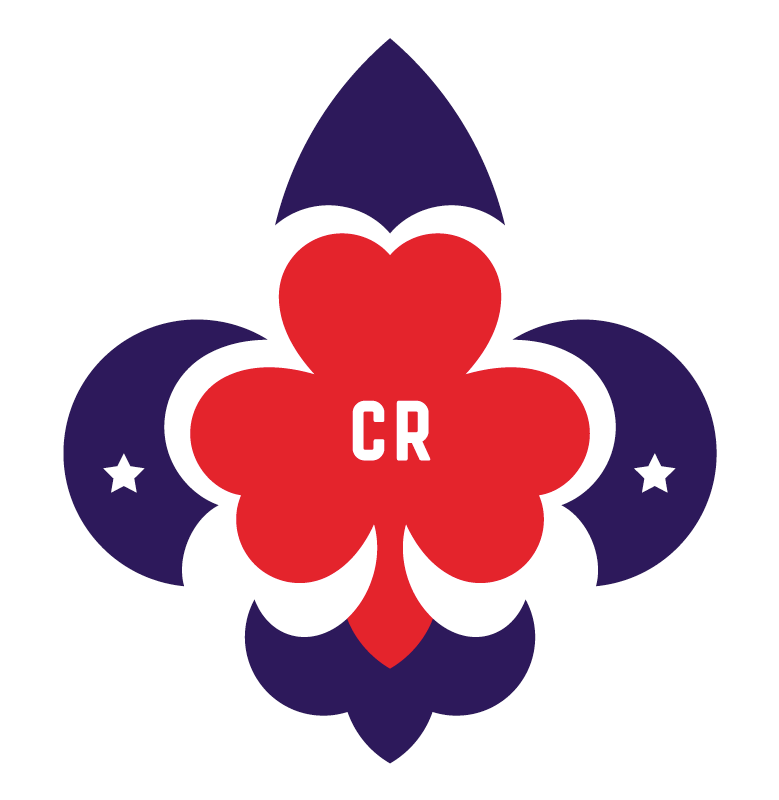 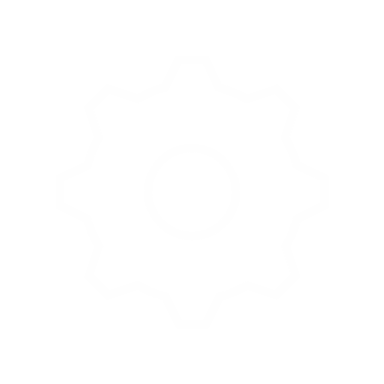 MEDIO AMBIENTE
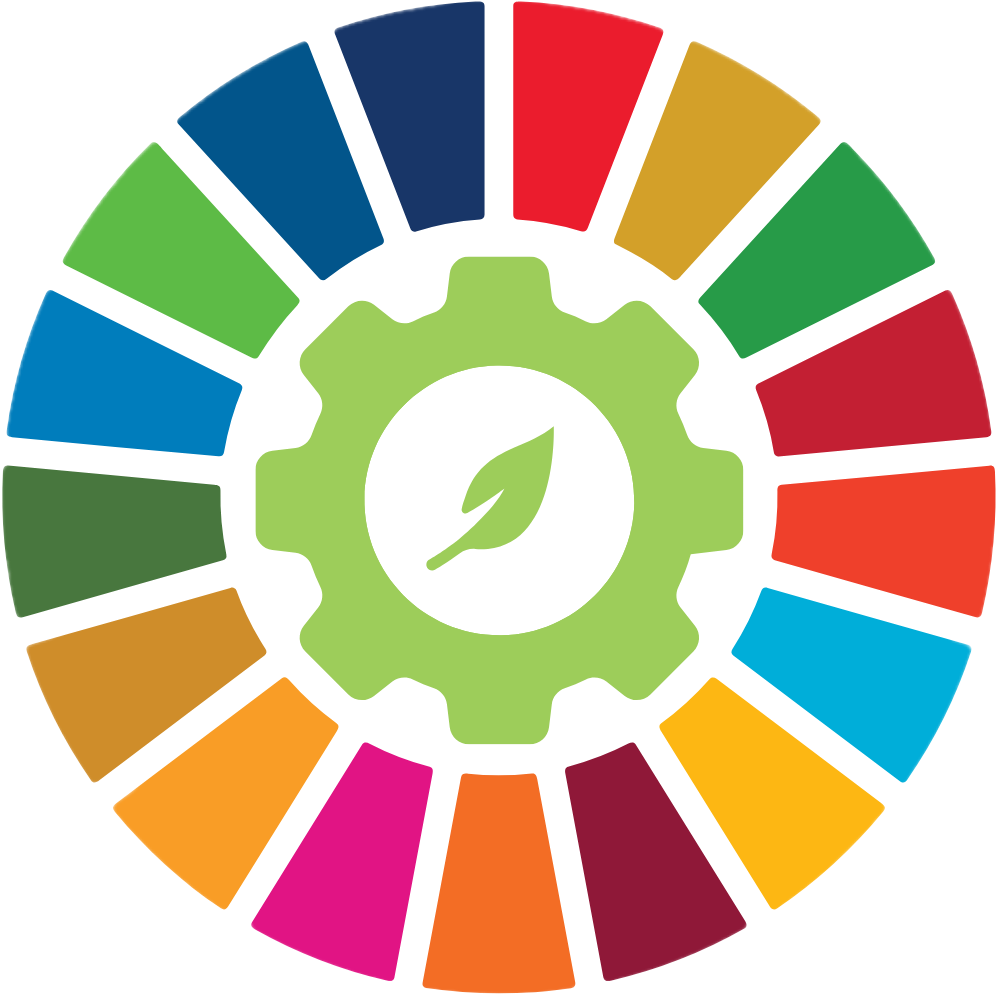 PROGRAMAS PERMANENTES
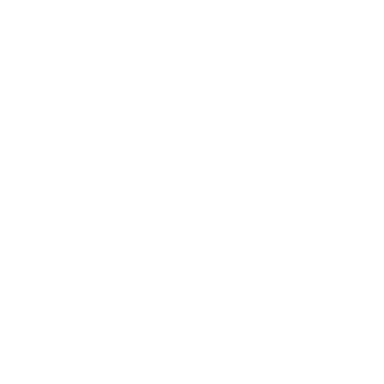 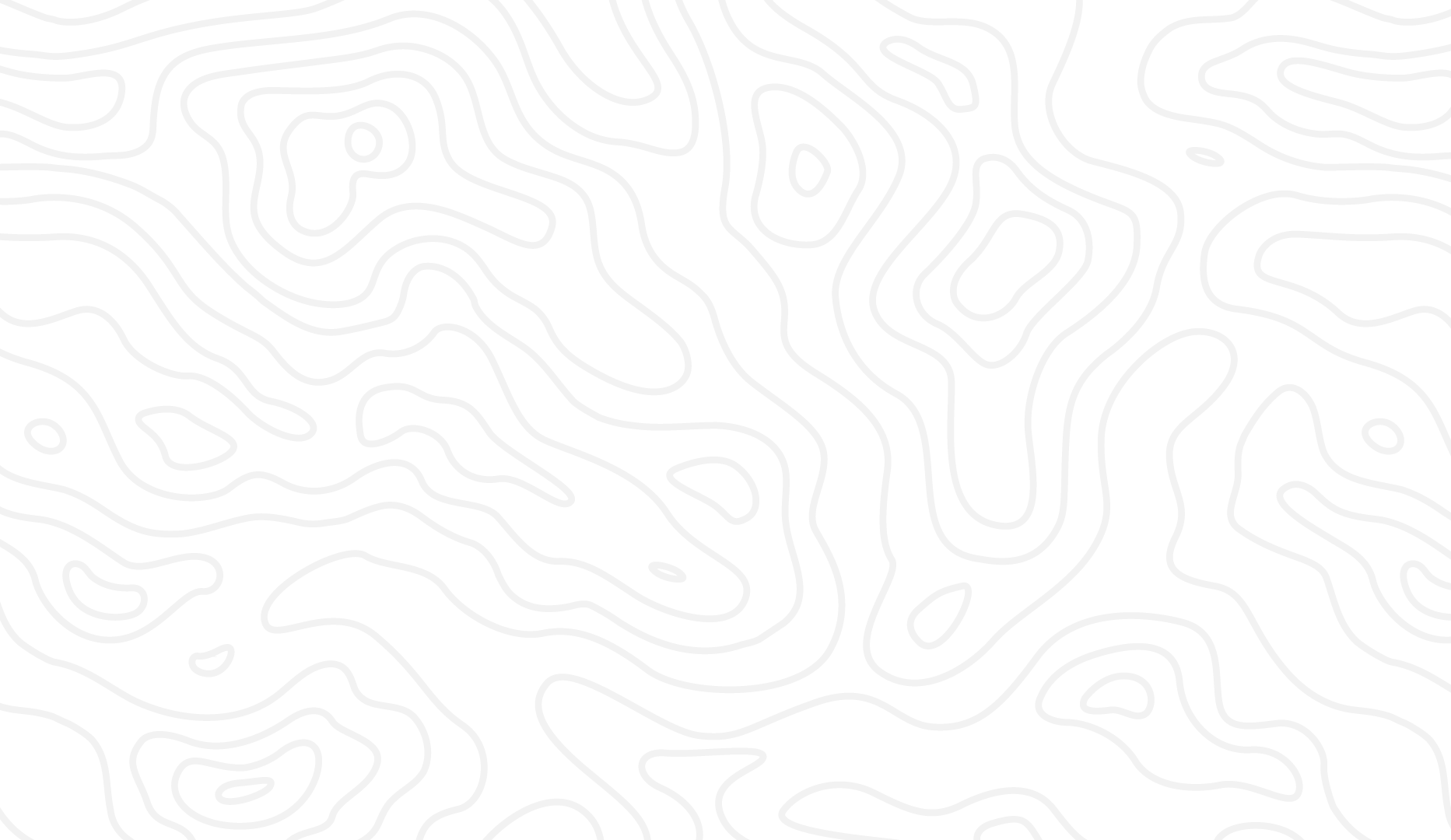 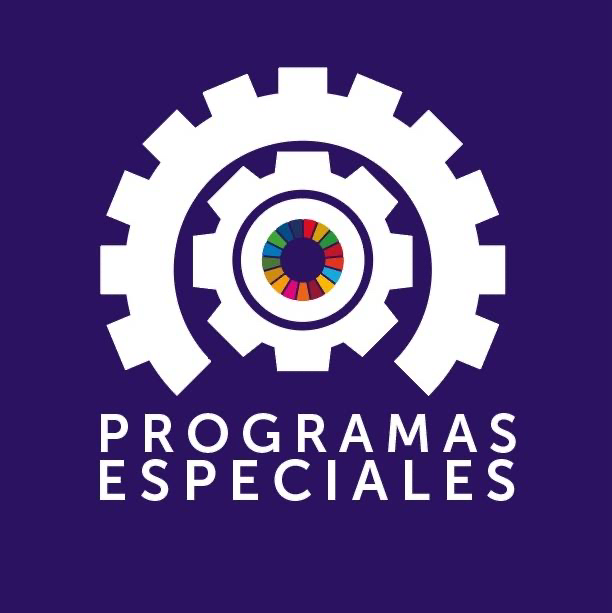 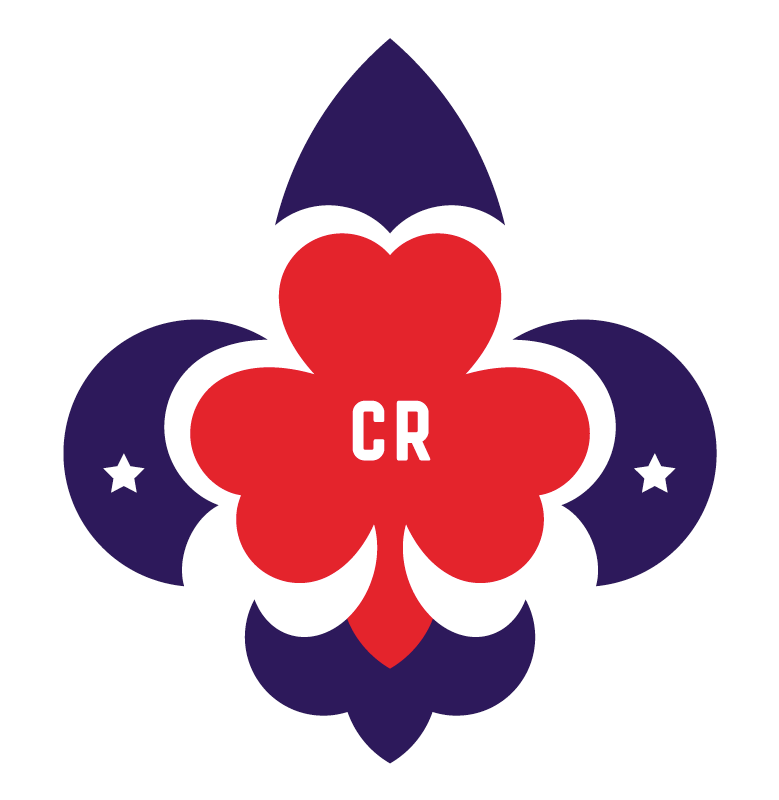 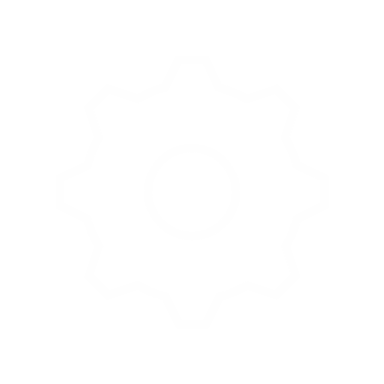 PROGRAMAS YUNGA
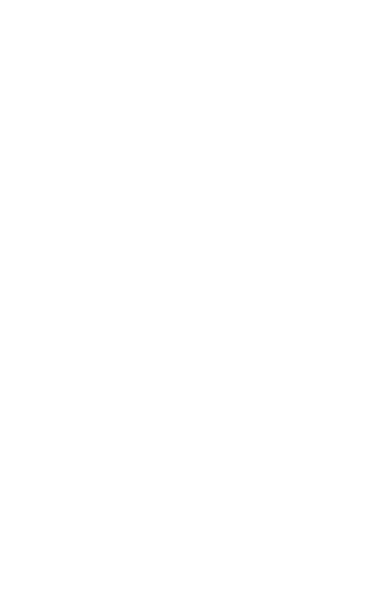 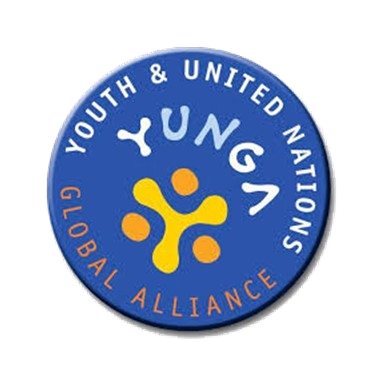 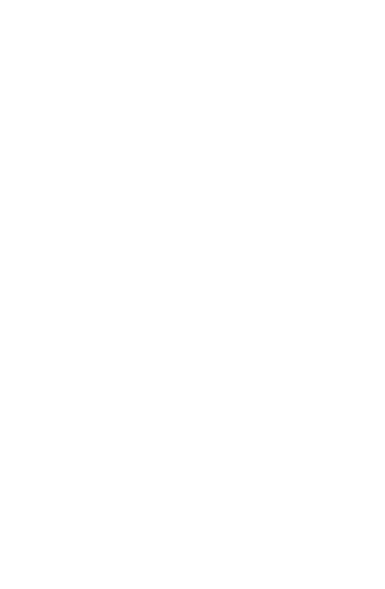 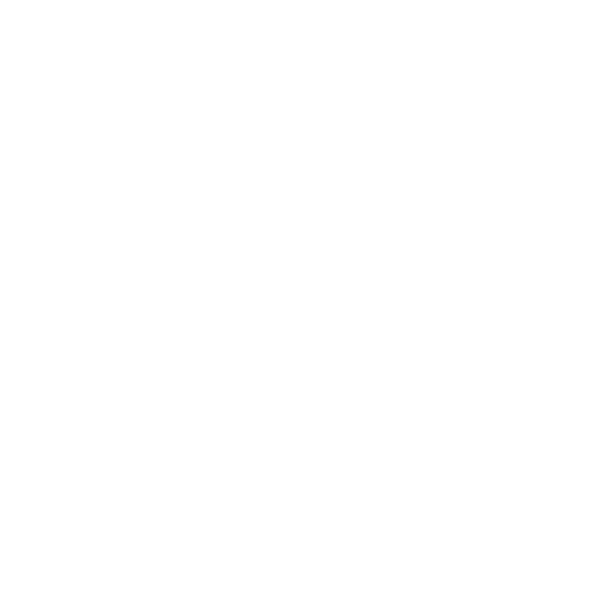 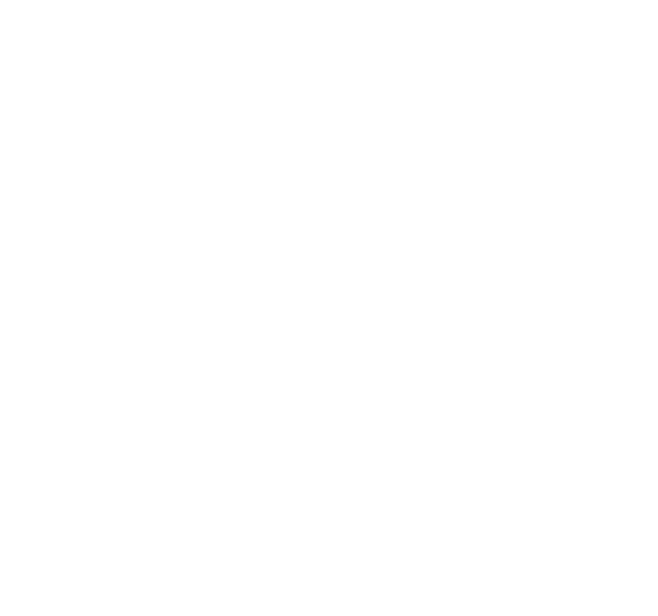 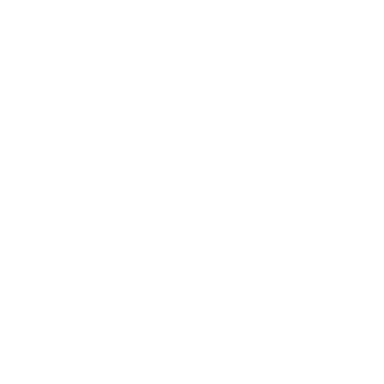 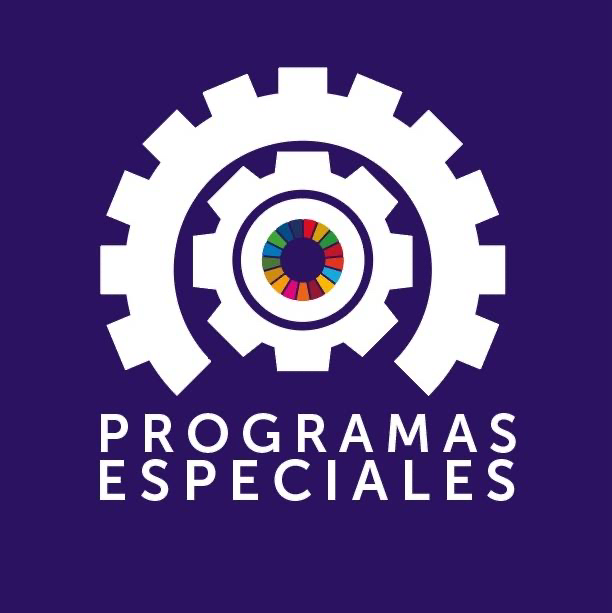 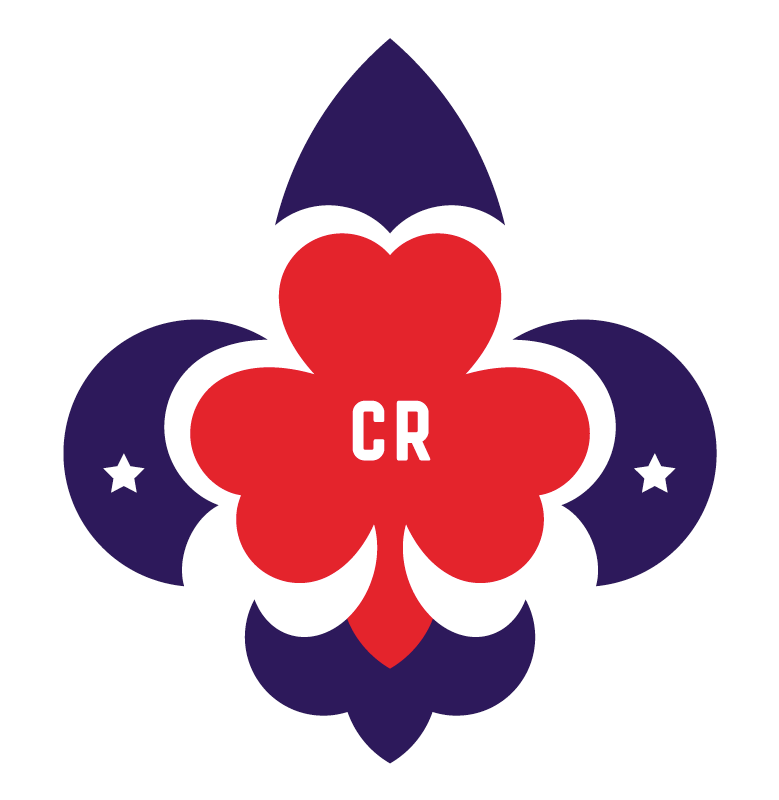 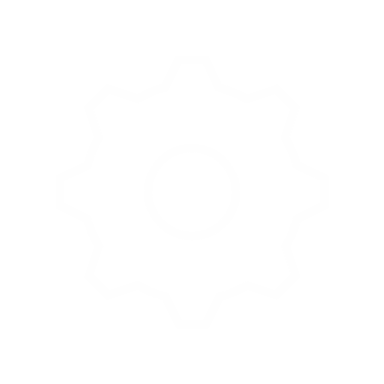 BIODIVERSIDAD
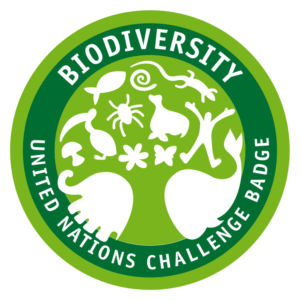 OBJETIVOS ESPECÍFICOS
Conocer y apreciar las especies de tu vecindario que viven en el aire.
Observar y aprender acerca de la biodiversidad al explorar la naturaleza a tu alrededor.
Conocer y apreciar las especies y los ecosistemas de tu comunidad que dependen del agua.
Tomar acciones para ayudar a despertar conciencia o para proteger la biodiversidad relacionada con el agua.
Conocer y apreciar las especies y los ecosistemas terrestres de tu comunidad.
Describir algunos de los usos de la biodiversidad.
Describir los tres componentes de la biodiversidad: genes, especies y ecosistemas.
Enumerar algunas amenazas a la biodiversidad.
Tomar acción para proteger la biodiversidad y compartir tus esfuerzos con otras personas.
Asegurar que no desaparezca ninguno más de los maravillosos animales y plantas del mundo
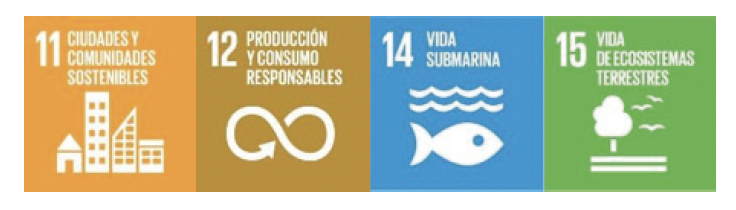 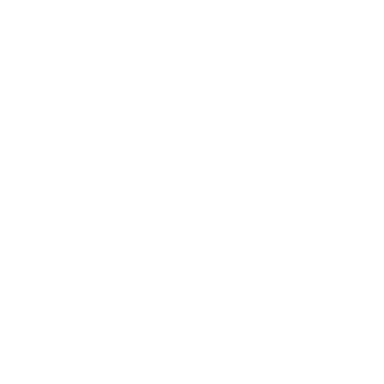 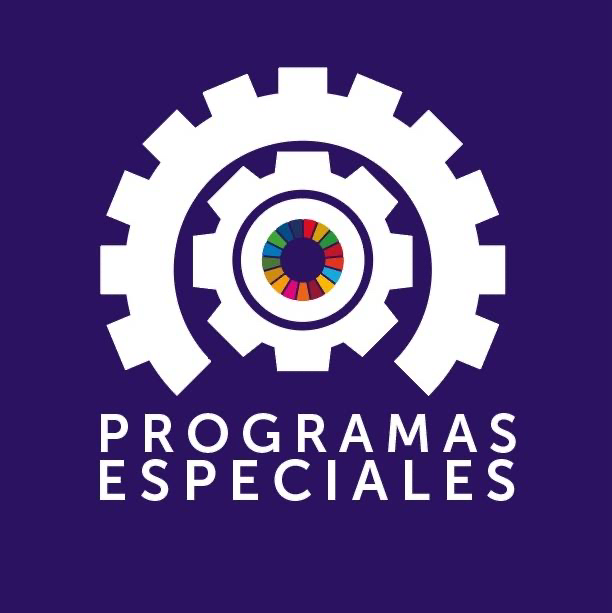 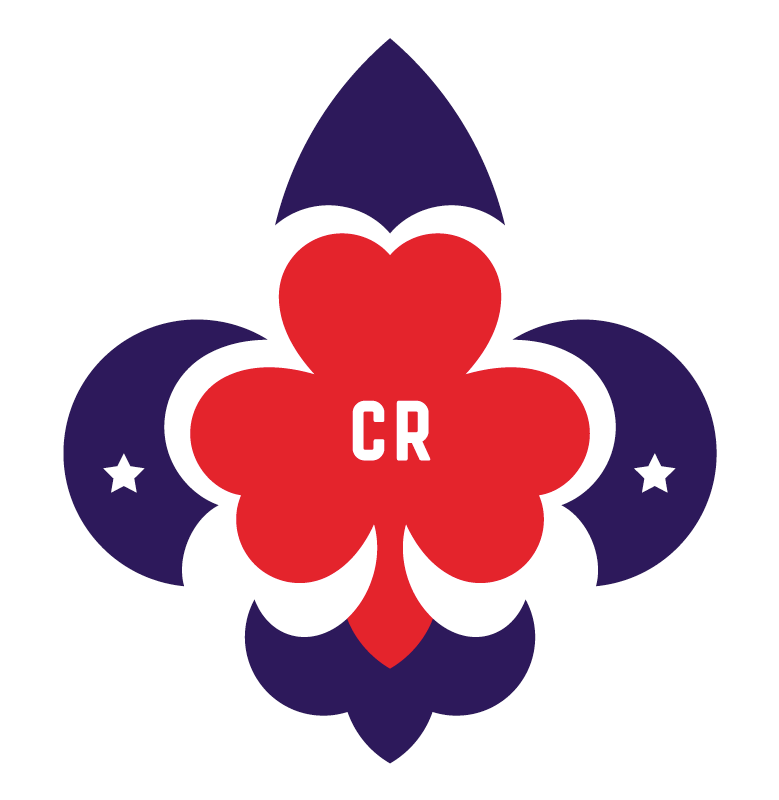 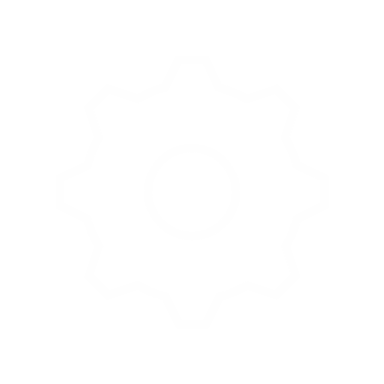 CAMBIO CLIMÁTICO
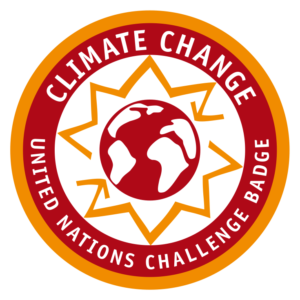 OBJETIVOS ESPECÍFICOS
Entender qué es el clima.
Poder identificar las diferentes maneras en las que el clima es importante para la vida en la tierra.
Entender las causas -tanto naturales como humanas- del cambio climático.
Reconocer el impacto que las actividades humanas diarias tienen sobre el clima.
Conocer sobre las principales formas en que el cambio climático afectará a los ecosistemas naturales.
Entender cómo el cambio climático afectará a la salud, a la seguridad y a la economía de los seres humanos.
Poder explicar las principales soluciones que hemos encontrado para mitigar el cambio climático.
Conocer aquello que la comunidad internacional está haciendo en su conjunto.
Organizar y participar en una iniciativa comunitaria para ayudar a proteger a nuestro clima mundial.
¡Convencer a otras personas de unirse a la lucha contra el cambio climático!
¡Únete a la lucha contra el cambio climático!
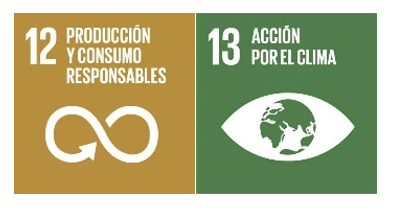 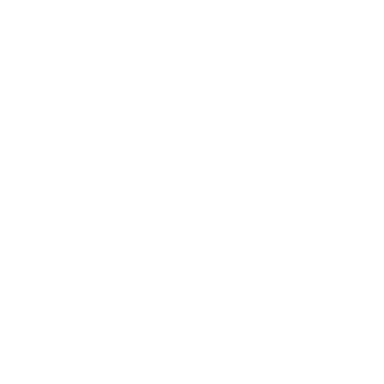 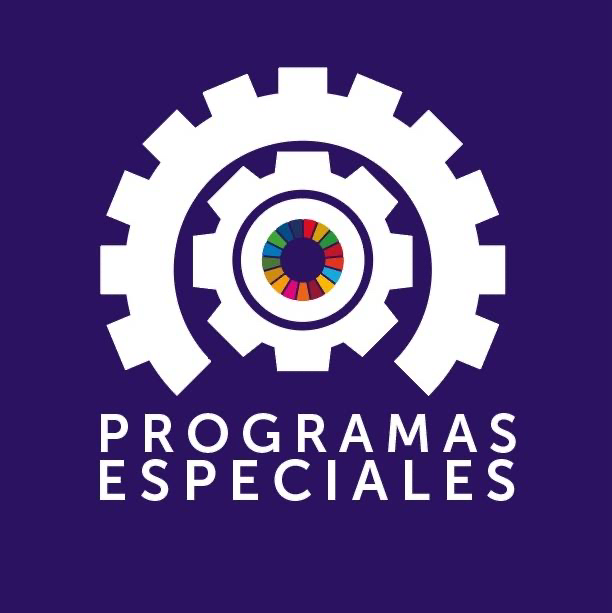 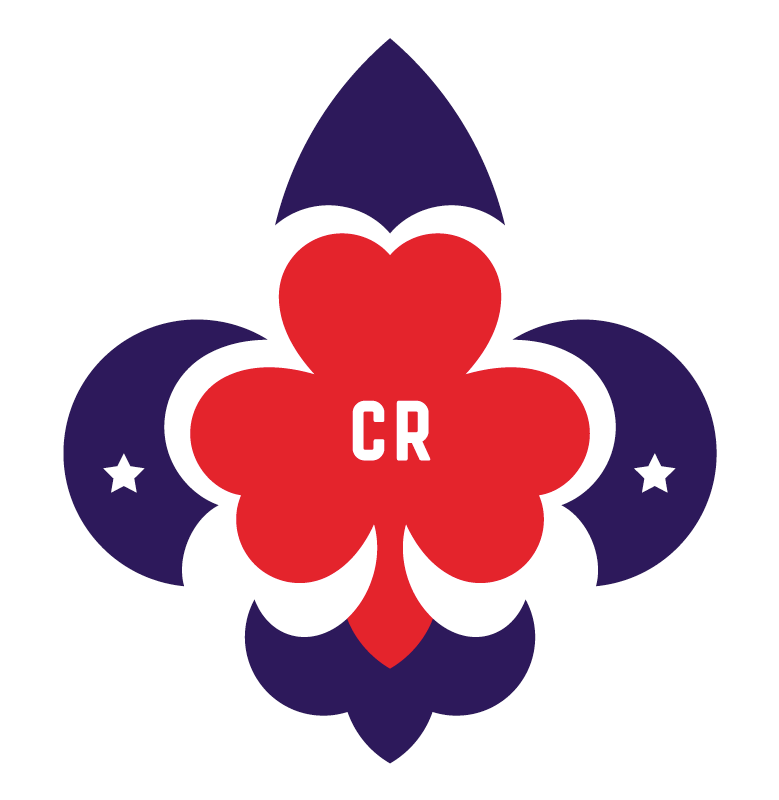 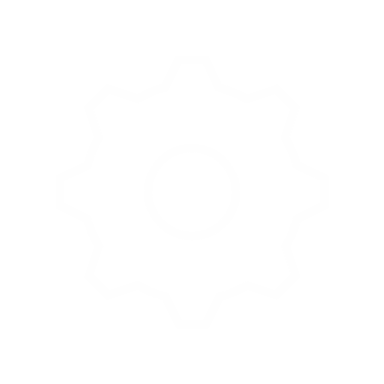 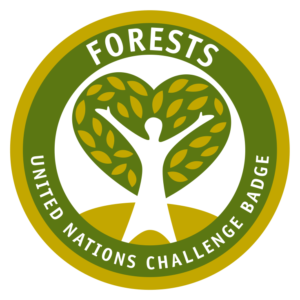 BOSQUES
OBJETIVOS ESPECÍFICOS
Describir las partes naturales de un bosque y por qué son importantes.
Observar y aprender sobre los bosques al explorar los elementos vivientes y no vivientes de los bosques a tu alrededor.
Apreciar la forma cómo los bosques sustentan los medios de subsistencia de las personas en tu comunidad y alrededor del mundo.
Entender cómo ecosistemas enteros dependen de los bosques para su supervivencia.
Entender y apreciar la importancia cultural de los bosques para las personas de tu comunidad y alrededor del mundo.
Promover los bosques en las actividades musicales, artísticas, literarias o atléticas.
Apreciar los factores que están poniendo en riesgo a los bosques de nuestro mundo.
Entender los impactos más amplios de la pérdida de bosques sobre el planeta.
Organizar y participar en una iniciativa comunitaria para ayudar a proteger tus bosques.
¡Convencer a otras personas de que se unan a los esfuerzos para proteger los bosques de la Tierra!
Los bosques son el hogar de millones de especies 
de plantas y animales, ayudan a regular la atmósfera y nos proporcionan recursos esenciales. ¿Cómo podemos garantizar que tengan un futuro sostenible?
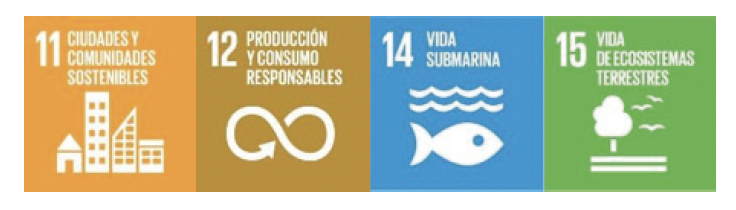 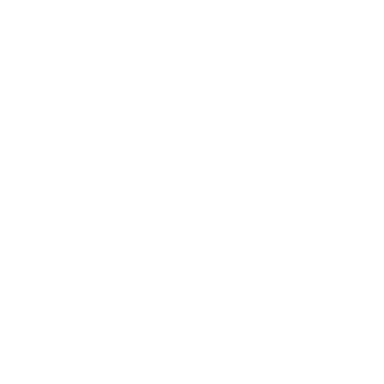 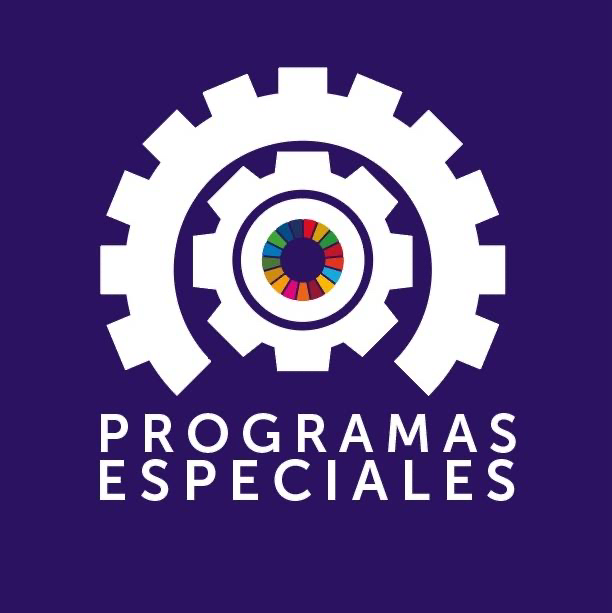 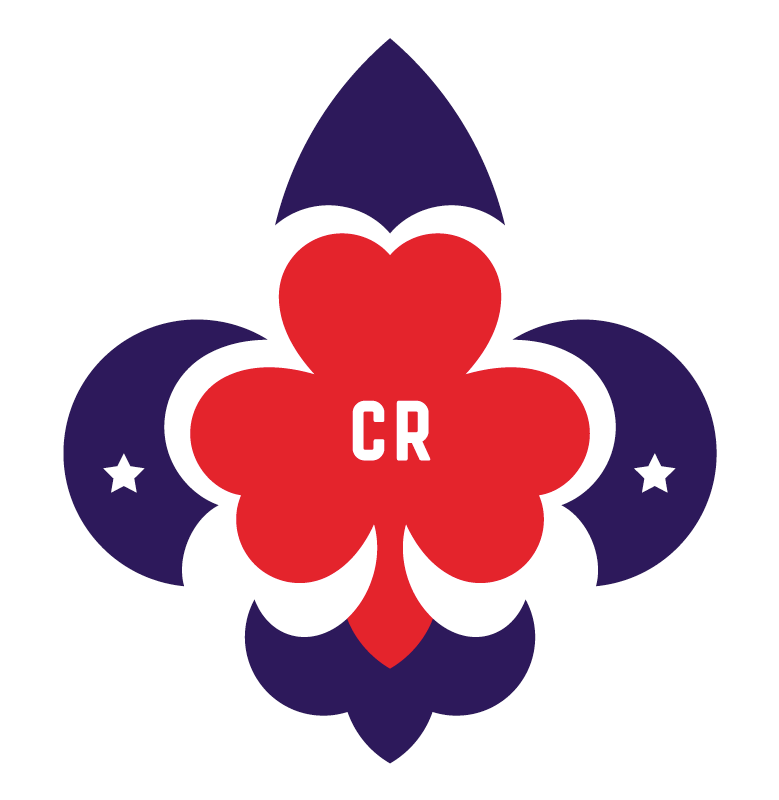 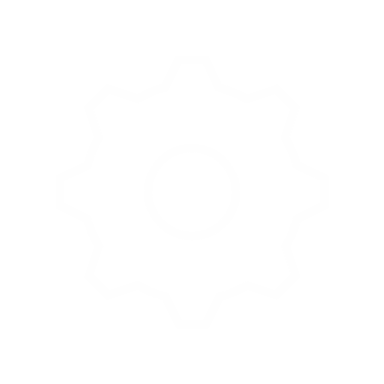 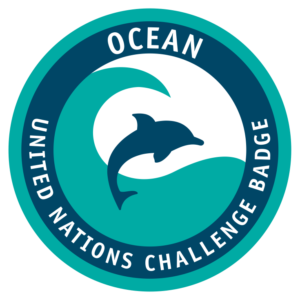 OCÉANOS
OBJETIVOS ESPECÍFICOS
Reconocer los movimientos del océano, incluyendo olas, mareas y corrientes.
Comprender la influencia del océano sobre los sistemas del tiempo local y el clima global.
Explicar cómo las redes alimentarias conectan a toda la vida en la tierra.
Hablar sobre diferentes hábitats marinos y los tipos de vida marina que albergan.
Identificar las varias formas en las cuales los humanos dependen del océano y lo usan.
Considerar diferentes formas de manejar los recursos marinos sosteniblemente.
Describir muchas maneras en las cuales las actividades humanas pueden afectar o amenazar a la vida marina.
Sugerir formas para reducir estos impactos.
Organizar y participar en una iniciativa comunitaria para ayudar a proteger el océano.
¡Convencer a otras personas de que se unan a los esfuerzos por proteger el océano!
El océano es fascinante y asombroso. Ayuda a regular 
las temperaturas en la Tierra, nos proporciona recursos y mucho, muchísimo más. ¿Cómo lo podemos conservar?
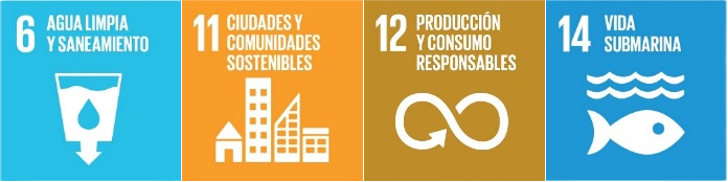 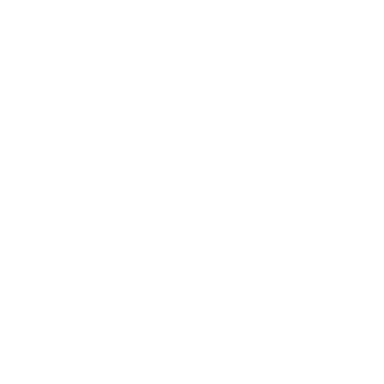 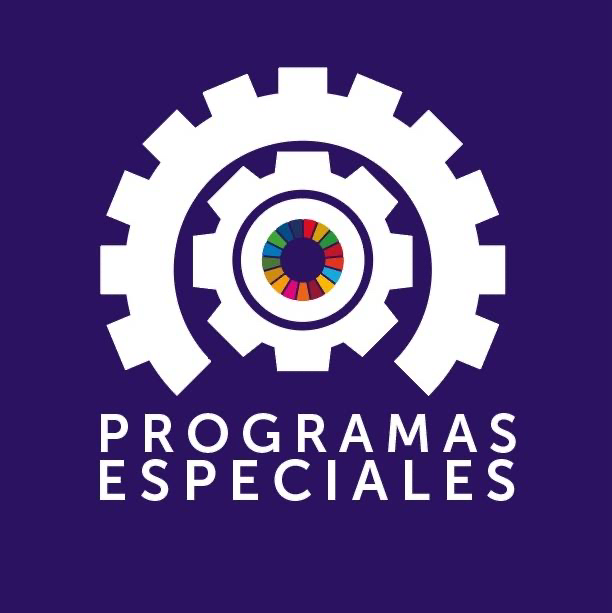 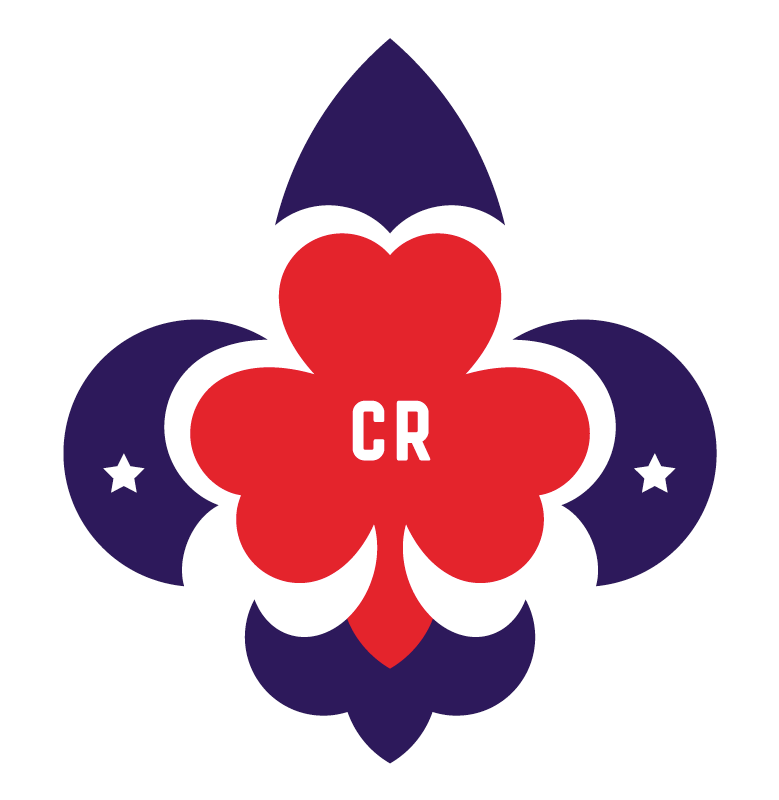 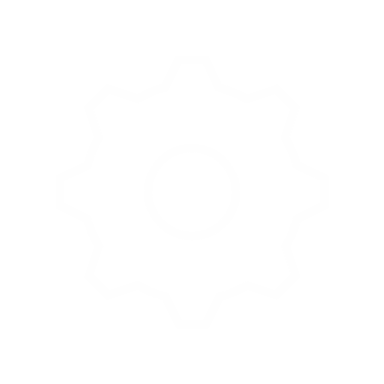 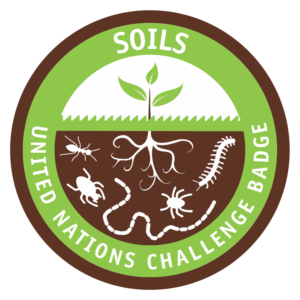 SUELOS
OBJETIVOS ESPECÍFICOS
Entender los conceptos básicos sobre la composición del suelo, sus capas, etc.
Estar familiarizado con la situación del suelo en tu comunidad.
Entender las numerosas formas en que los suelos sustentan a la vida vegetal y animal.
Apreciar cuán importantes son los suelos para el bienestar humano.
Entender los factores que están poniendo en peligro a los suelos alrededor del mundo.
Reconocer por qué el suelo es importante para las vidas, los medios de subsistencia y los ecosistemas. 
Organizar y participar en una iniciativa comunitaria para ayudar a proteger los suelos.
¡Motivar a otras personas de que se unan a los esfuerzos por proteger los suelos de la tierra!
No puede crecer nada sin un buen suelo. ¿Cómo podemos cuidar de la tierra bajo nuestros pies?
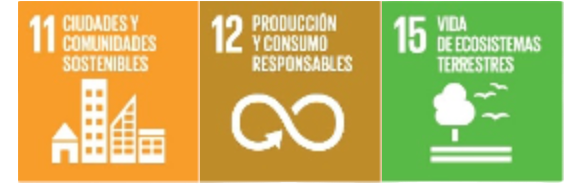 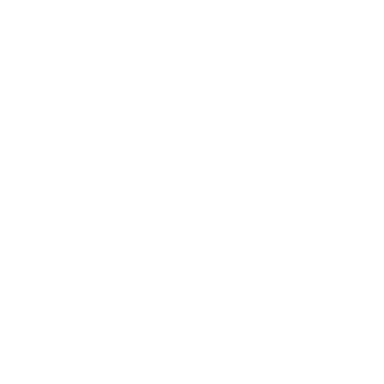 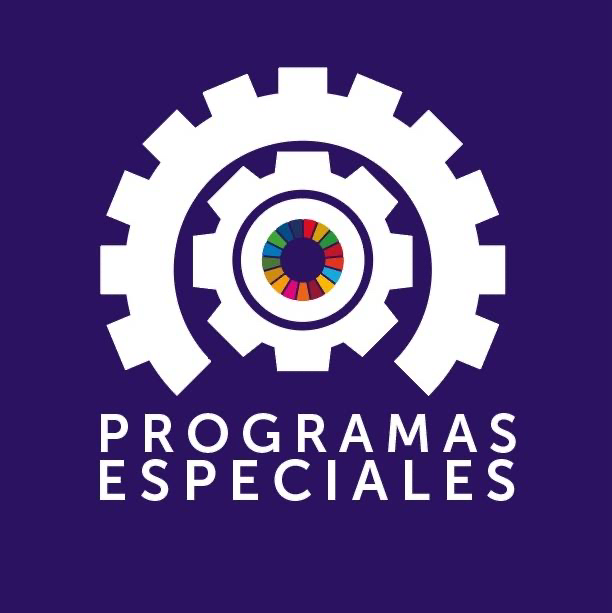 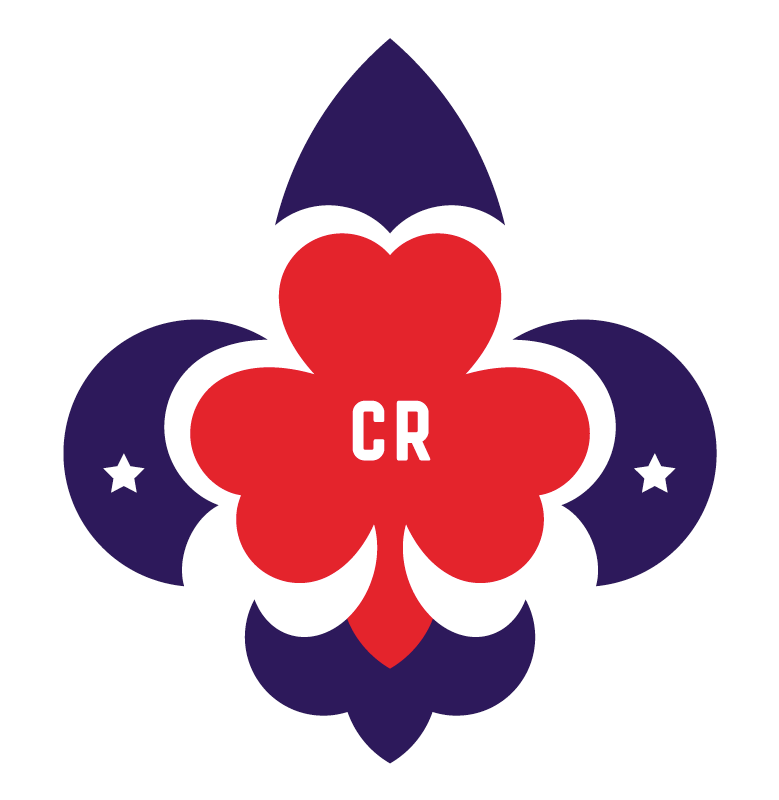 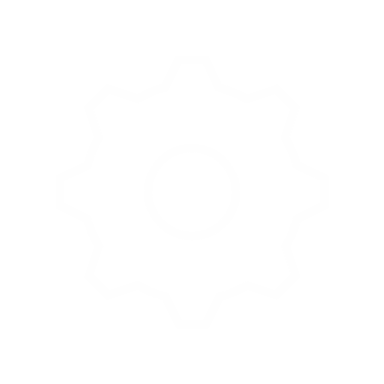 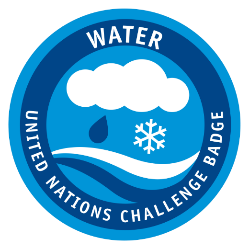 AGUA
OBJETIVOS ESPECÍFICOS
Estar familiarizado con los recursos hídricos en tu comunidad.
Entender la importancia del agua para la vida.
Observar cuánta agua utilizas en tu vida diaria.
Sugerir formas de ahorrar agua a tus amigos y familia.
Saber qué tipo de presiones experimentan los suministros de agua mundiales.
Ser capaz de informar a tus amigos y familiares acerca de las cuestiones del agua y las posibles soluciones.
Conocer los problemas relacionados con el agua que otros países enfrentan.
Ser capaz de pensar independientemente, y con otros, sobre las formas cómo podemos ayudar.
Poder organizar y participar en una iniciativa comunitaria para ahorrar agua.
¡Poder convencer a otras personas para que se unan a los esfuerzos para proteger los recursos hídricos de la tierra!
El agua es vida. ¿Qué podemos hacer para salvaguardar este precioso recurso?
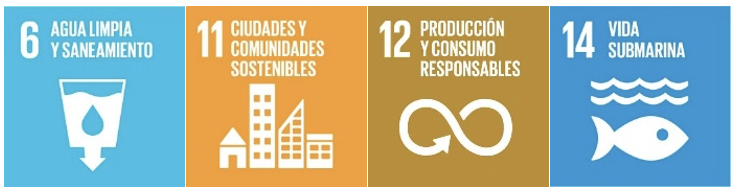 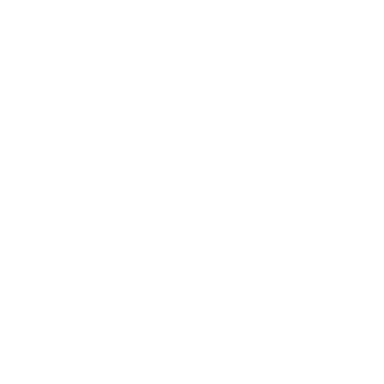 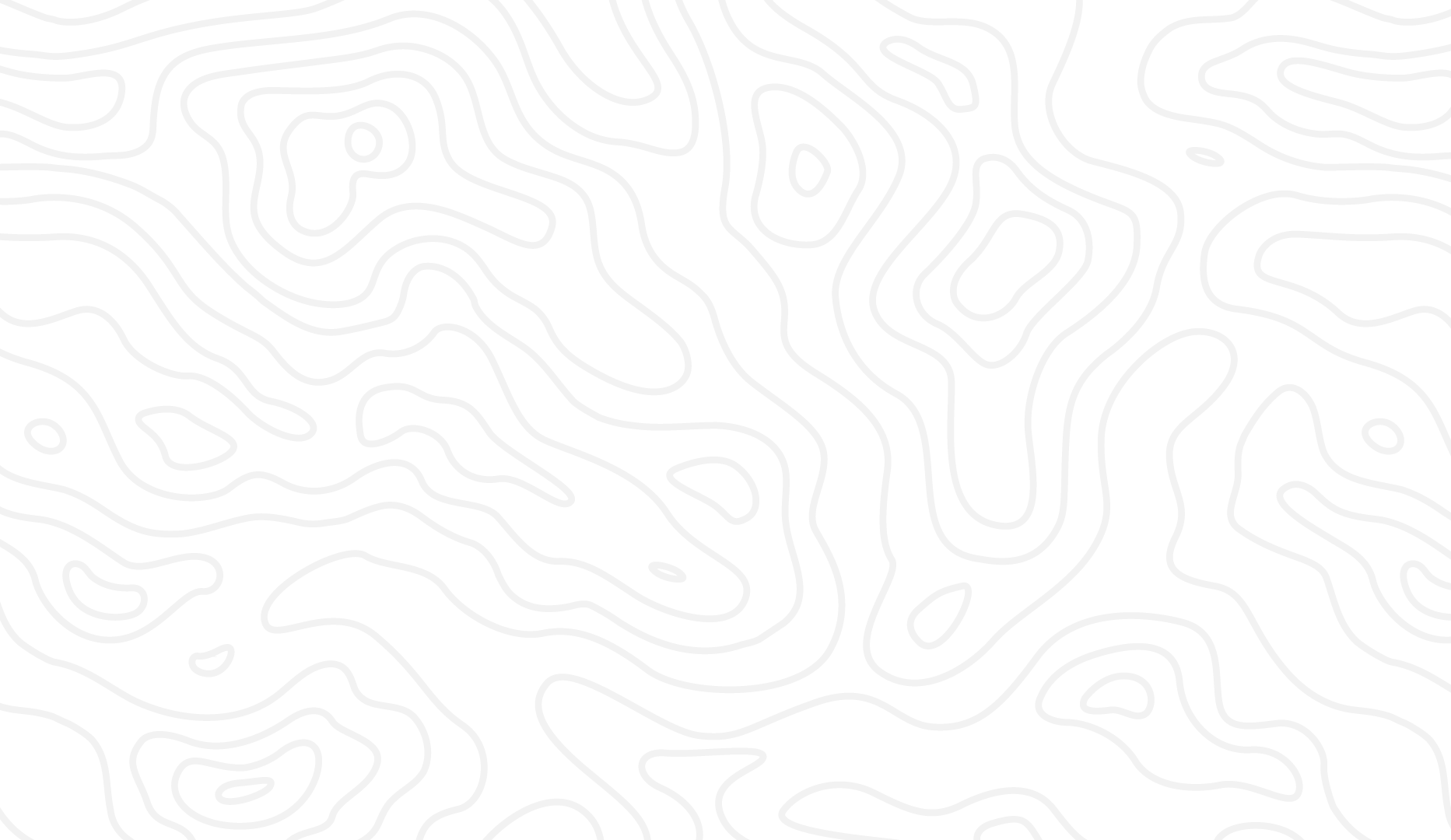 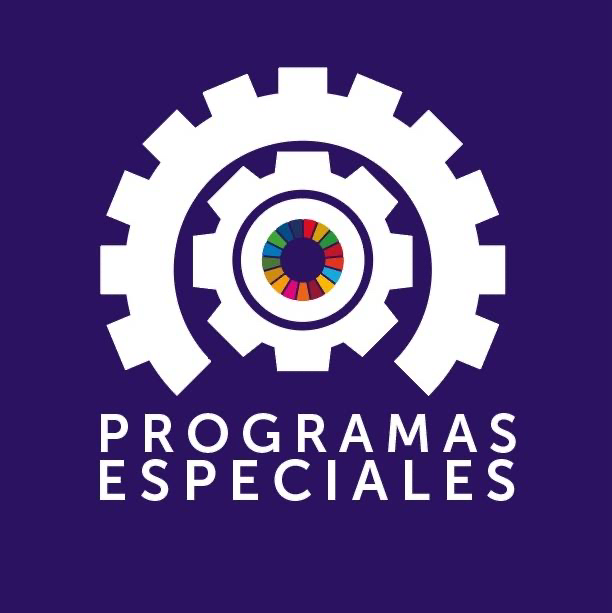 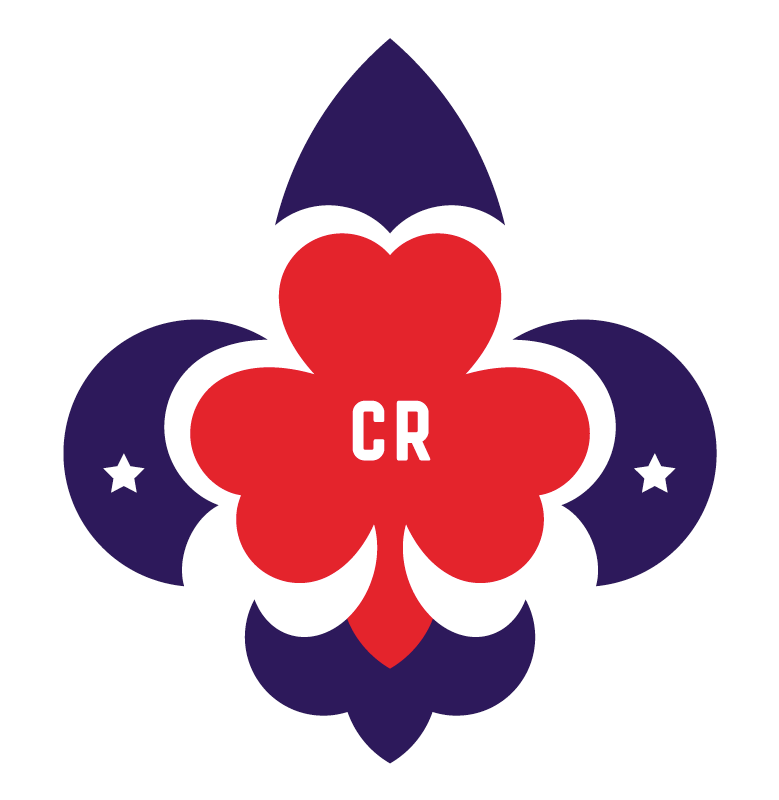 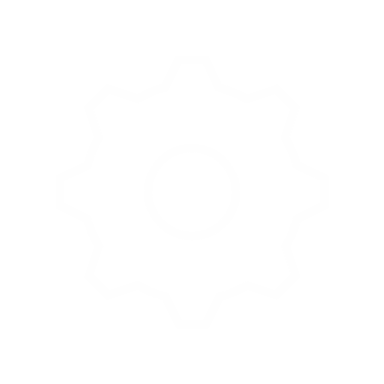 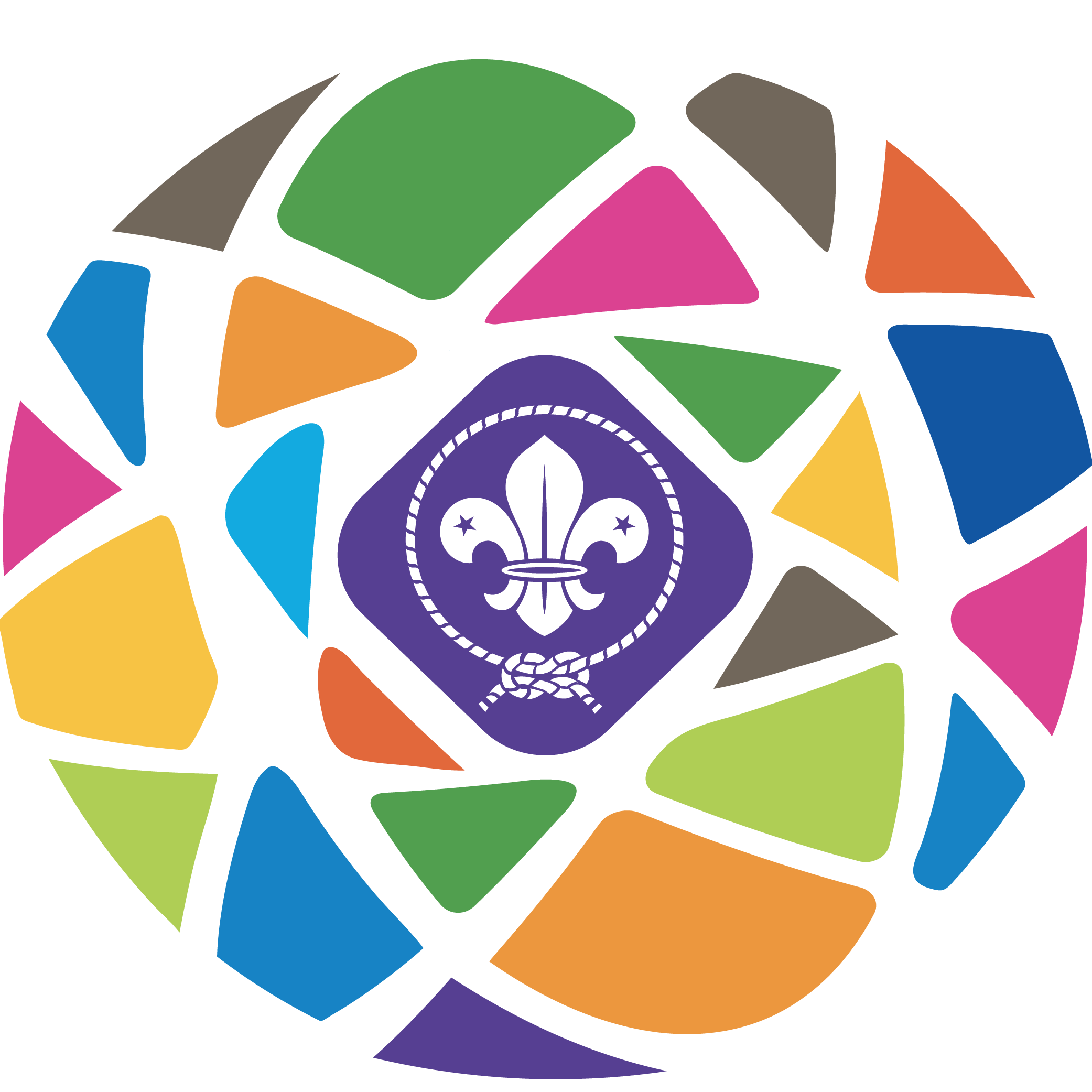 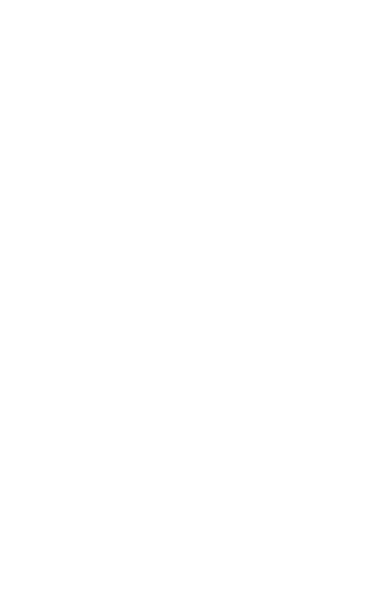 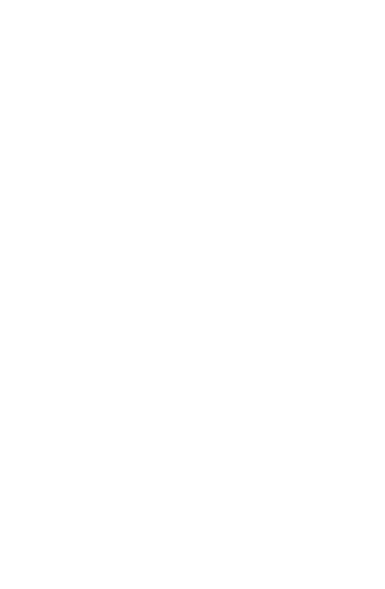 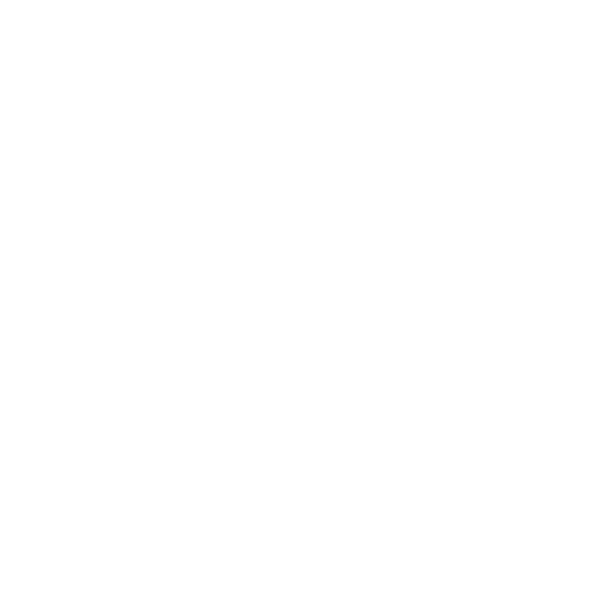 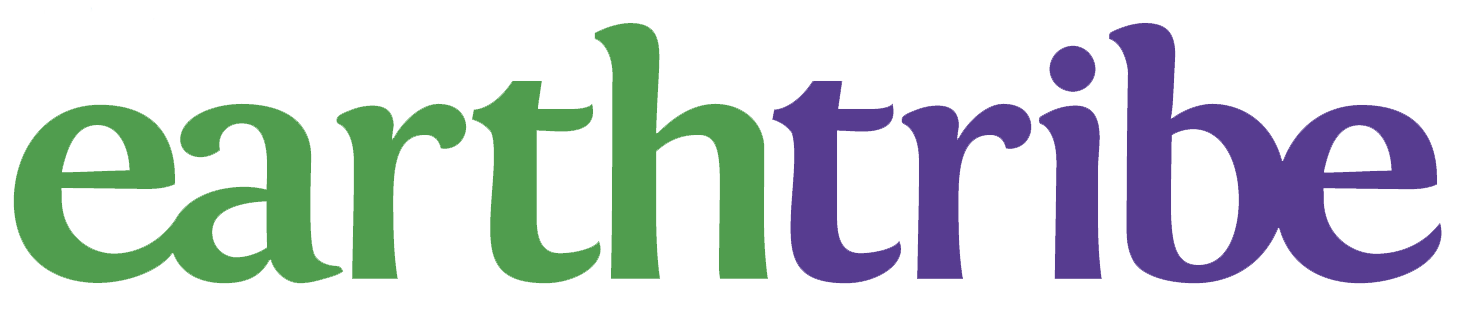 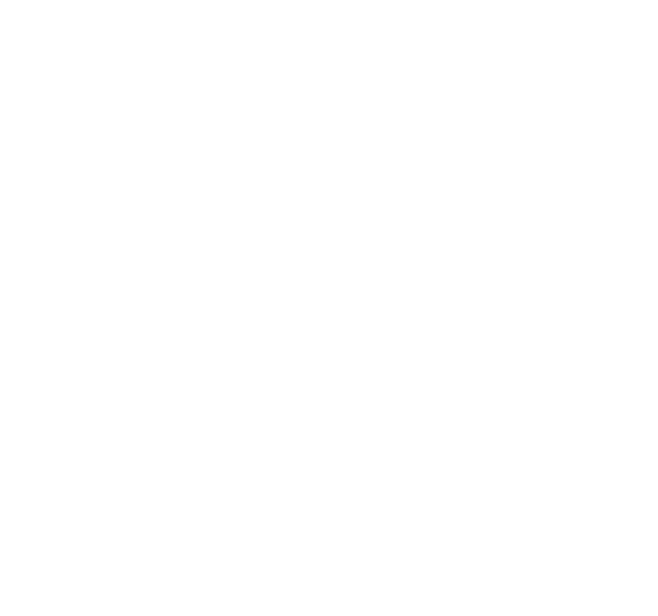 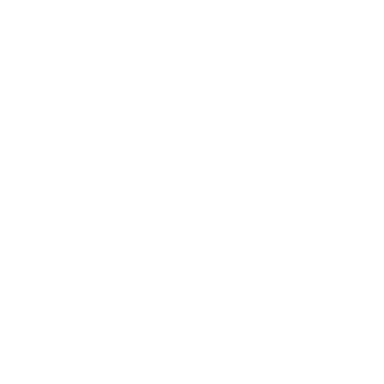 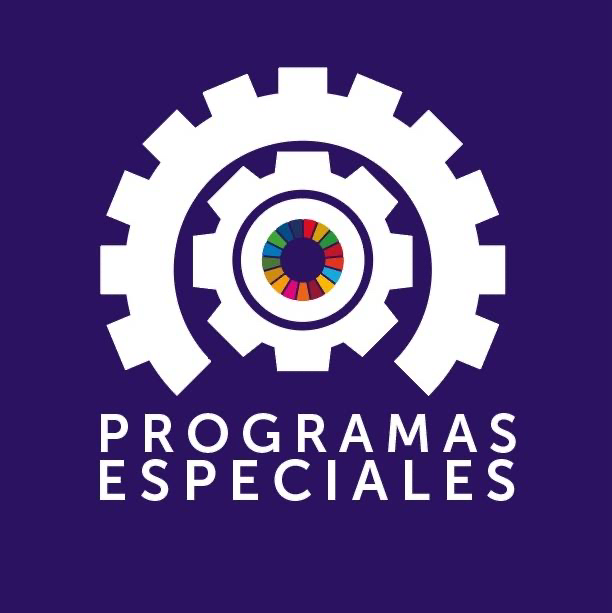 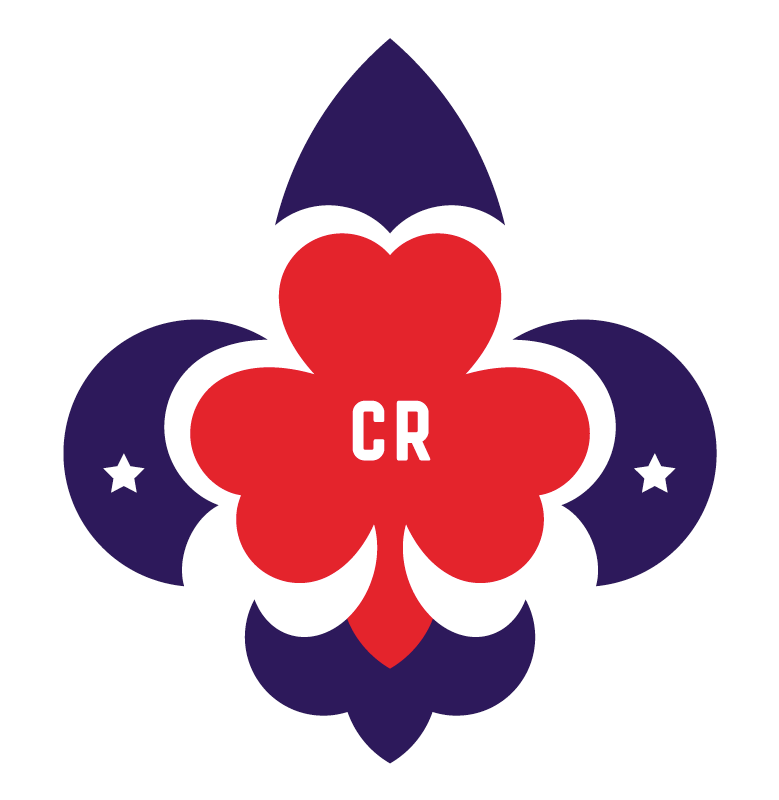 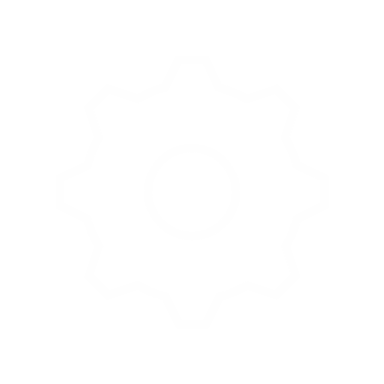 CHAMPIONS FOR NATURE
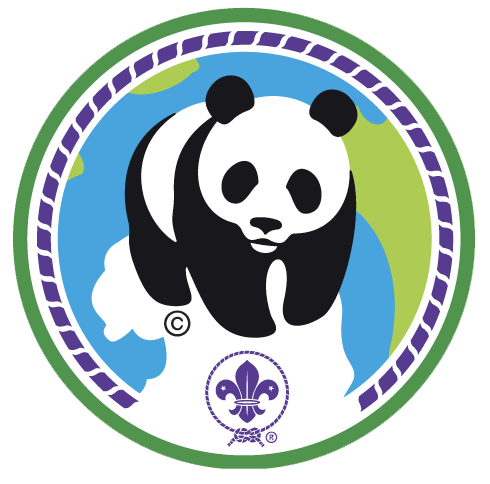 OBJETIVOS ESPECÍFICOS
Alentar a la juventud a tener el conocimiento, las habilidades y la actitud para evaluar y reducir el impacto del comportamiento individual en el medio ambiente y fomentar la protección de la naturaleza 
Promover la comprensión sobre la interconexión entre el desarrollo sostenible, la pobreza, la pérdida de biodiversidad y las acciones de un individuo. 
Reconocer y promover la contribución de los jóvenes hacia el equilibrio de la vida y la vida sostenible y la biodiversidad. 
Participar en la red global de jóvenes de Earth Tribe que están activamente conscientes, involucrados en la educación ambiental, colaborando con la comunidad, socios y sintiéndose responsables de hacer que el planeta sea mejor de lo que lo encontraron.
Entender los ecosistemas, conectarse con la naturaleza y adoptar prácticas sostenibles para proteger los recursos naturales
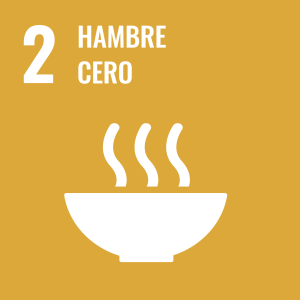 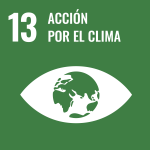 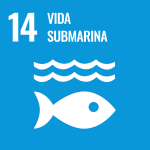 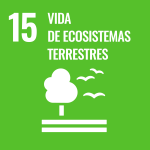 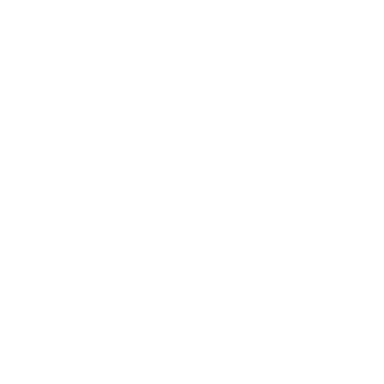 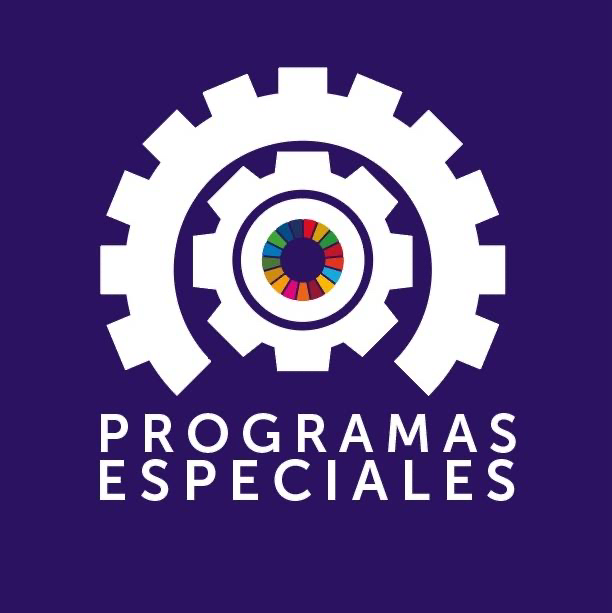 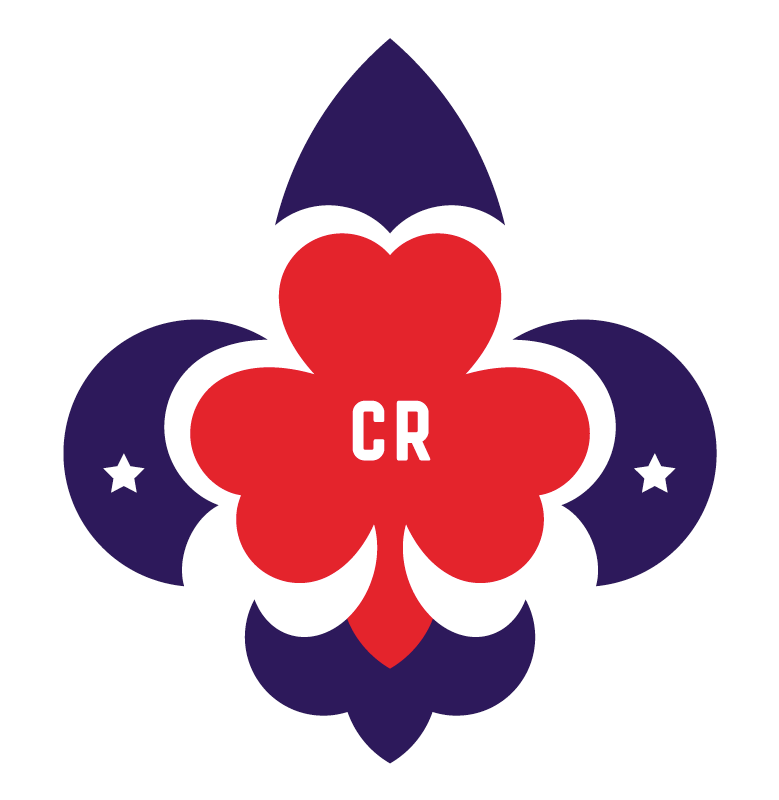 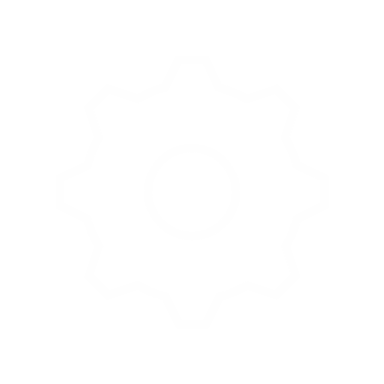 PLASTIC TIDE TURNERS
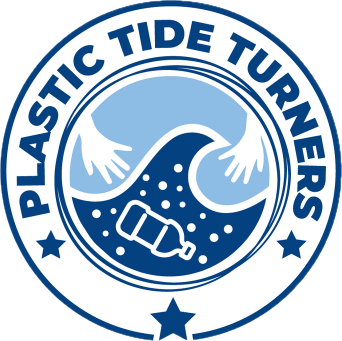 OBJETIVOS ESPECÍFICOS
Motivar a los jóvenes a tener el conocimiento, las habilidades y la actitud para ser responsables sobre el consumo diario, en particular con el plástico, y encontrar alternativas respetuosas con el medio ambiente, siguiendo los resultados de aprendizaje que se reflejan a continuación en la matriz de competencias.
Comprender qué es el plástico y cómo el plástico amenaza la vida en los océanos y en la tierra;
Comprendan cómo la comunidad mundial está abordando el problema.
Entiendan y tomen acción para disminuir el uso personal de plásticos de un solo uso.
Inspiraren a sus amigos, familia, escuela y comunidad a reducir, reusar y reciclar los plásticos de un solo uso.
Invita a los jóvenes a trabajar con sus comunidades en proyectos para reducir, reutilizar y reciclar desechos como los plásticos de un solo uso
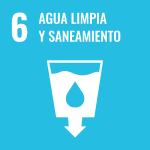 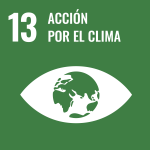 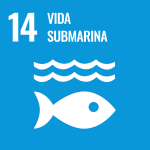 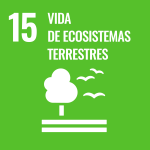 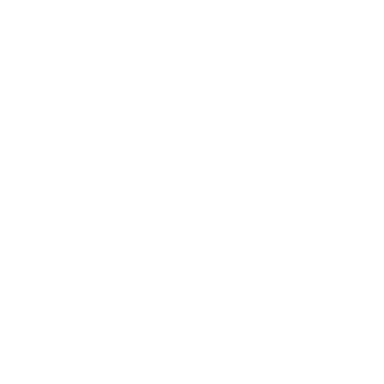 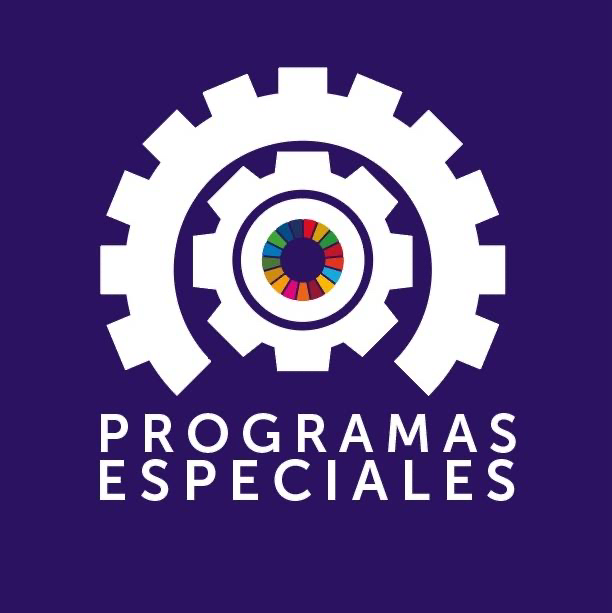 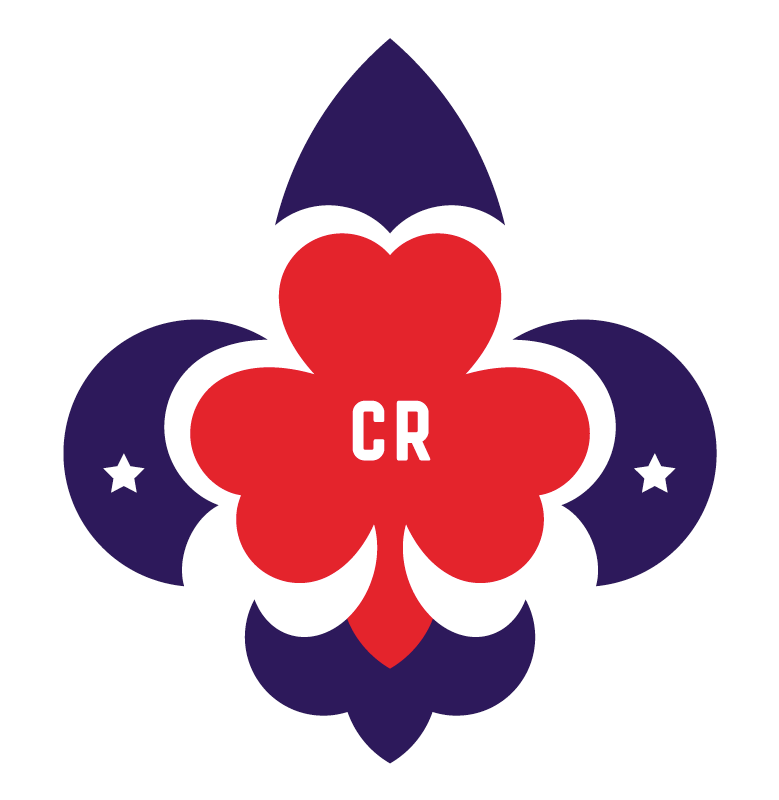 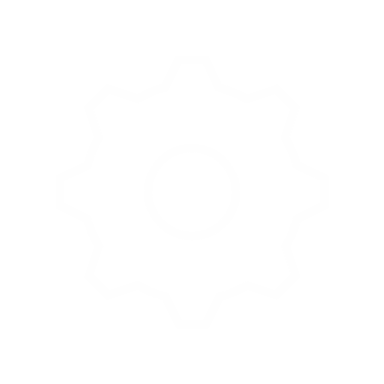 SCOUTS GO SOLAR
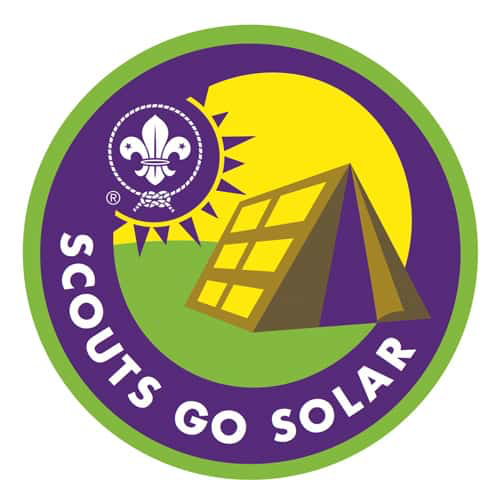 OBJETIVOS ESPECÍFICOS
Aprender sobre la dependencia de la civilización en fuentes de energía externa
Diferenciar sobre fuentes de energía renovables y no renovables.
Conocer las ventajas y desventajas de las distintas fuentes de energía.
Reconocer cómo las fuentes de energía renovables pueden reducir el impacto ambiental e impulsar el desarrollo sostenible.
Reconocer la responsabilidad en la protección del clima.
Saber cómo reducir el consumo propio de energía diaria.
Promover activamente actividades energéticamente sostenibles y amigables con el clima en su vida diaria, centro educativo o lugar de trabajo.
Comprender como diferentes opciones de producción de energía y comportamiento tienen un impacto sobre el cambio climático
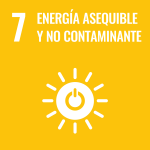 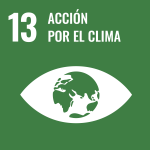 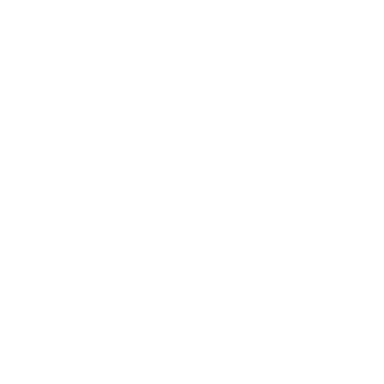 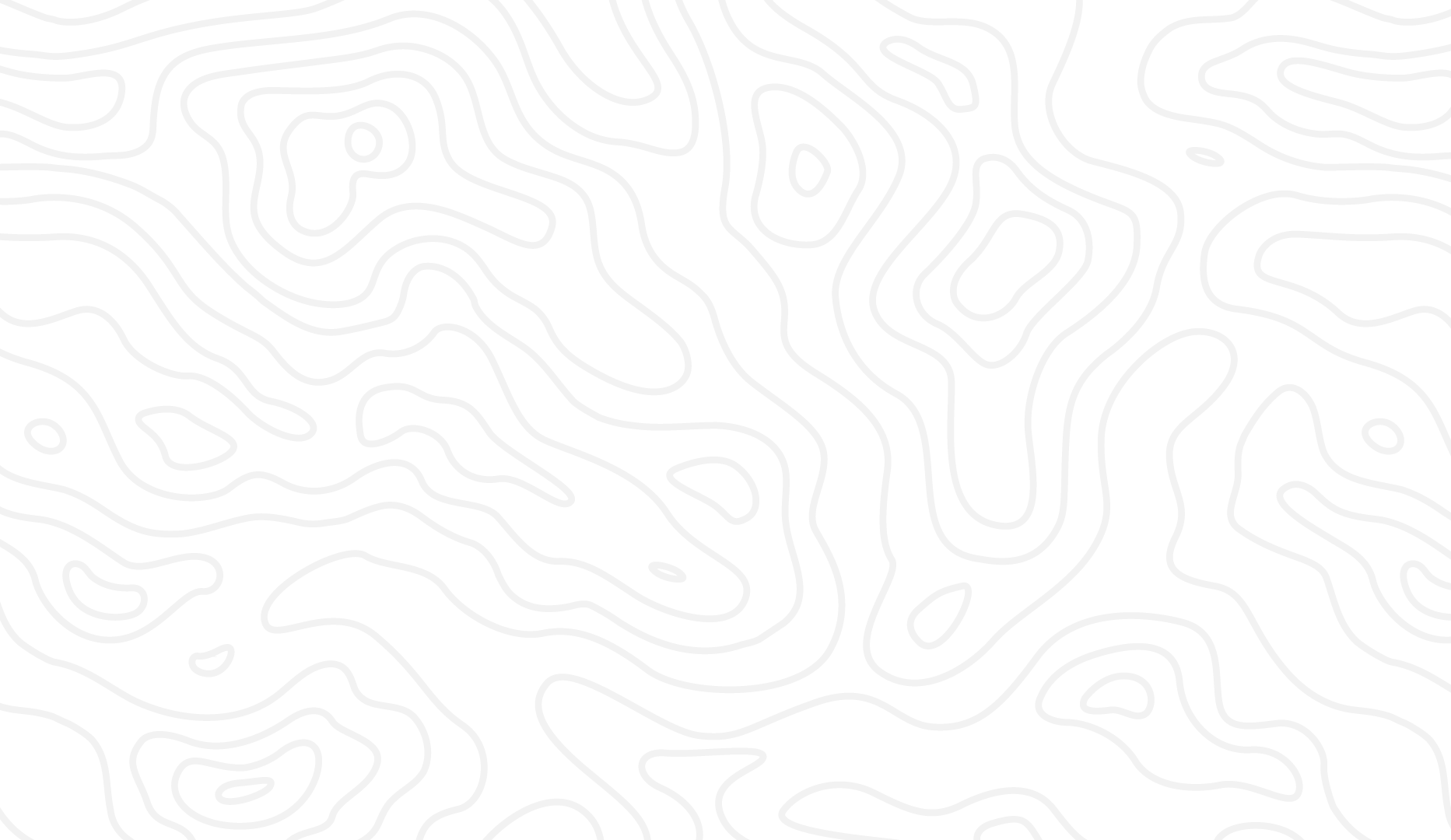 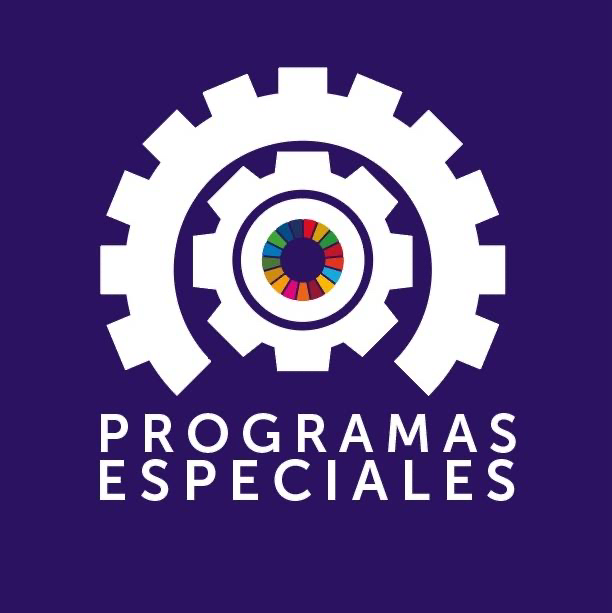 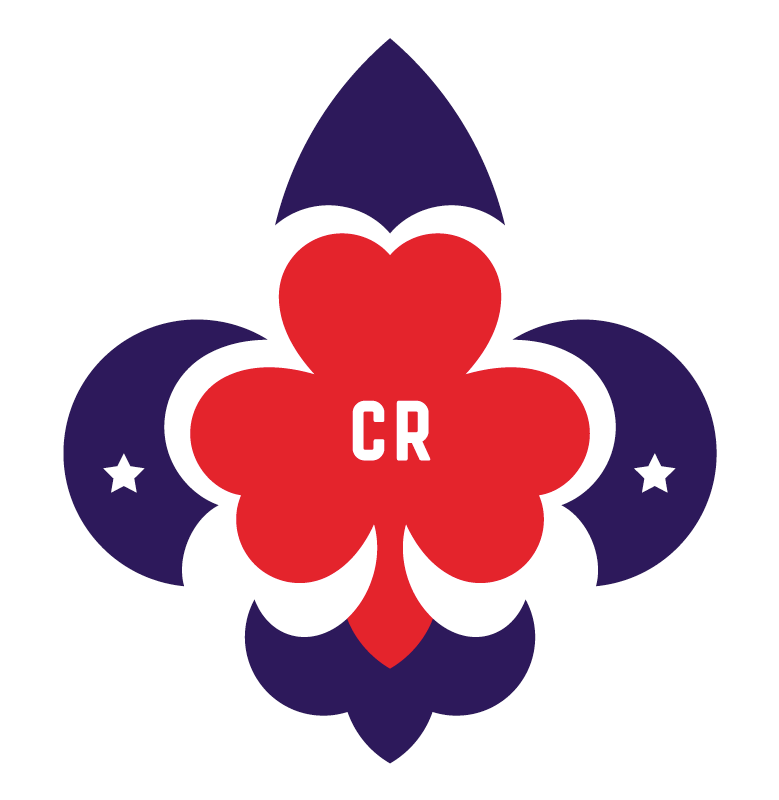 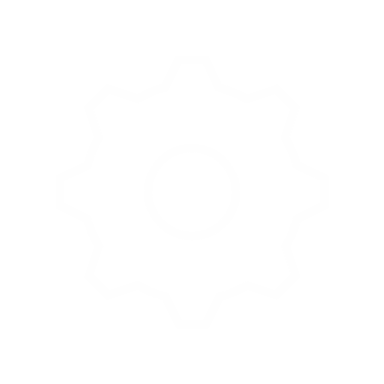 MEDIO AMBIENTE
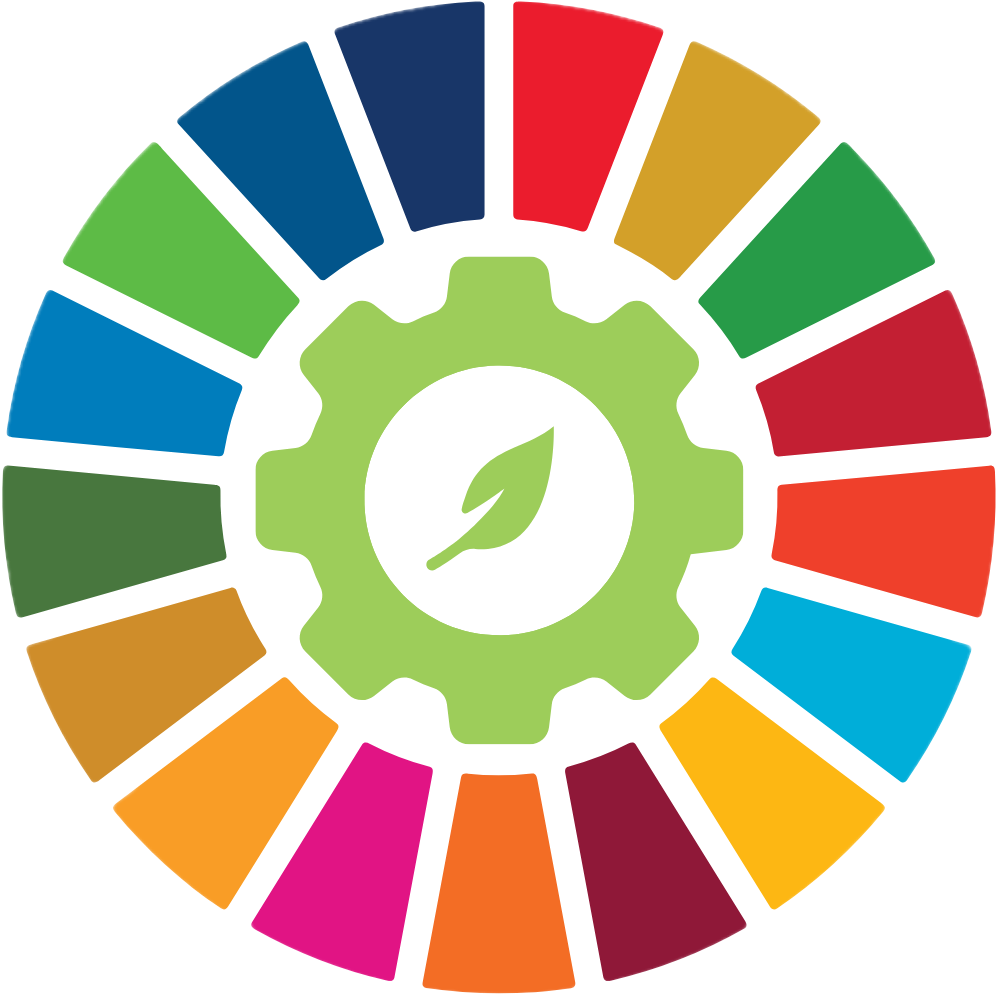 PROGRAMAS TEMPORALES
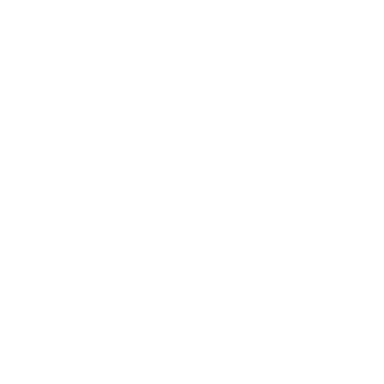 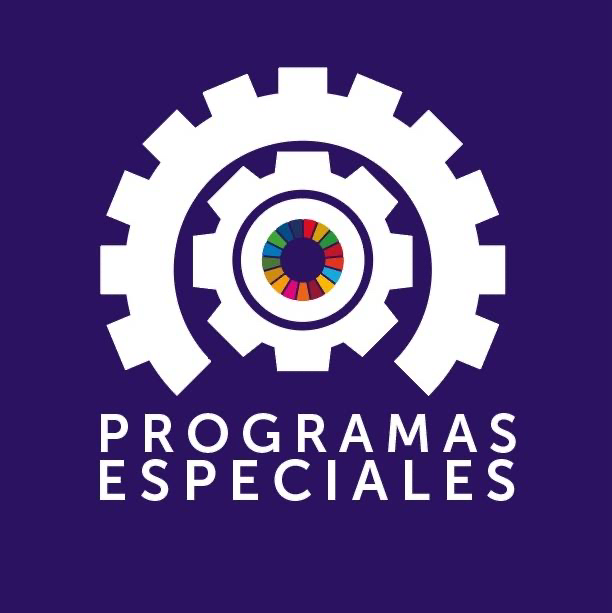 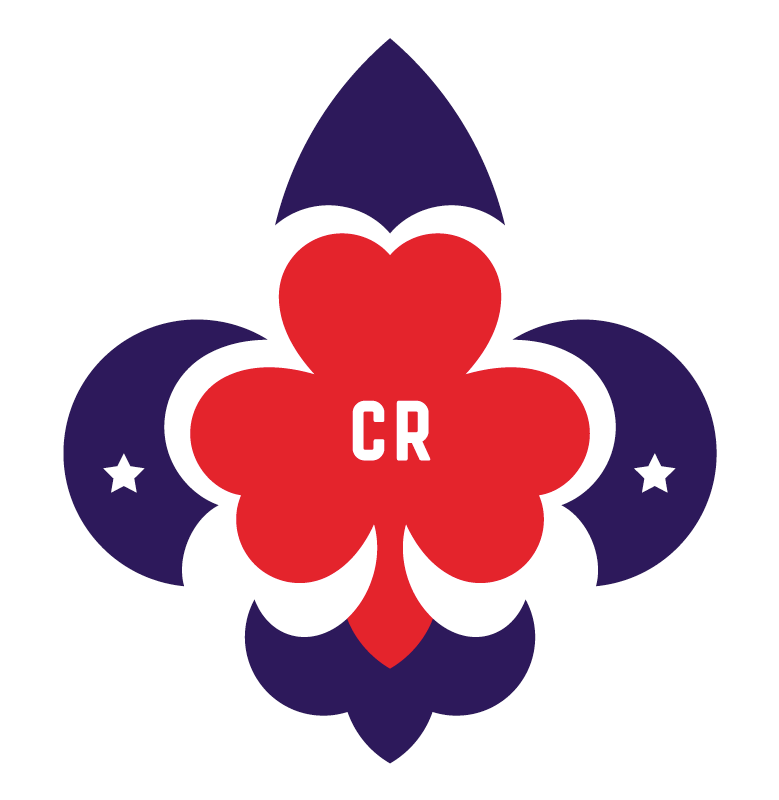 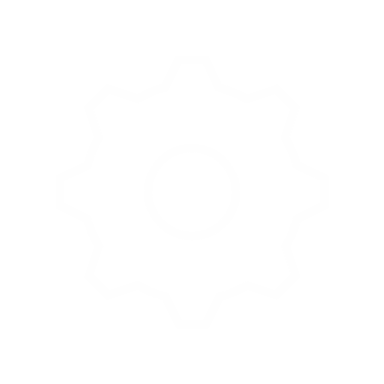 TODAS POR EL PLANETA
OBJETIVOS ESPECÍFICOS
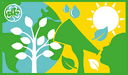 Adaptación al Cambio Climático
Formas de mitigar el Cambio Climático a través de actividades prácticas e interactivas
Dimensionar su género respecto al Cambio Climático, para que puedan aplicarlo a su propia vida y las de sus familiares.
Fomentar en las comunidades el compromiso con respecto al Cambio Climático
Fomentar el liderazgo en temas de Cambio Climático
Aprenden sobre la adaptación al Cambio Climático y a mitigar sus efectos
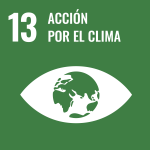 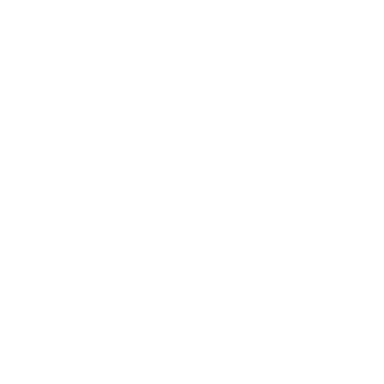 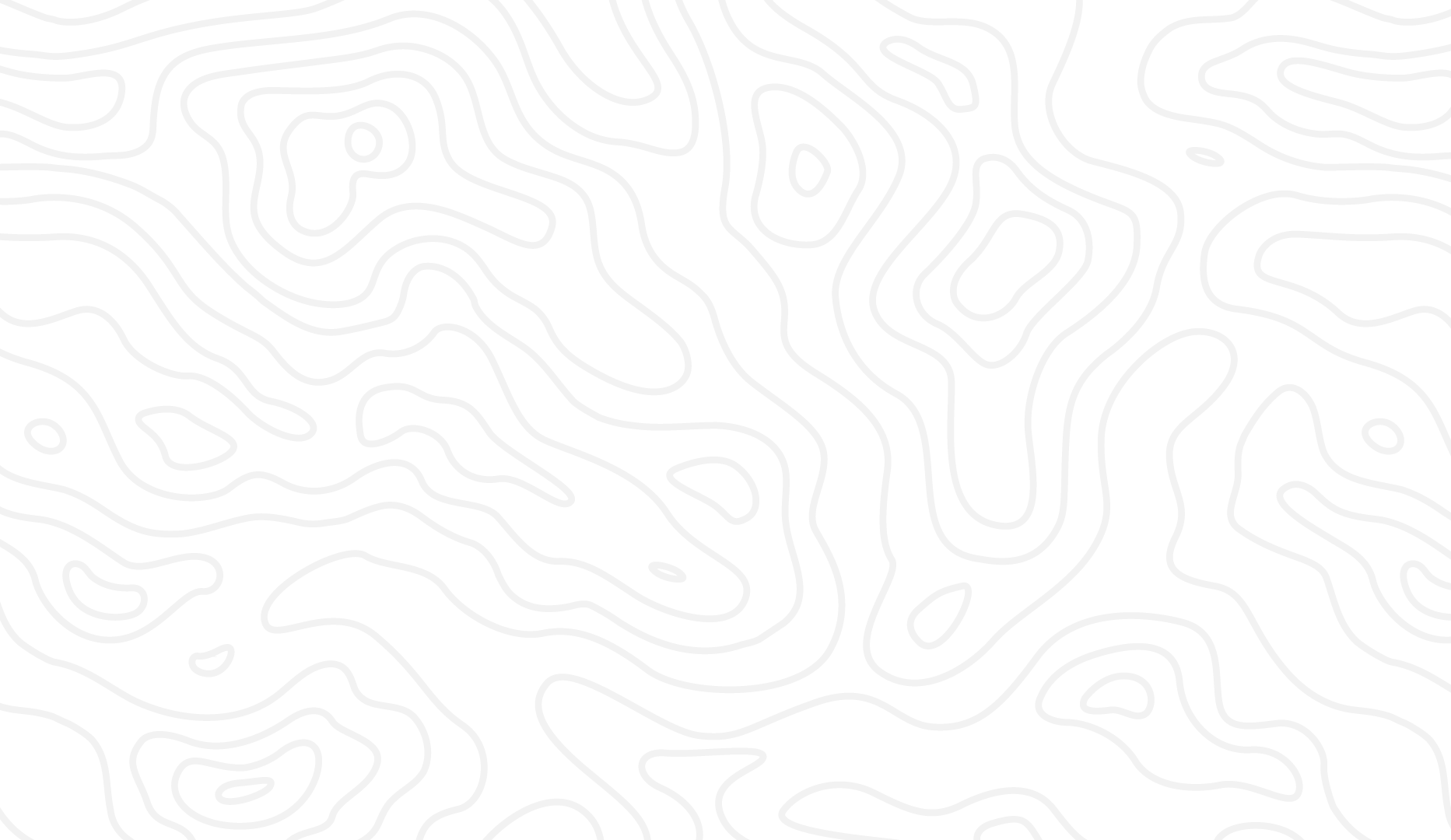 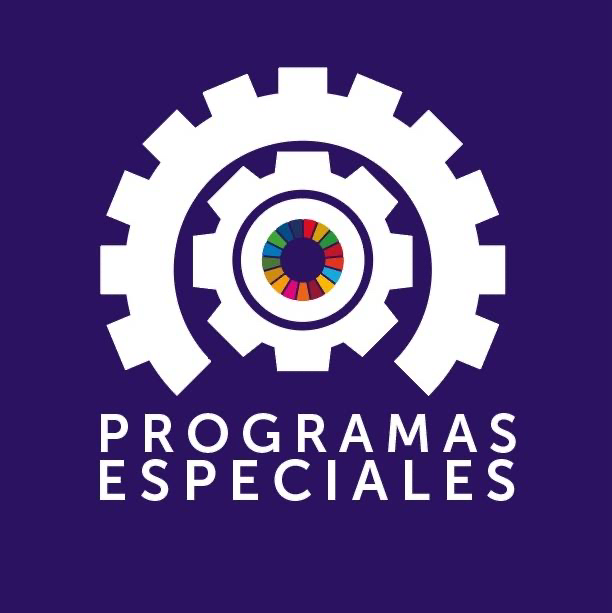 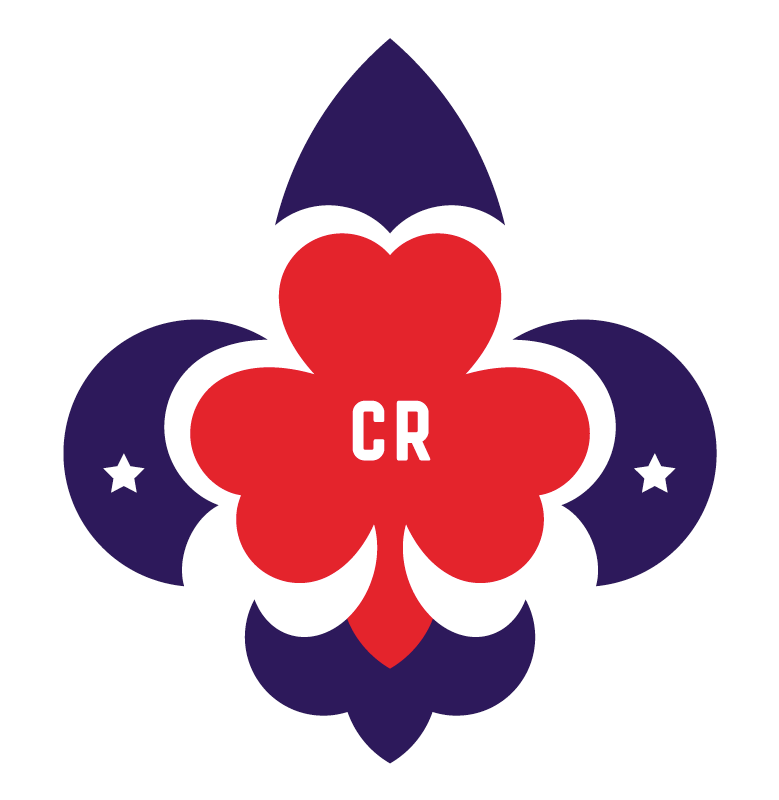 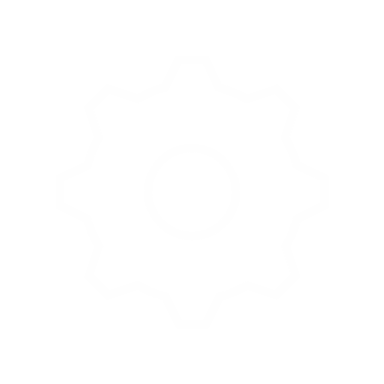 PAZ Y COMPROMISO COMUNITARIO
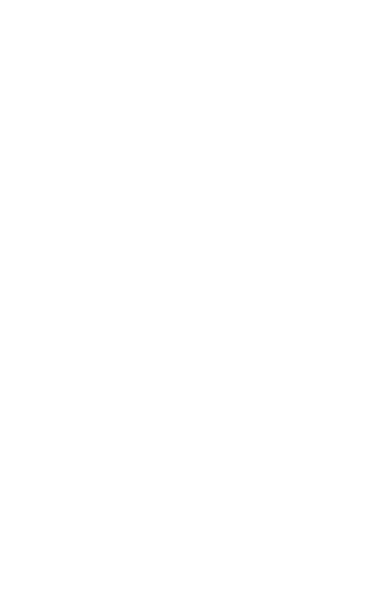 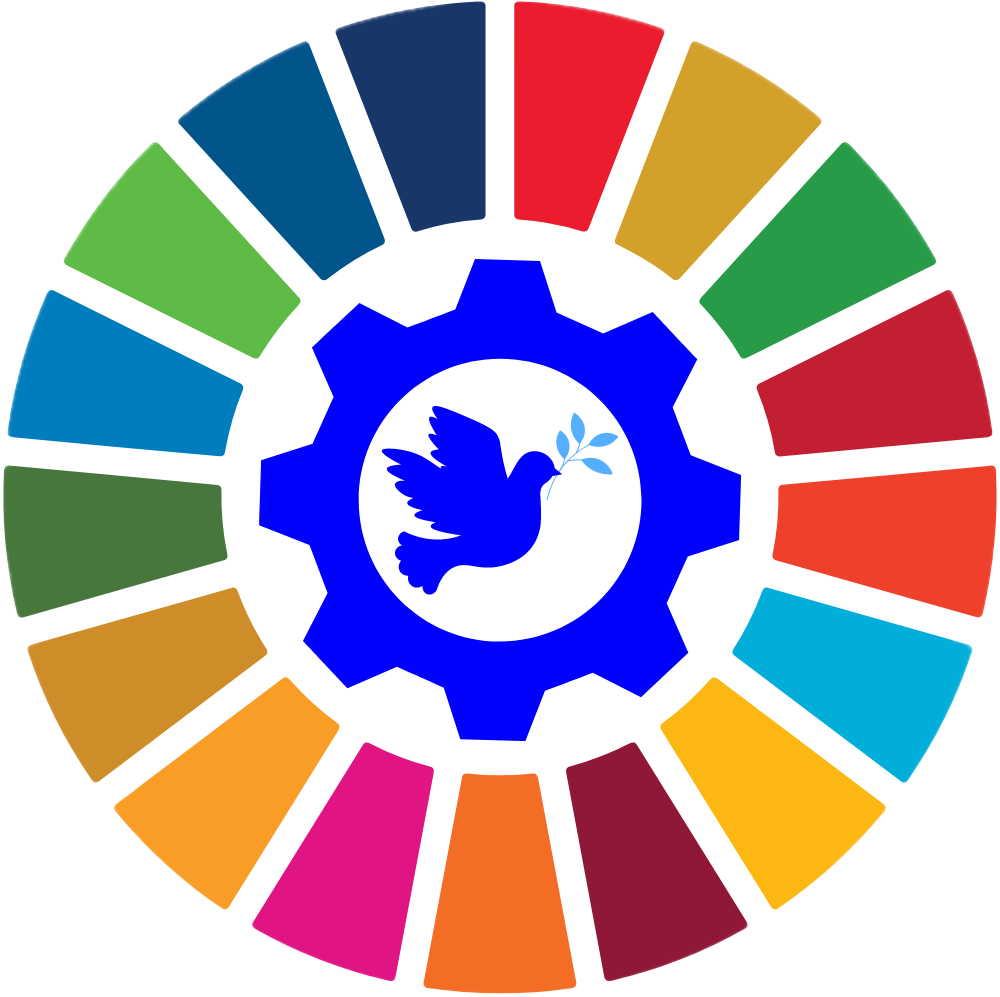 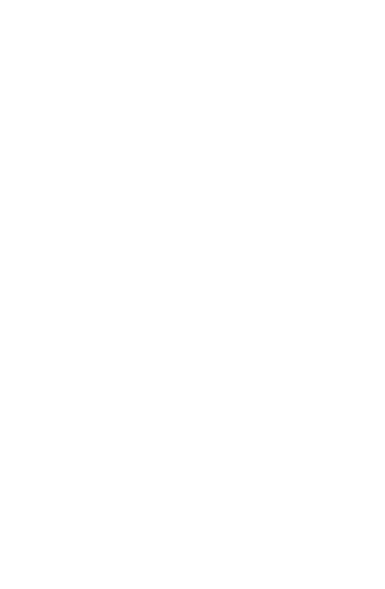 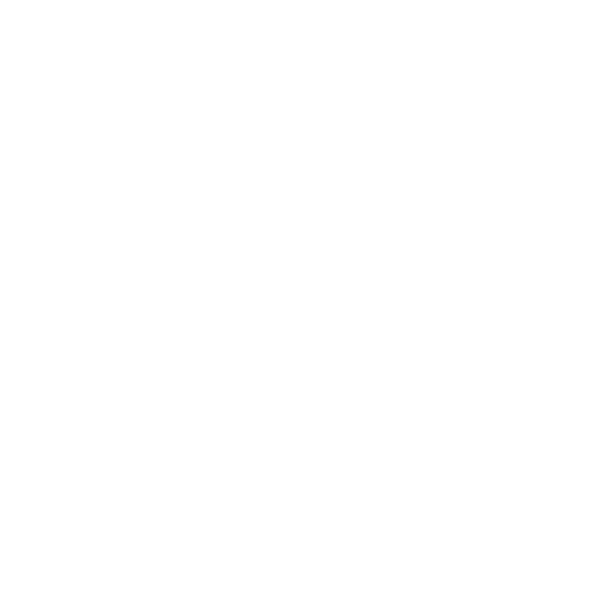 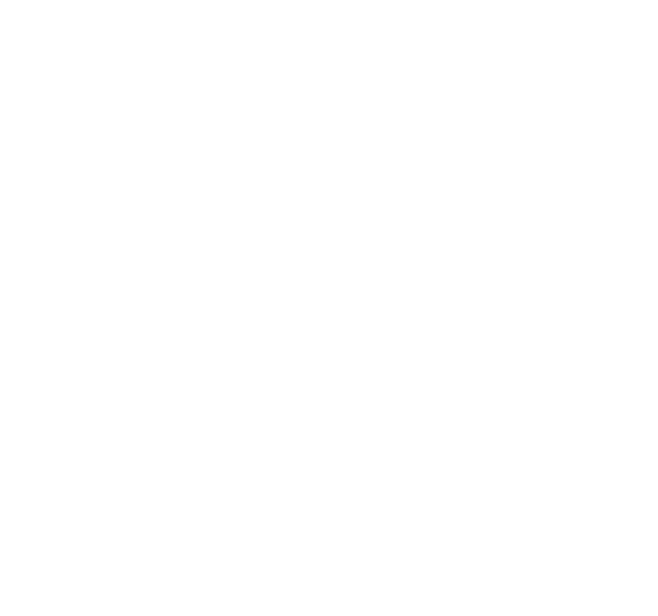 PROGRAMAS PERMANETES
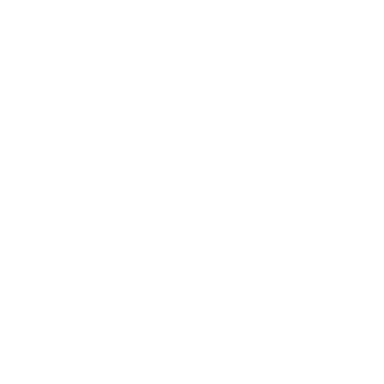 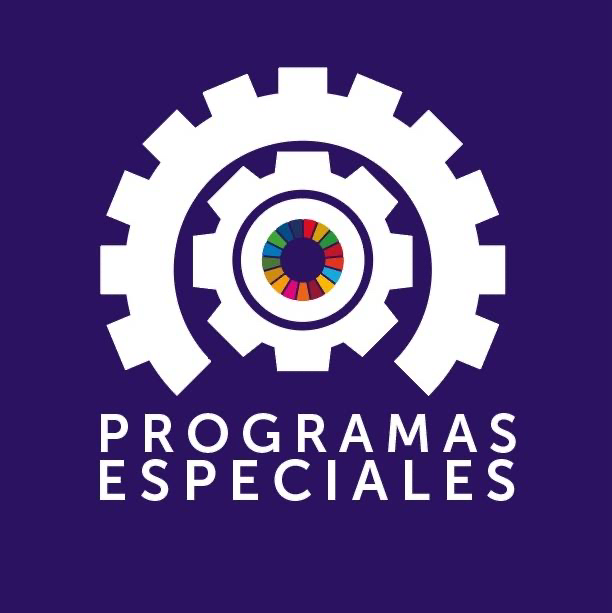 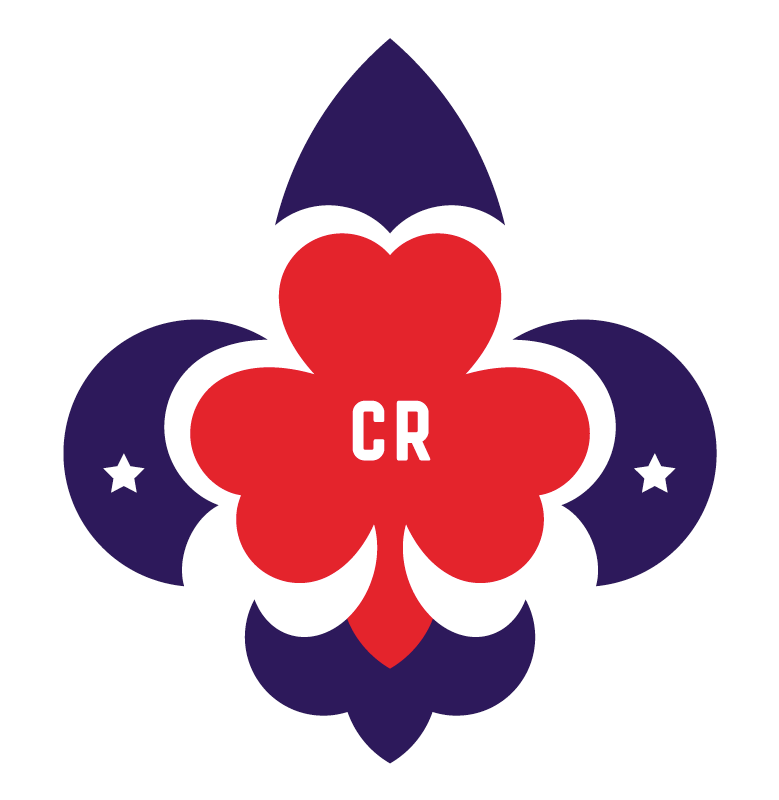 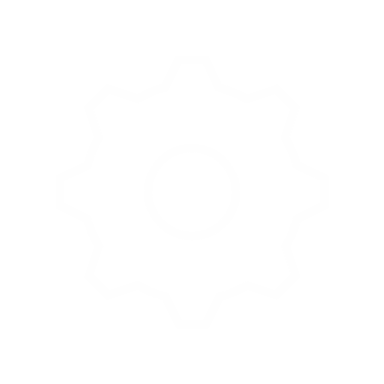 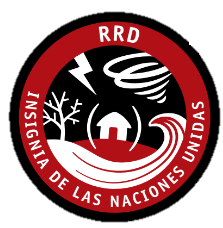 REDUCCIÓN DEL RIESGO ANTE DESASTRES NATURALES
OBJETIVOS ESPECÍFICOS
Entender qué son las amenazas y los desastres. 
Entender el impacto de los desastres y qué hace a las personas vulnerables a los mismos.
Entender la importancia de la reducción del riesgo de desastres. 
Conocer cómo los países pueden prevenir, mitigar y prepararse para el impacto de los desastres.
Entender qué involucra la recuperación después de un desastre. 
Comprender por qué las labores de recuperación deben tomar un enfoque a largo plazo y de visión general.
Organizar y participar en una iniciativa comunitaria para la reducción del riesgo de desastres. 
¡Convencer a otras personas para que se unan a las acciones por la reducción del riesgo de desastres!
Hacer a las ciudades inclusivas, seguras, resilientes y sostenibles
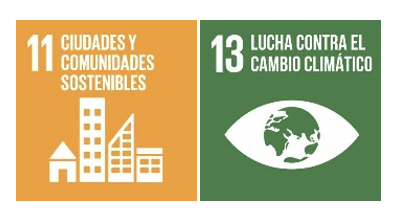 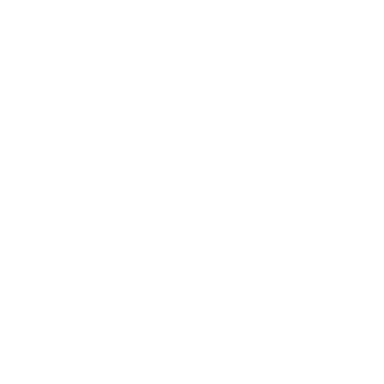 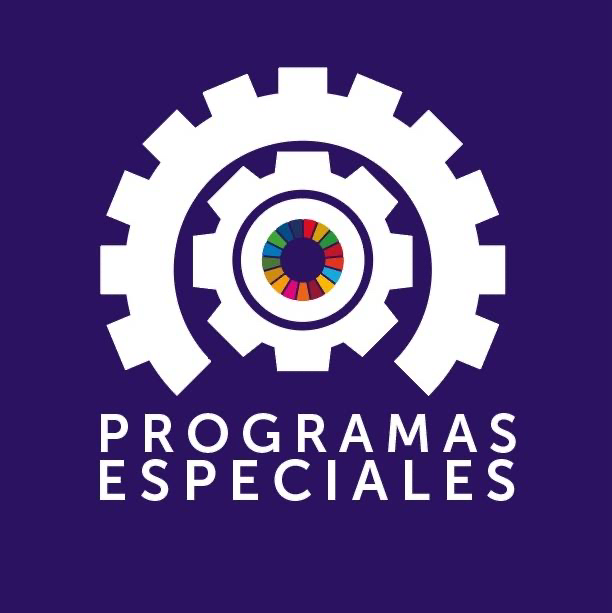 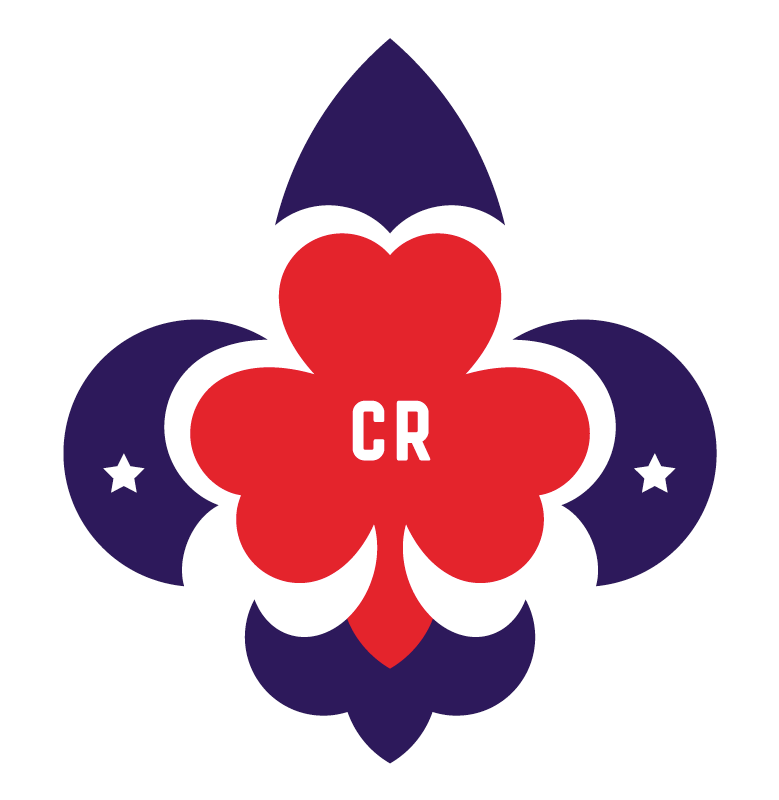 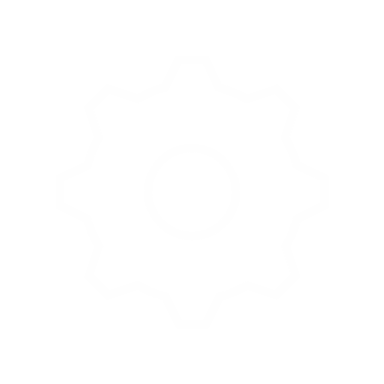 HE FOR SHE
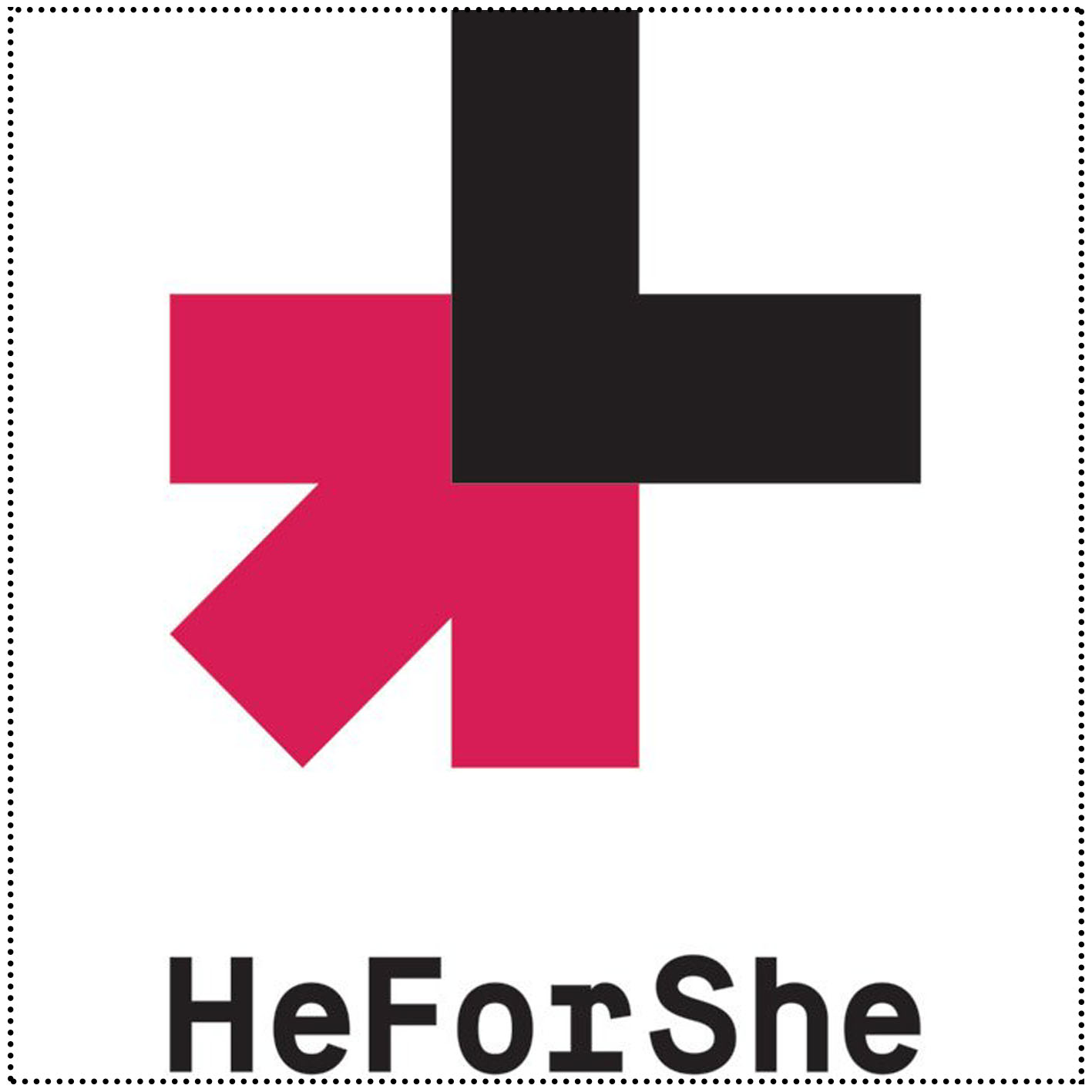 OBJETIVOS ESPECÍFICOS
Toda la comunidad está invitada a unirse al movimiento mundial HeForShe de las Naciones Unidas para 2020 y convertirse en promotoras y promotores de la igualdad de género en apoyo de los Objetivos de Desarrollo Sostenible de las Naciones Unidas.
Es de suma importancia que esta comunidad cuente con todas las herramientas que necesita para estar unida y crear una fuerza audaz y visible para la igualdad de género. 
Al finalizar, deben ser capaces de elaborar un listado de acciones para ser más conscientes de su comportamiento y para asegurarse de que están creando un ambiente justo e igualitario para todos sus integrantes.
Asegurar ambientes justos e igualitarios para todos mediante el reconocimiento de la desigualdad de género
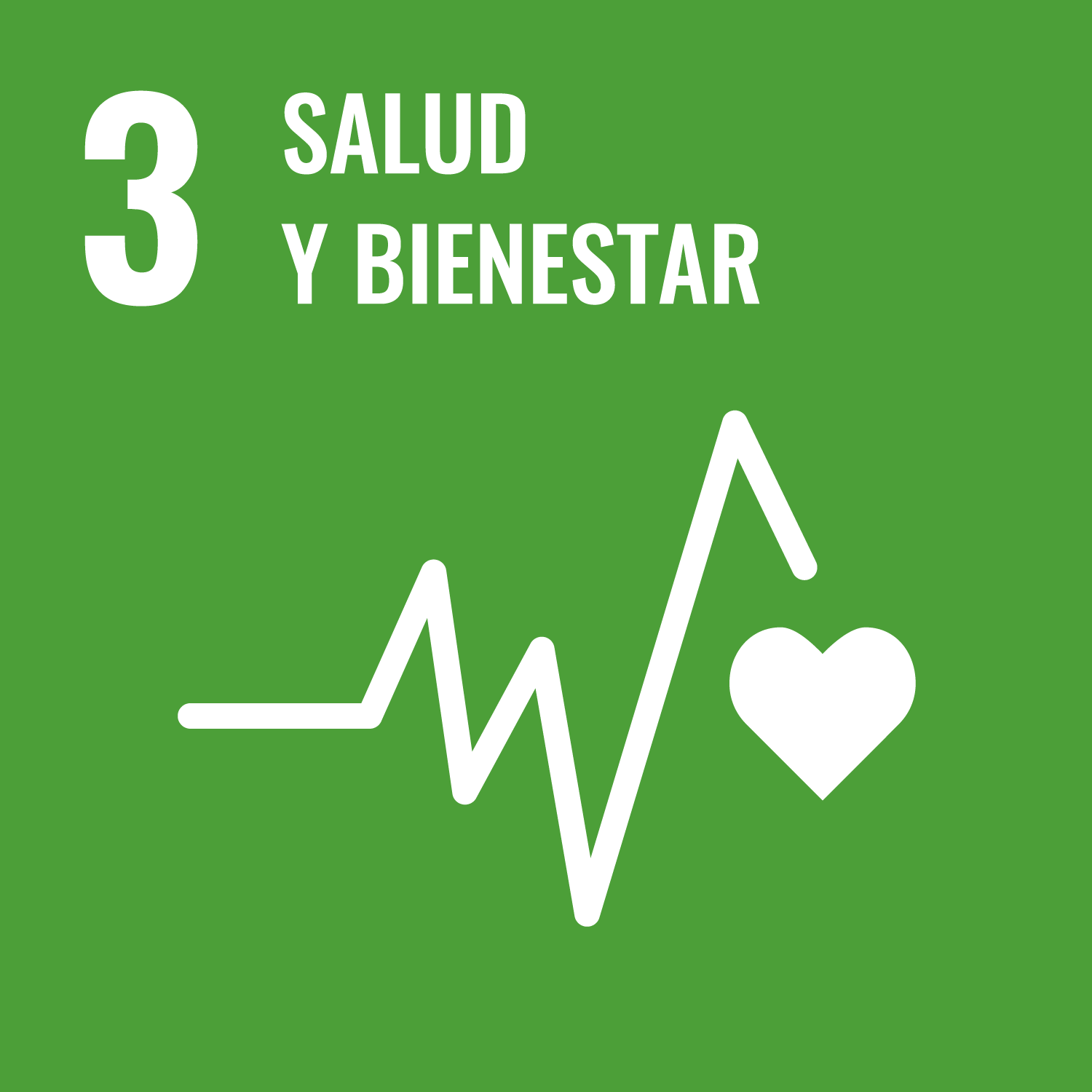 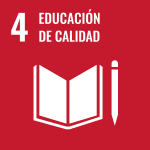 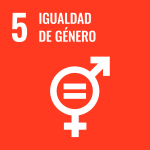 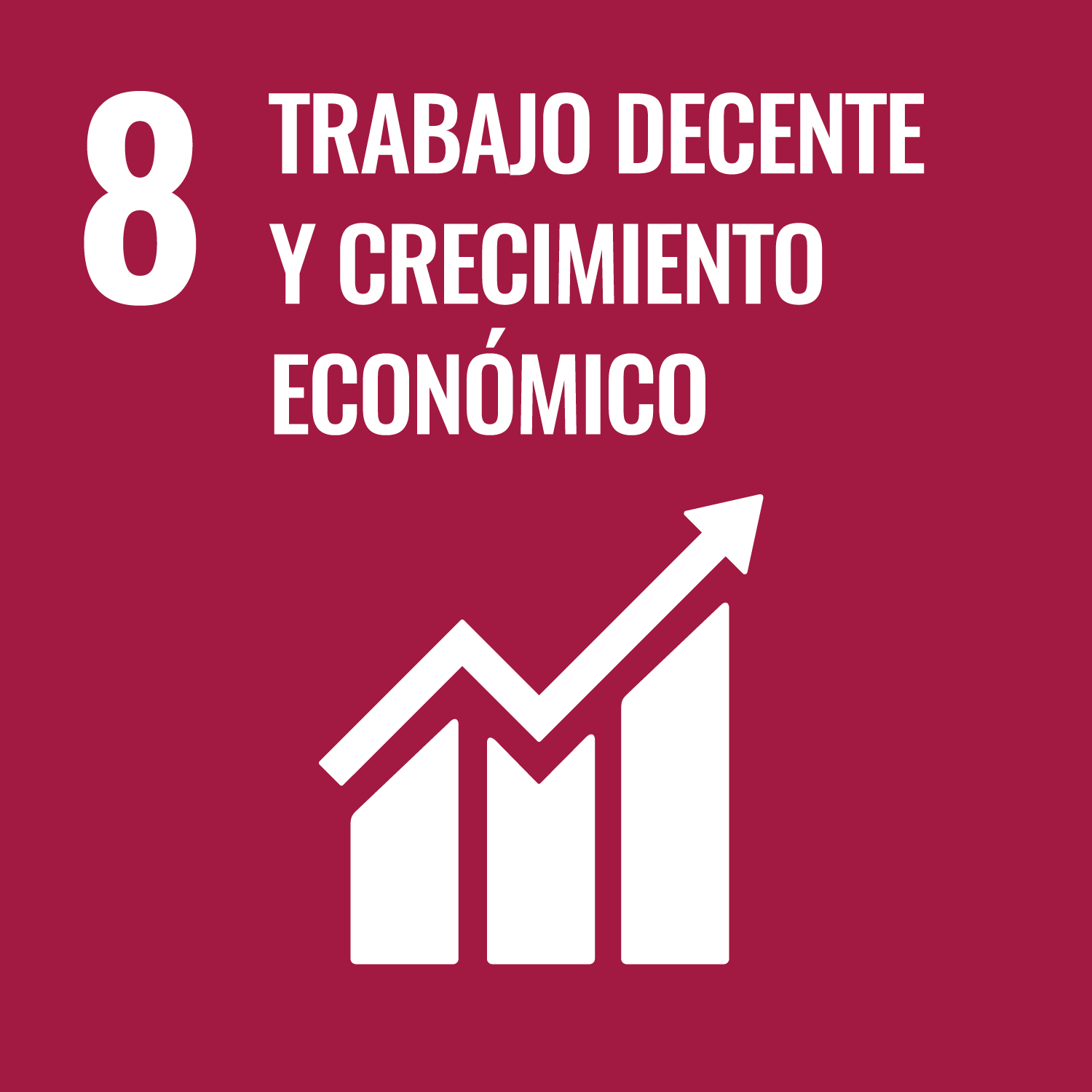 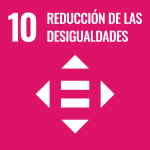 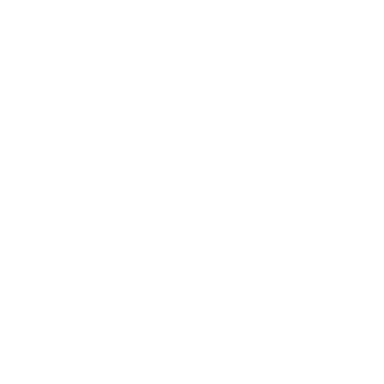 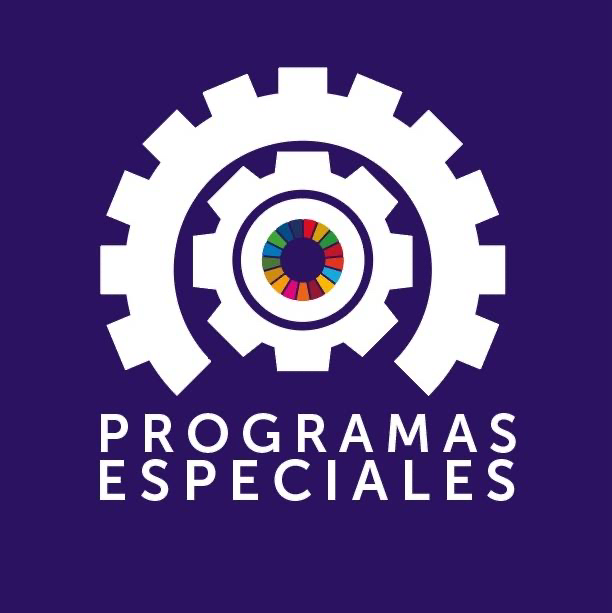 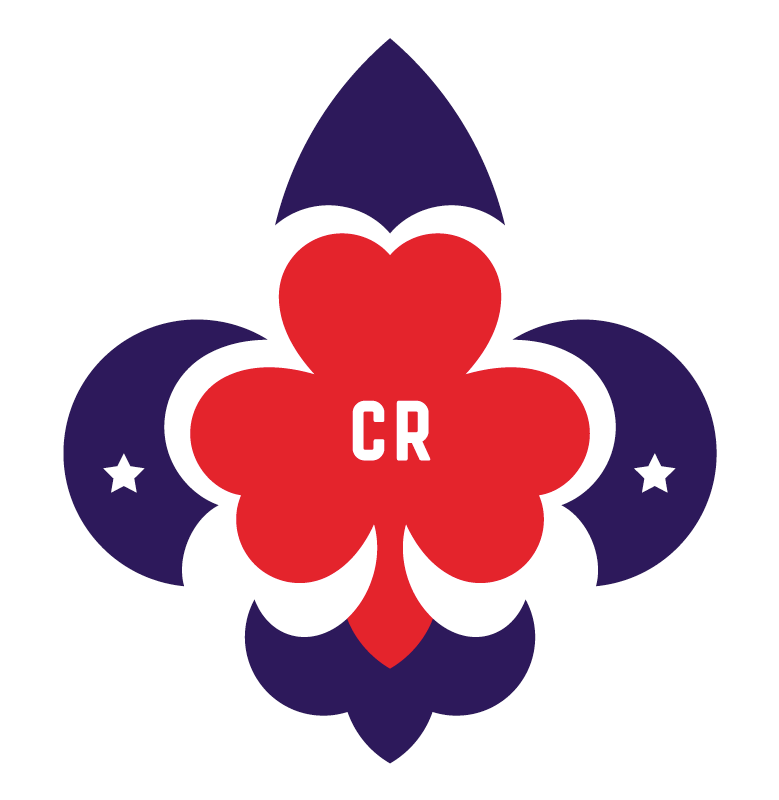 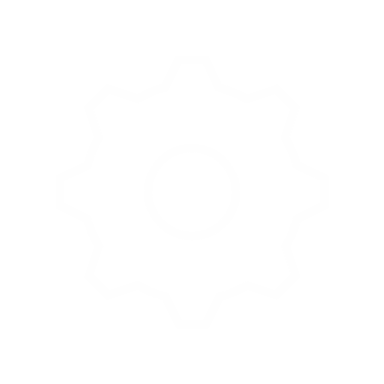 JUNTOS PODEMOS CAMBIAR NUESTRO MUNDO
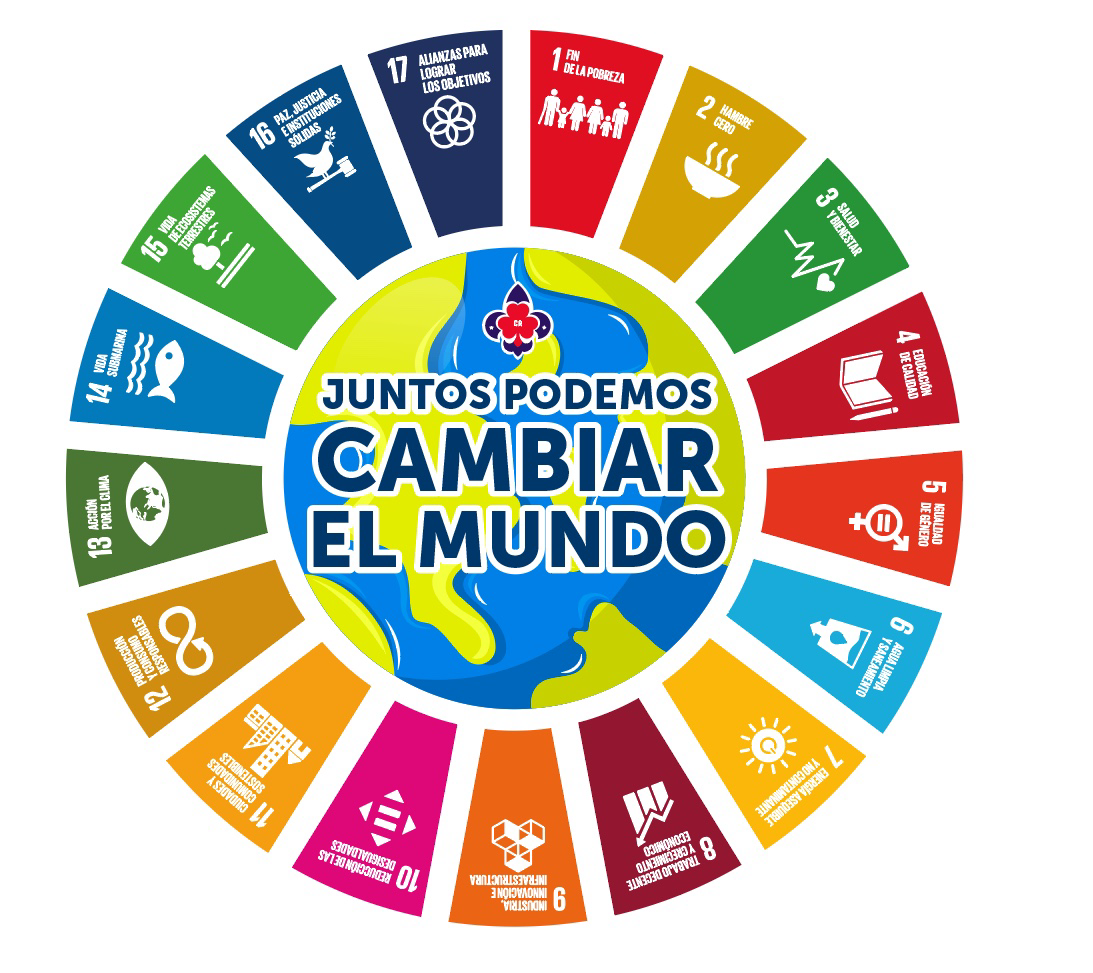 OBJETIVOS ESPECÍFICOS
El TAG de la AMGS, "Juntos podemos cambiar nuestro mundo", se centra en los Objetivos de Desarrollo Sostenible (ODS) de la ONU. Estos objetivos, que deben ser alcanzados para el año 2030, buscan erradicar la pobreza extrema y promover un desarrollo equitativo y sostenible en todo el mundo. Los ODS fueron acordados en la Asamblea General de la ONU, reflejando el compromiso de los líderes mundiales con un futuro mejor.
Las actividades aquí presentadas están diseñadas para sembrar las semillas del cambio social, fomentando la participación activa y el liderazgo en nuestras comunidades. Al trabajar en conjunto con el TAG, estamos contribuyendo a la construcción de un mundo más justo y sostenible para las futuras generaciones.
La iniciativa alienta a los protagonistas de programa de todas las edades a que
hagan un compromiso personal para cambiar el mundo que les rodea.
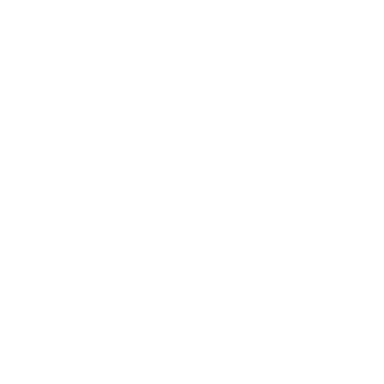 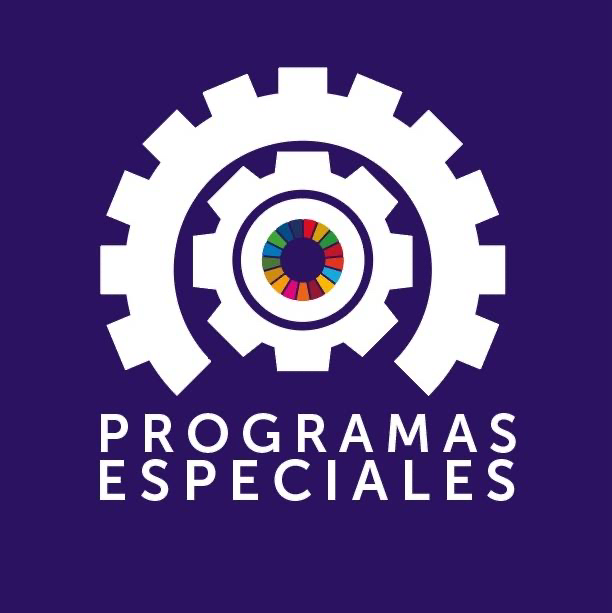 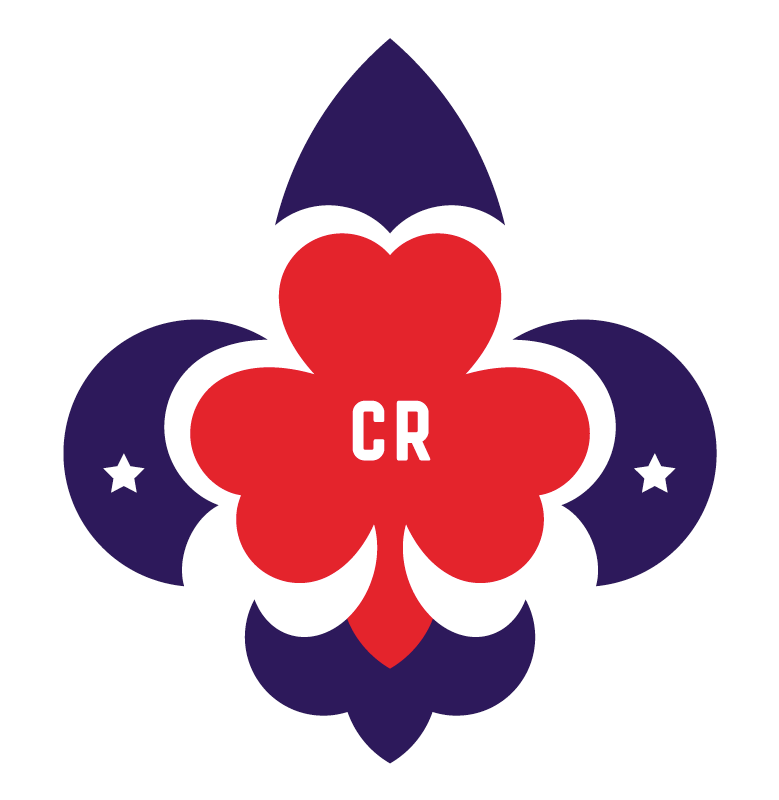 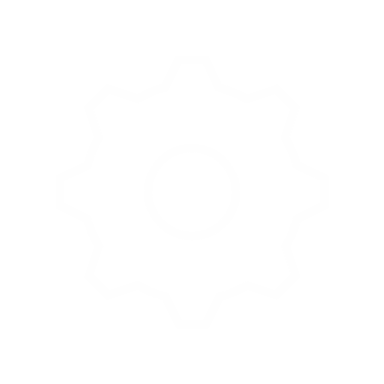 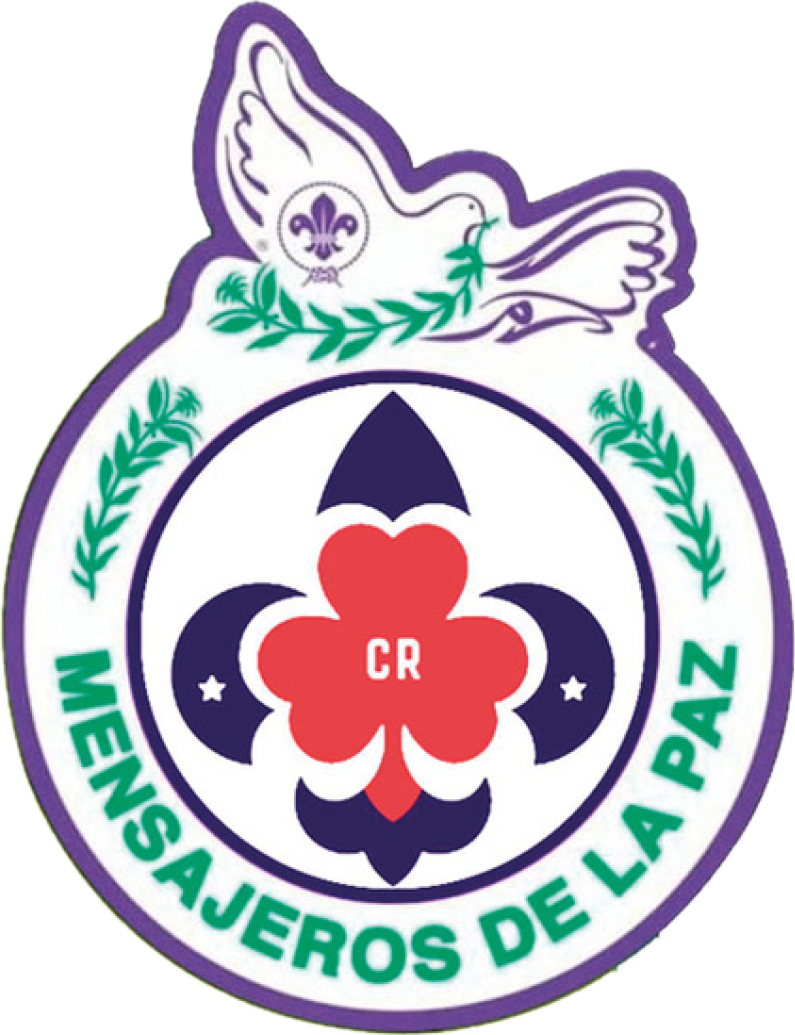 MENSAJEROS DE LA PAZ
OBJETIVOS ESPECÍFICOS
Apoyar a las personas jóvenes a convertirse en ciudadanos responsables como miembros de sus comunidades locales, nacionales e internacionales:
Proporciona un marco educativo para permitir al protagonista realizar su papel en la construcción de una cultura de paz y diálogo en sus sociedades 
Aumenta la conciencia sobre los ODS alentando al protagonista a contribuir al logro de los objetivos a través de acciones de desarrollo comunitario. 
Apoya para cumplir el ‘Deber a los demás’ a través de una cultura de paz: 
Apoya las acciones de desarrollo comunitario como un vehículo para construir una cultura de paz para crear un cambio positivo y un impacto relevante en sus comunidades locales. – 
Garantiza la participación de la juventud en la construcción de una cultura de diálogo en sus comunidades. – 
Fomenta la colaboración entre miembros y no miembros promoviendo la colaboración, la creación de redes locales e internacionales, admitiendo y reconociendo sus esfuerzos.
La iniciativa alienta a los protagonistas de programa de todas las edades a que
hagan un compromiso personal para cambiar el mundo que les rodea.
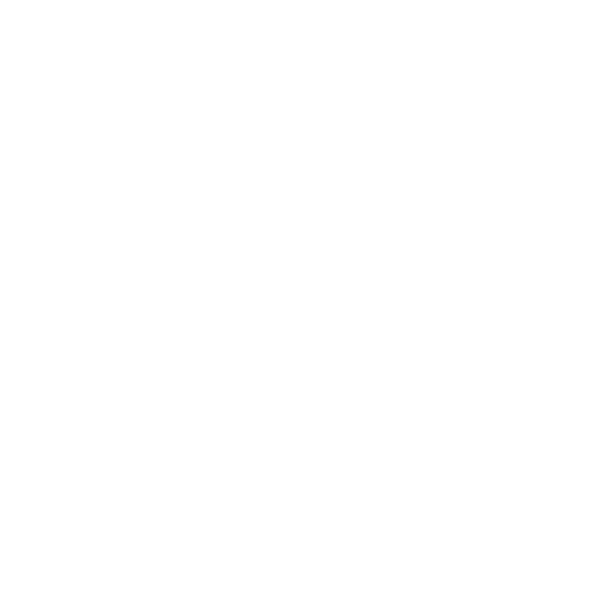 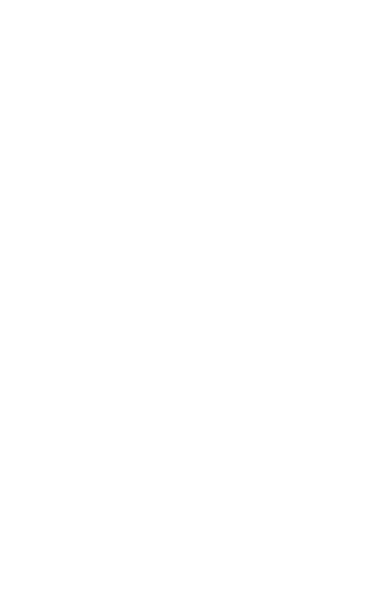 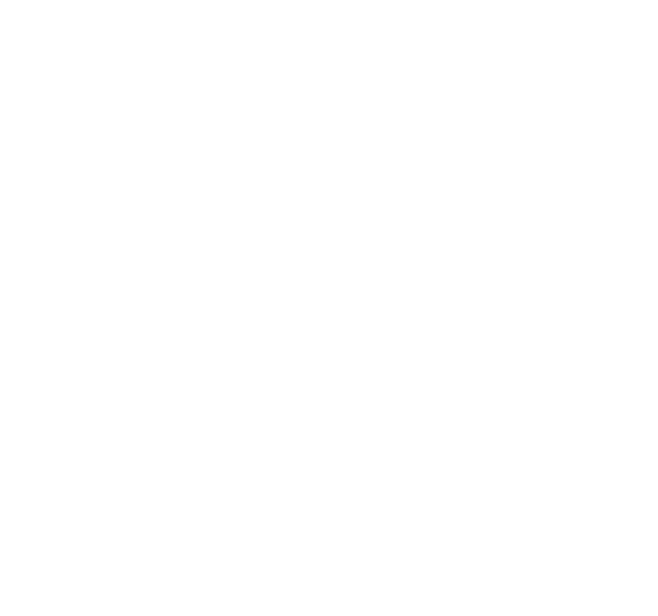 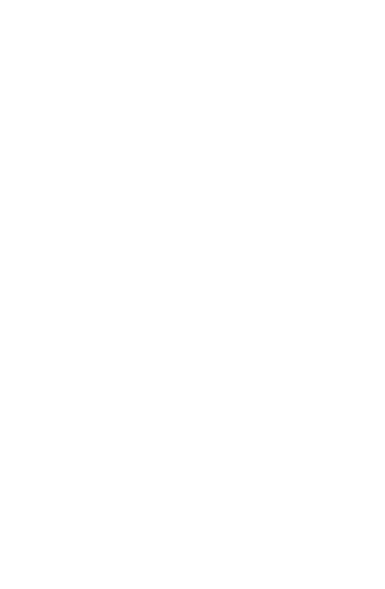 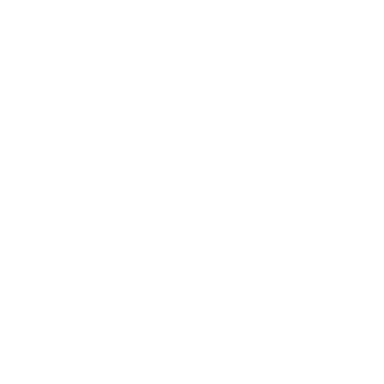 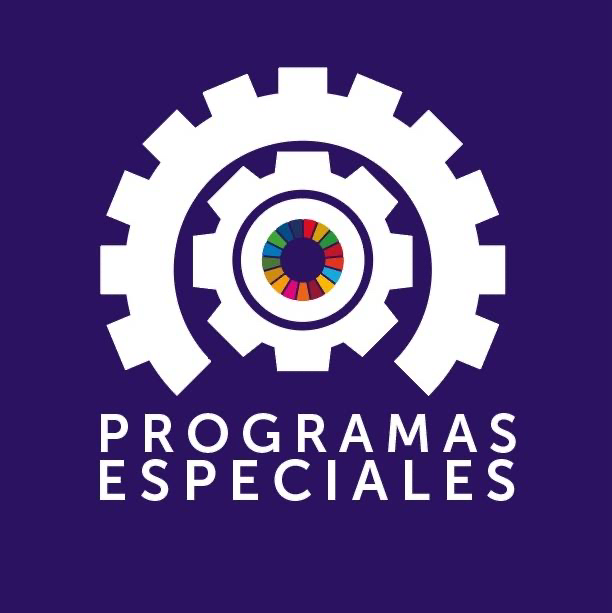 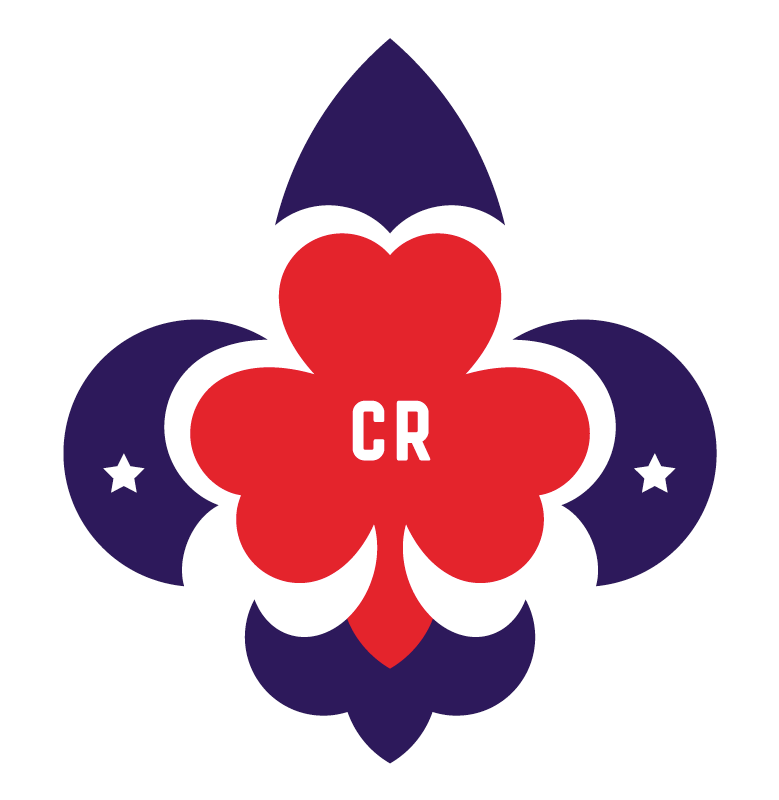 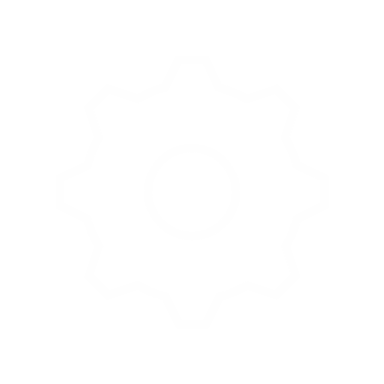 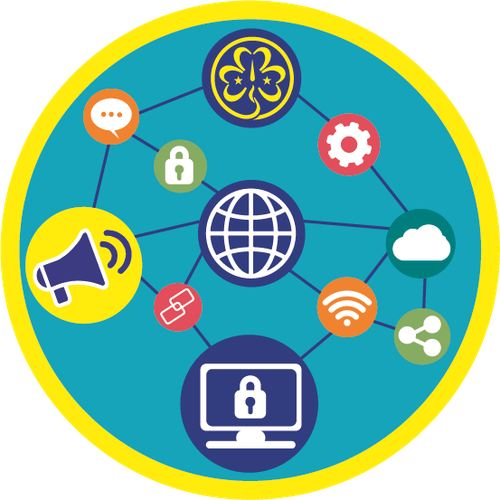 SURF SMART 2.0
OBJETIVOS ESPECÍFICOS
Descubrir las herramientas que ayudan a mantenerse seguros y a tomar decisiones informadas y equilibradas cuándo estén en conectados.
Explorar cómo aprovechar al máximo el tiempo en línea y cómo conectarse de manera positiva con las comunidades locales y globales.
Buscar formas en las que puedan participar activamente en comunidades digitales y practicar ser ciudadanos digitales de manera responsable
La iniciativa alienta a los protagonistas de programa de todas las edades a que
hagan un compromiso personal para cambiar el mundo que les rodea.
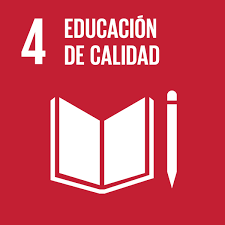 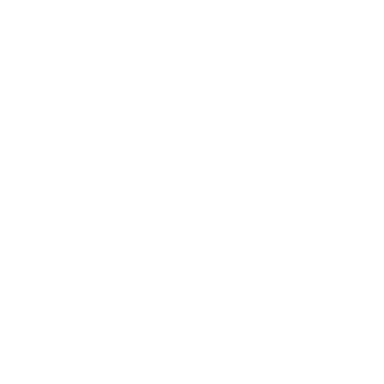 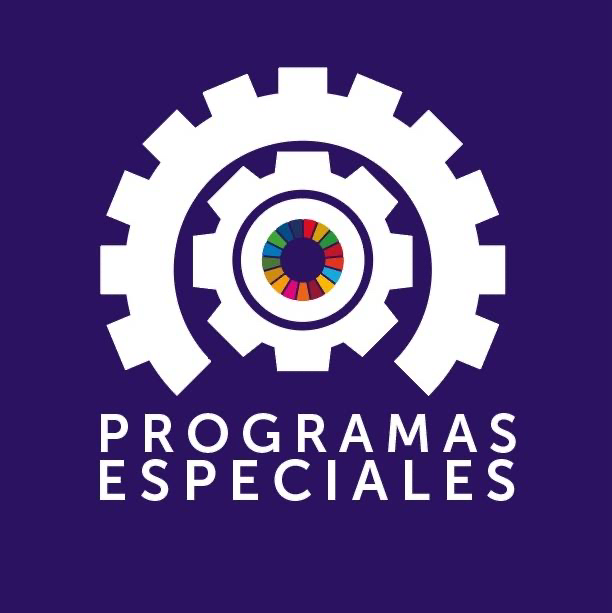 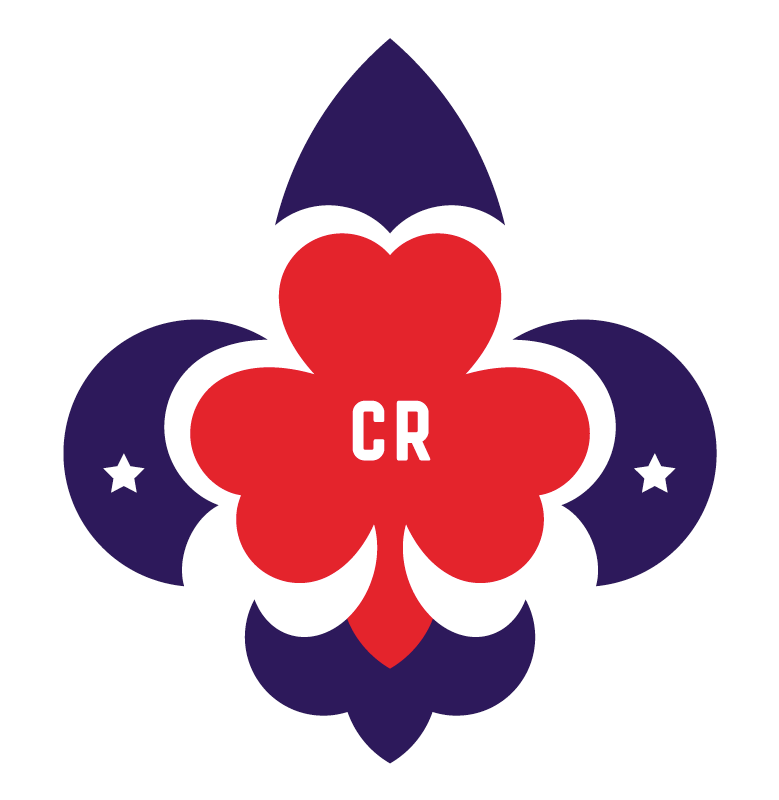 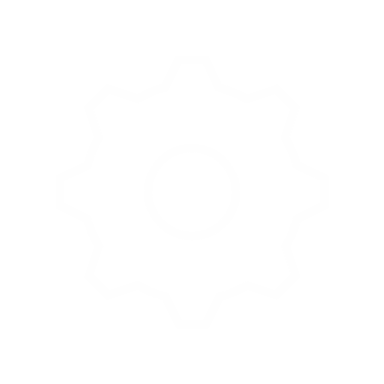 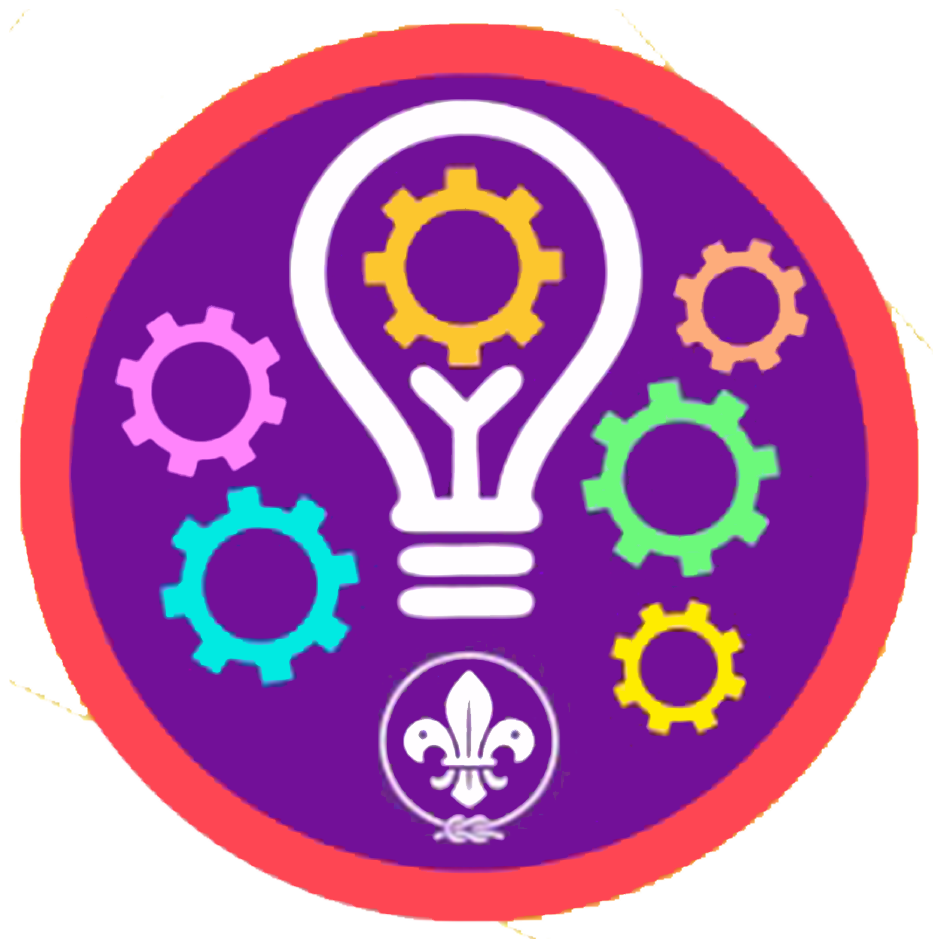 INNOVADORES DE IMPACTO
OBJETIVOS ESPECÍFICOS
Desarrollar soluciones a problemas que puedan enfrentar en su vida cotidiana de manera creativa
Otorgar herramientas para que los participantes puedan ser ciudadanos activos en sus comunidades
Desarrollar una variedad de competencias cognitivas, conductuales y socioemocionales
Desarrollar competencias holísticas para que los participantes puedan aplicarse para alcanzar metas personales y profesionales
Aprender a desarrollar soluciones innovadoras en problemas cotidianos
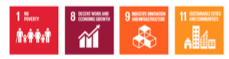 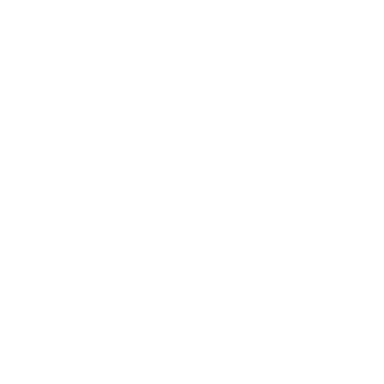 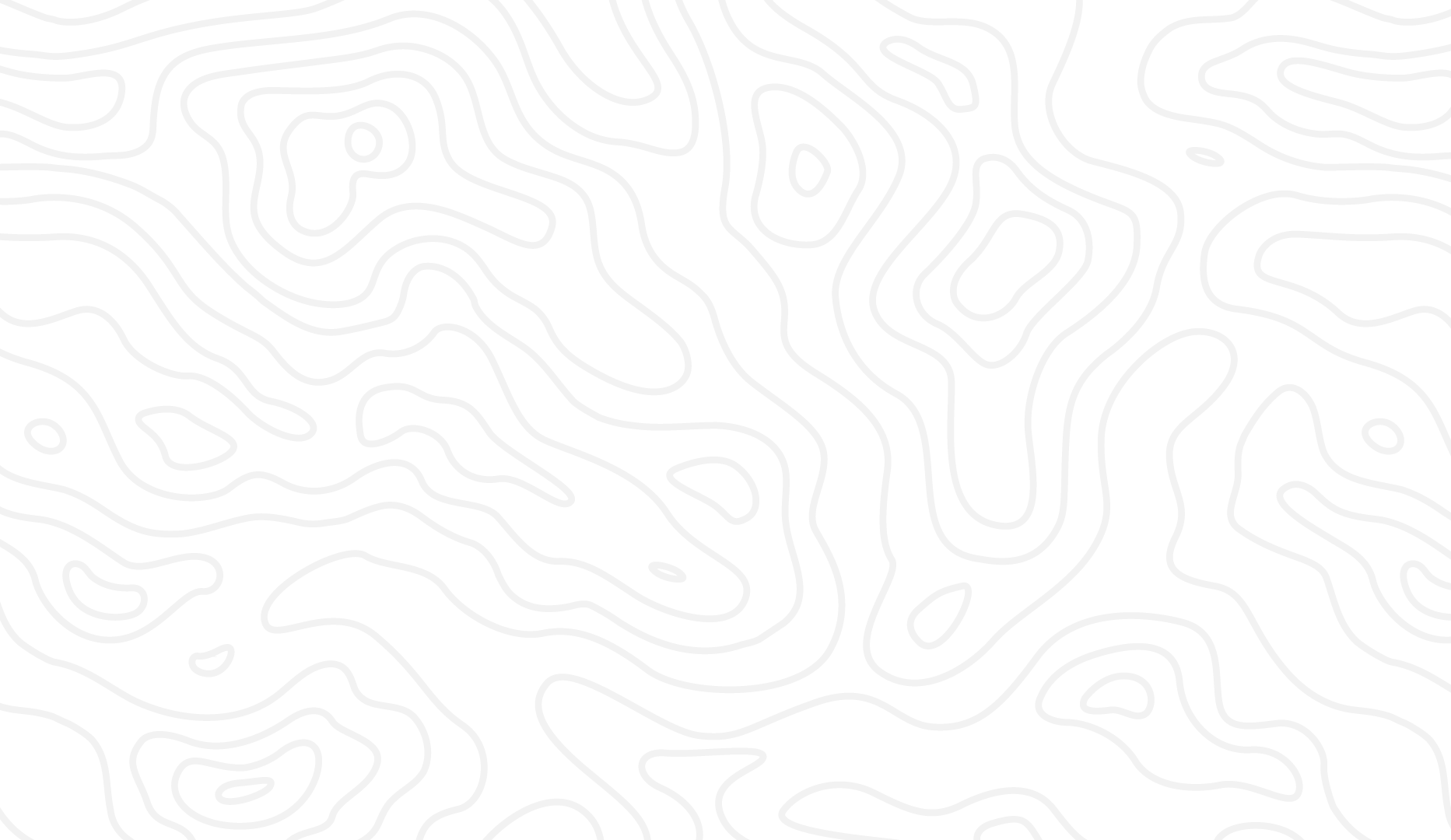 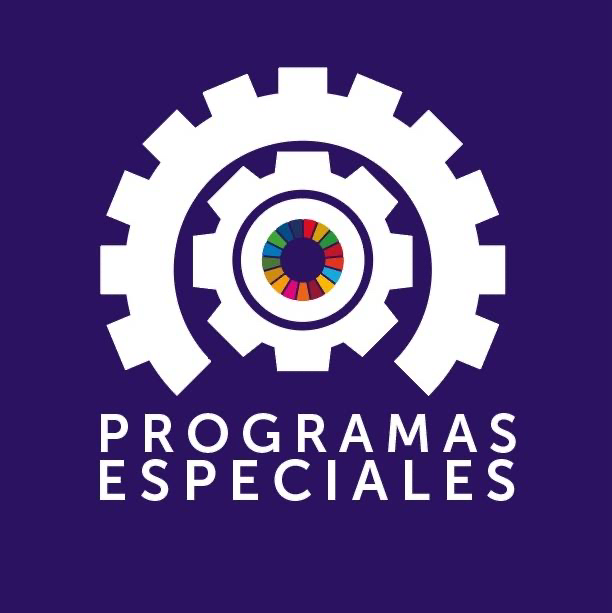 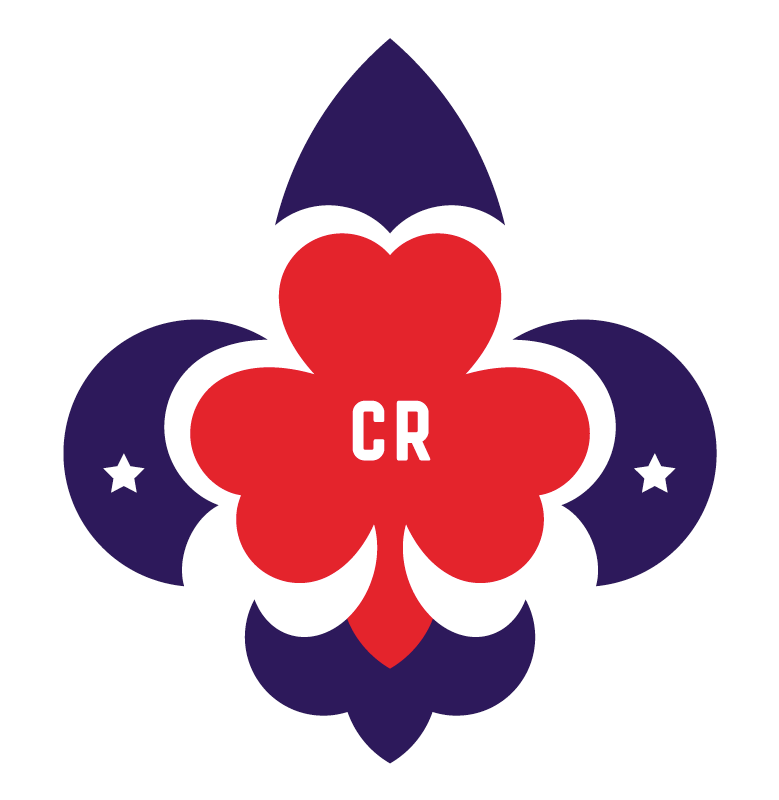 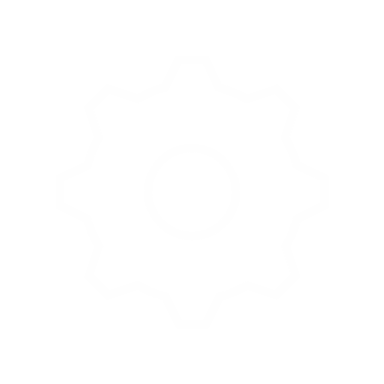 PAZ Y COMPROMISO SOCIAL
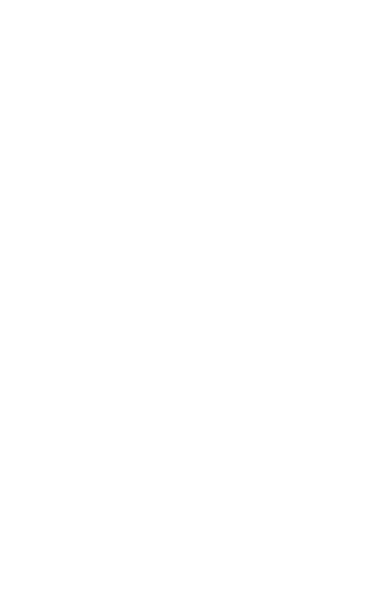 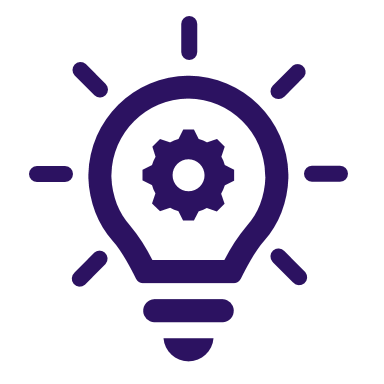 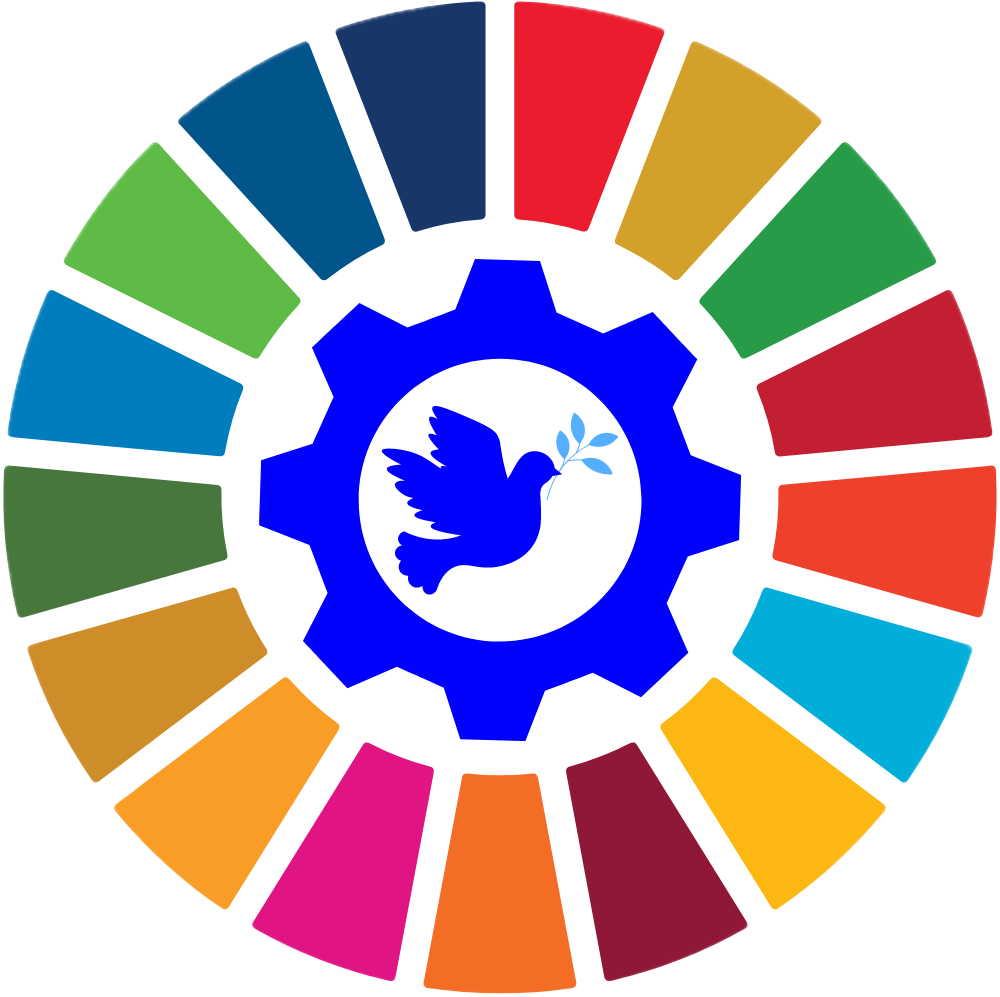 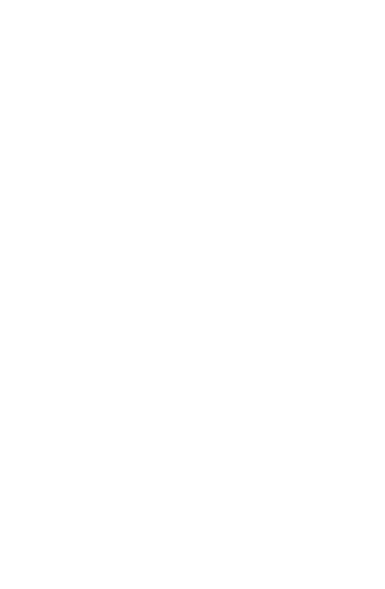 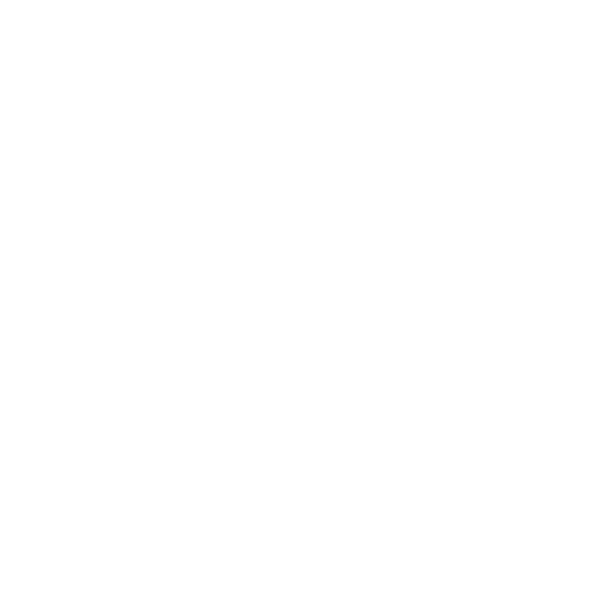 ESTOS PROGRAMAS PUEDEN CAMBIAR SU TÉMATICA Y POR LO TANTO CAMBIA EL DISEÑO DE LA INSIGNIA
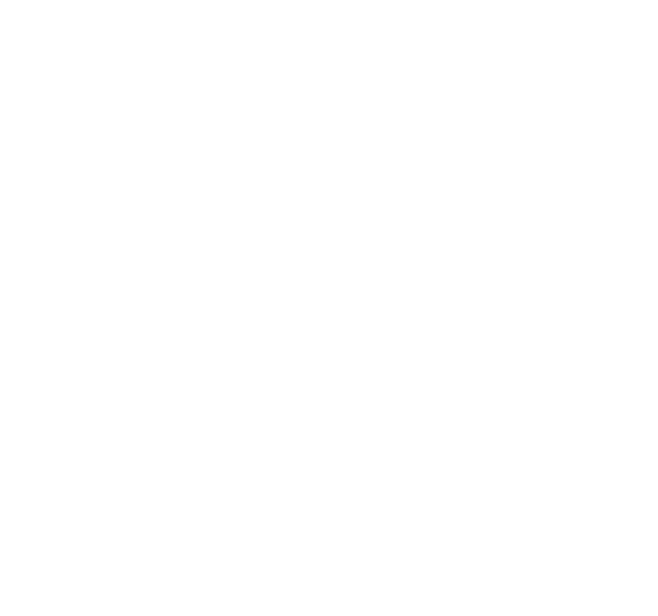 PROGRAMAS TEMPORALES
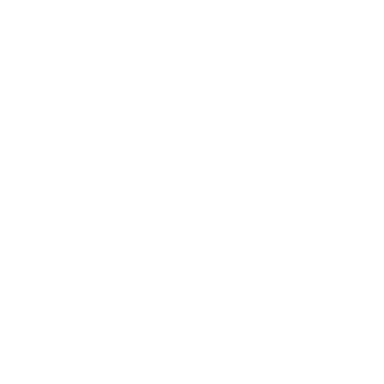 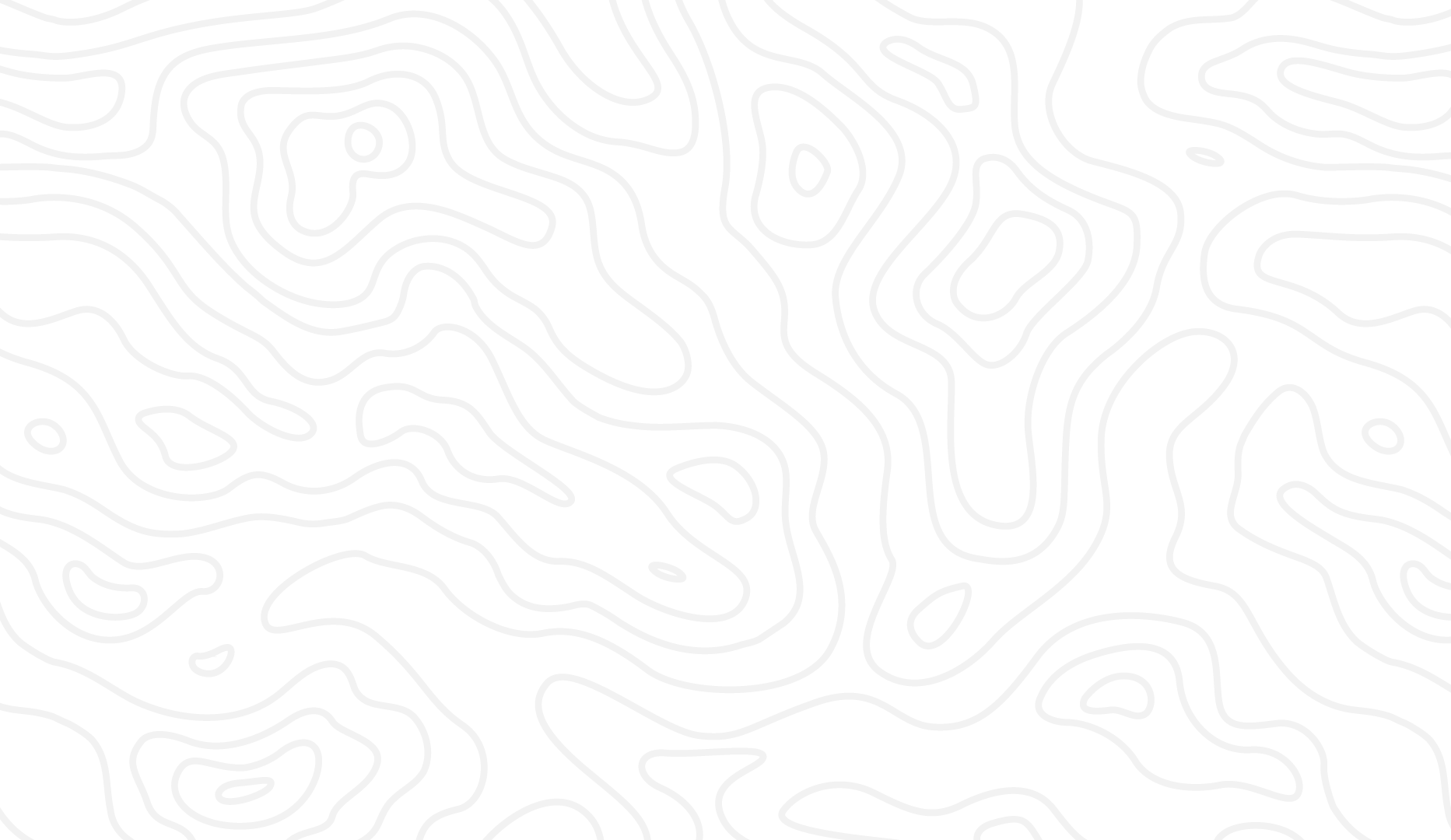 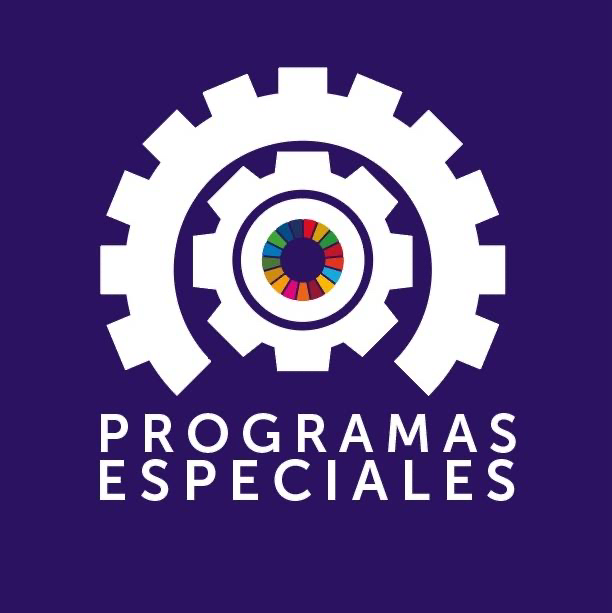 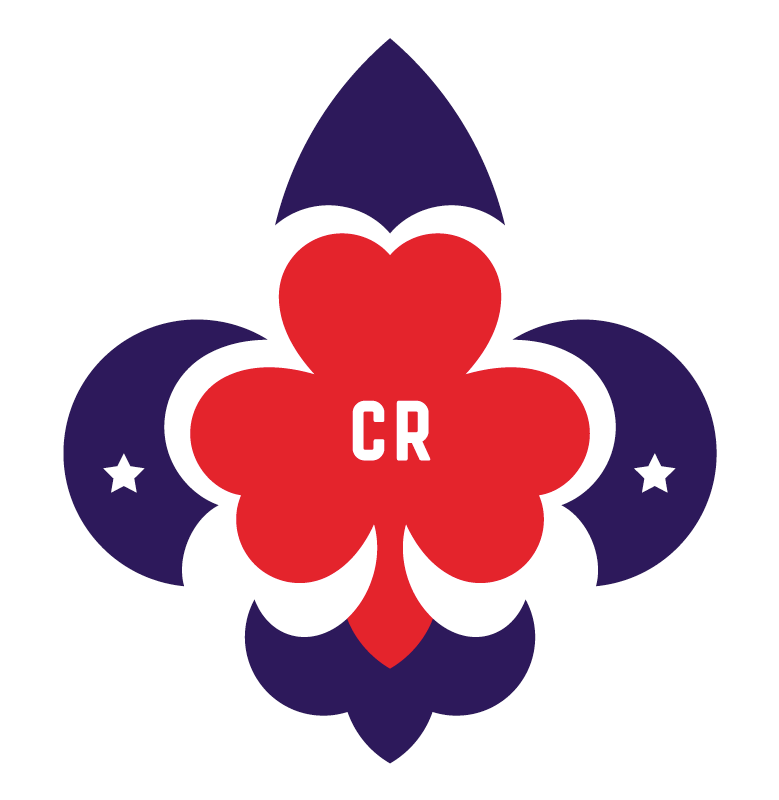 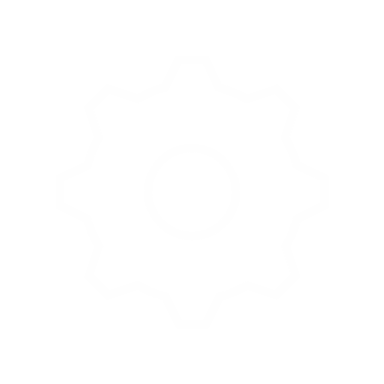 16 DÍAS DE ACTIVISMO CONTRA LA VIOLENCIA DE GÉNERO
TEAM GIRL
DÍA MUNDIAL DEL PENSAMIENTO
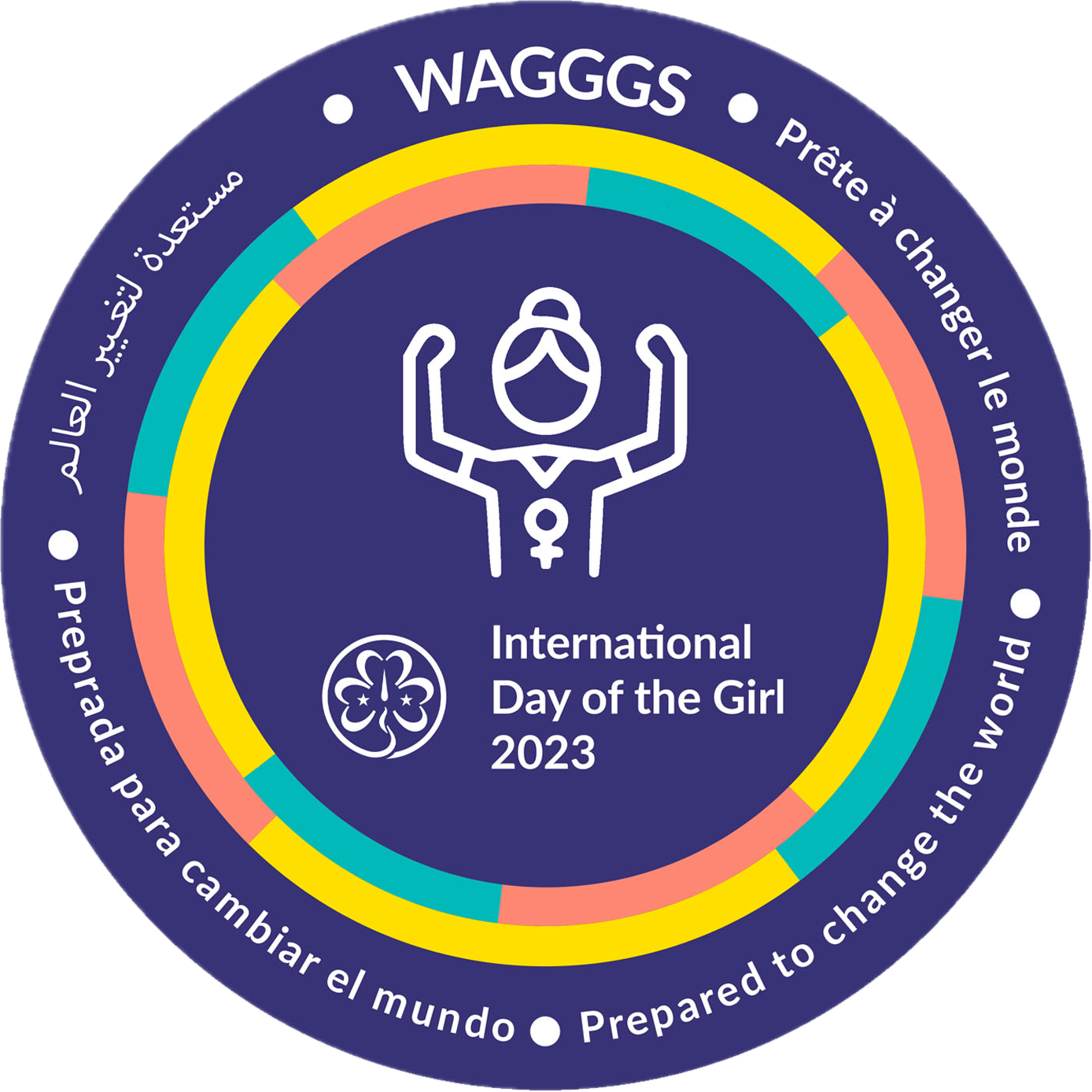 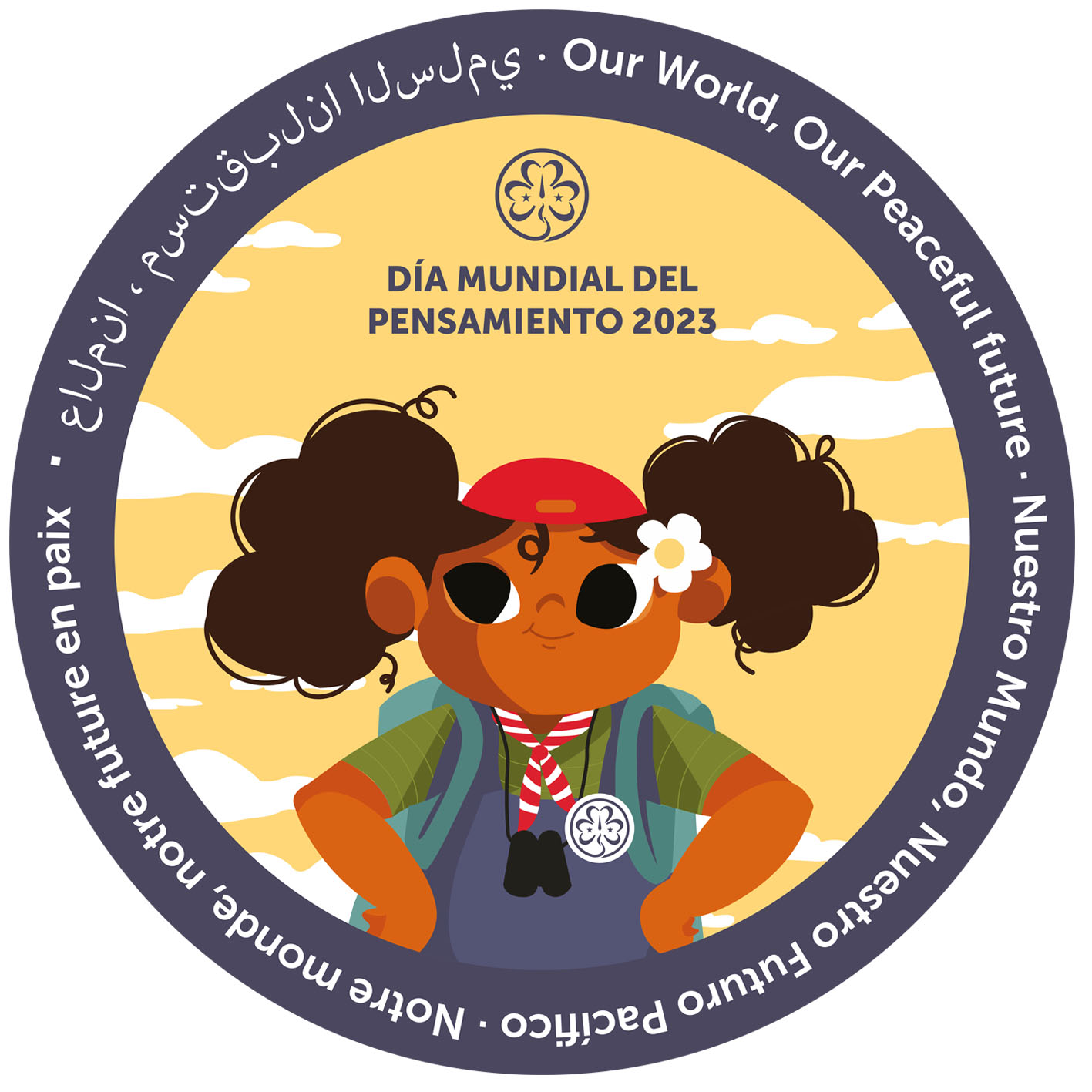 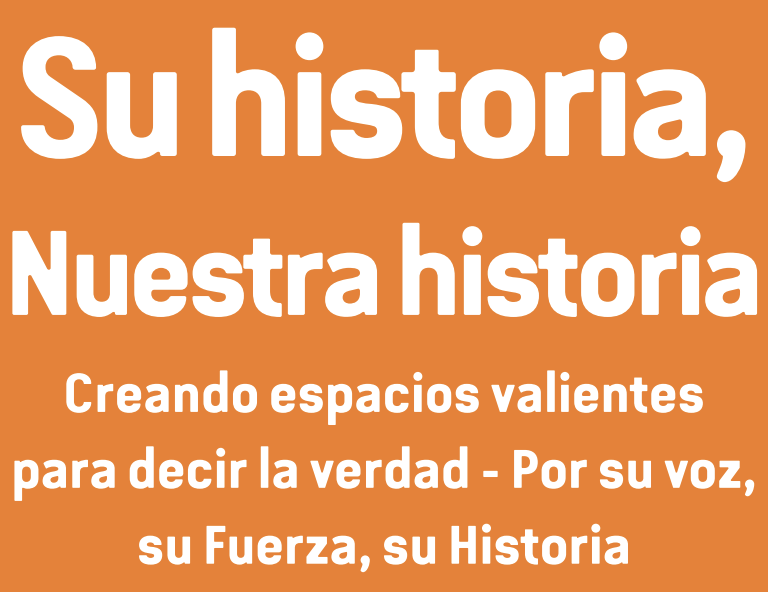 En conmemoración a nuestros fundadores trabajamos un mismo tema para unirnos en hermandad y construir un mejor mundo.
Promover solidaridad, hablar sobre la naturaleza de la violencia contra las mujeres y niñas y crear espacios seguros.
Es una celebración anual que se lleva a cabo el 11 de octubre para promover el empoderamiento de las niñas y resaltar los desafíos que enfrentan en todo el mundo.
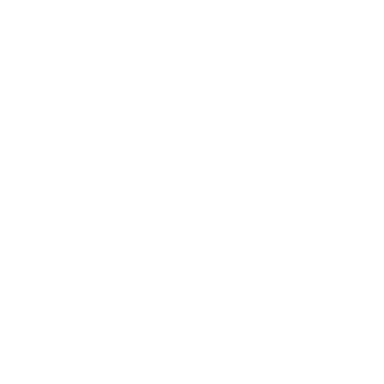 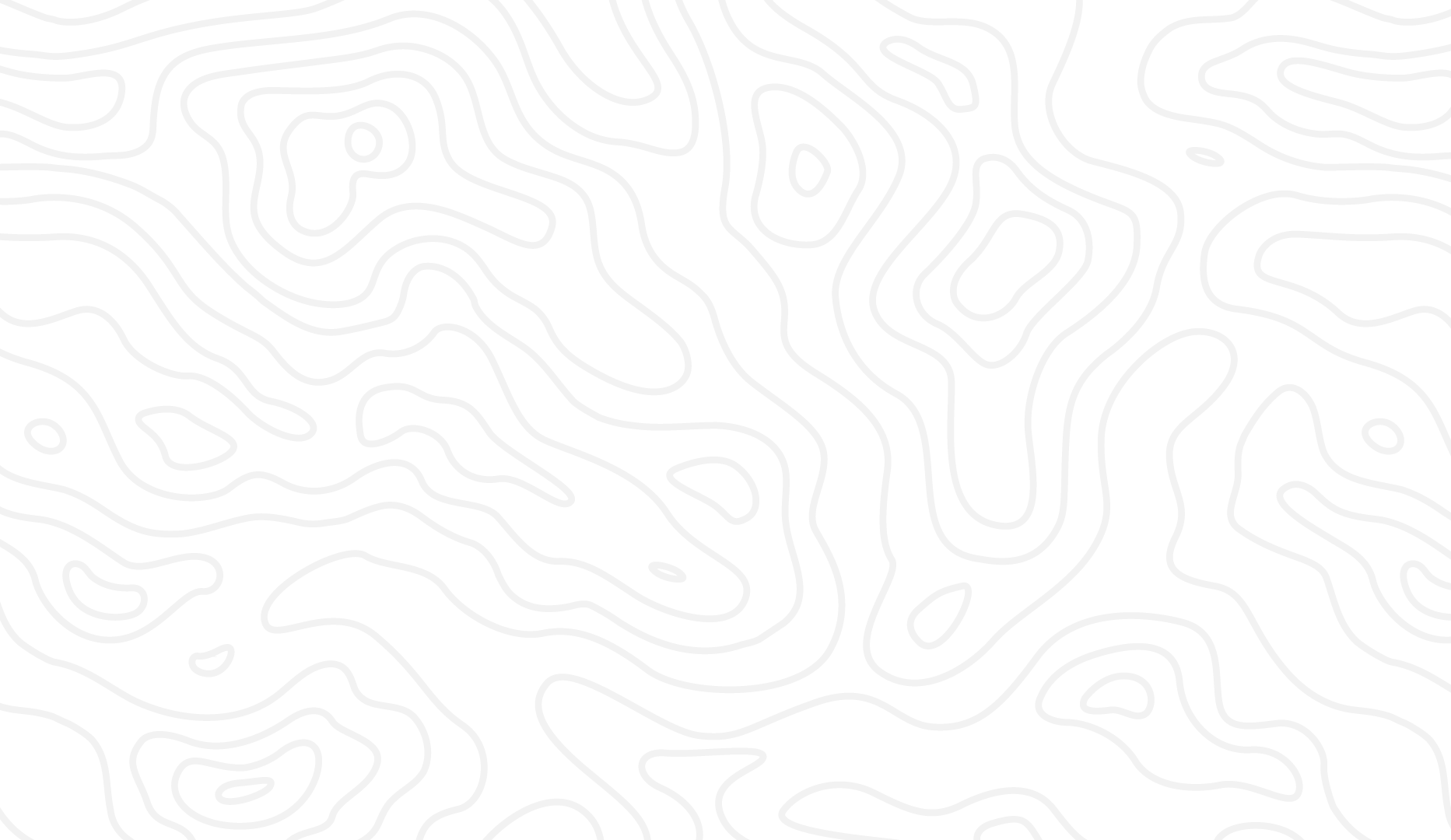 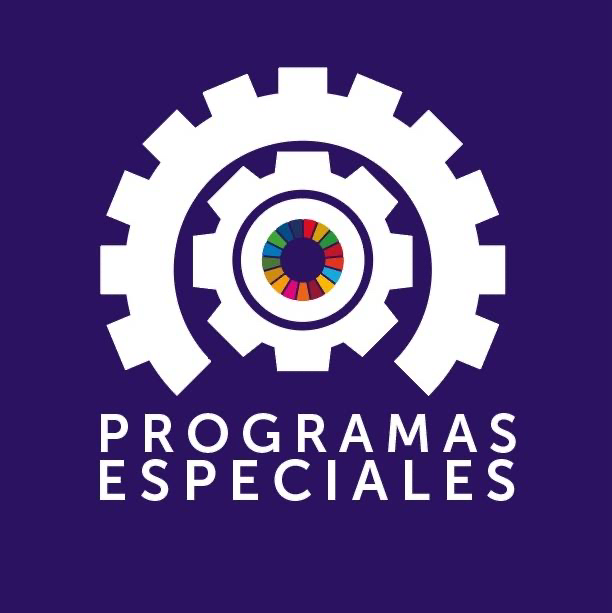 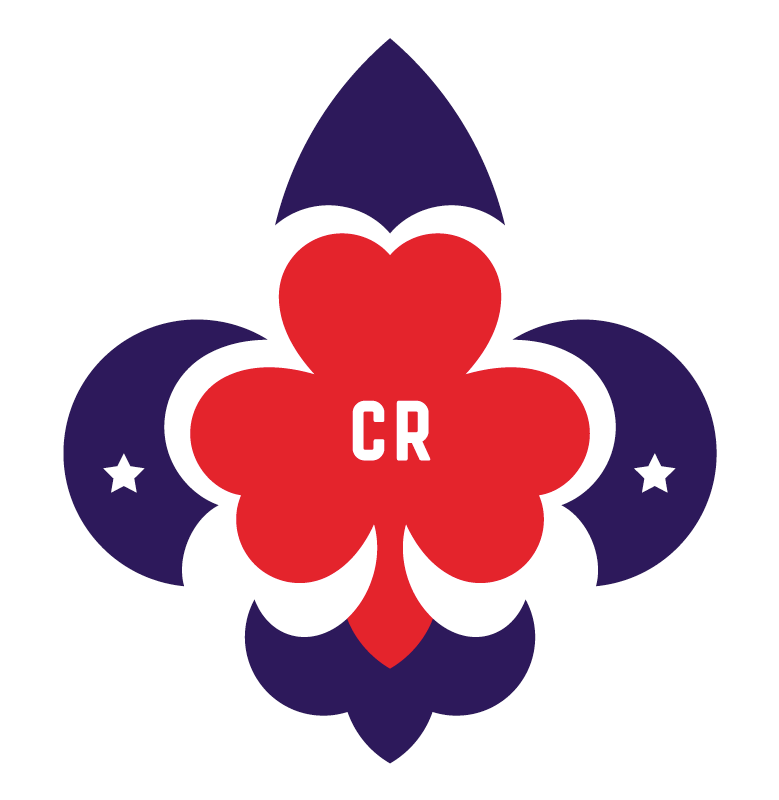 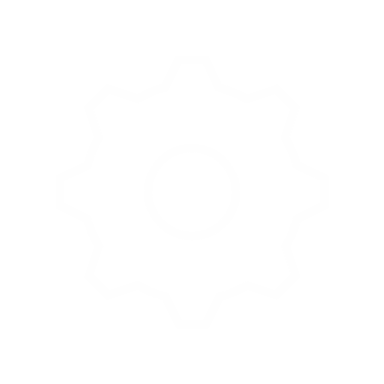 DÍA DE LAS BUENAS ACCIONES
DÍA INTERNACIONAL DE LA AMISTAD
NAVIDAD GUÍA
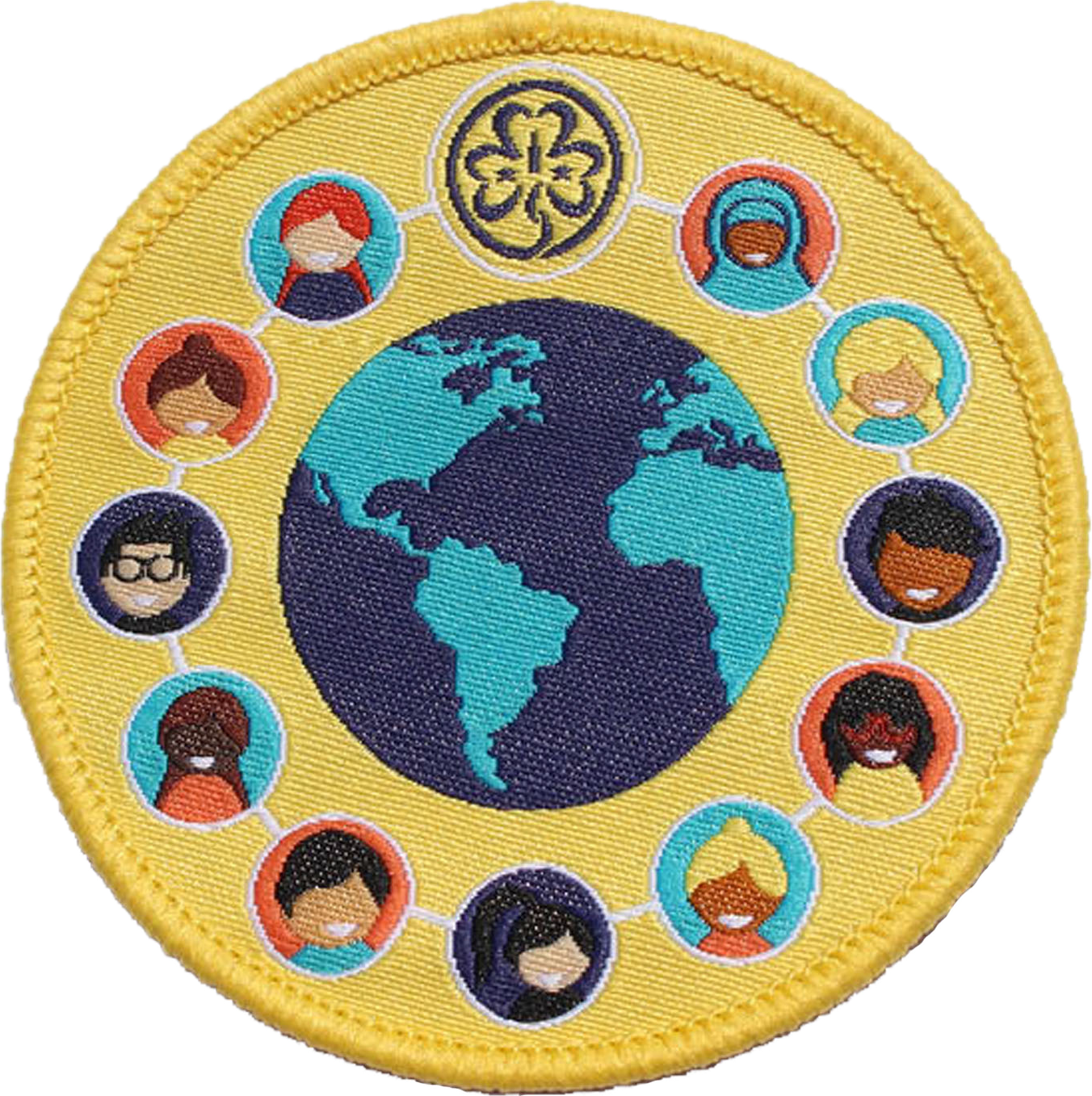 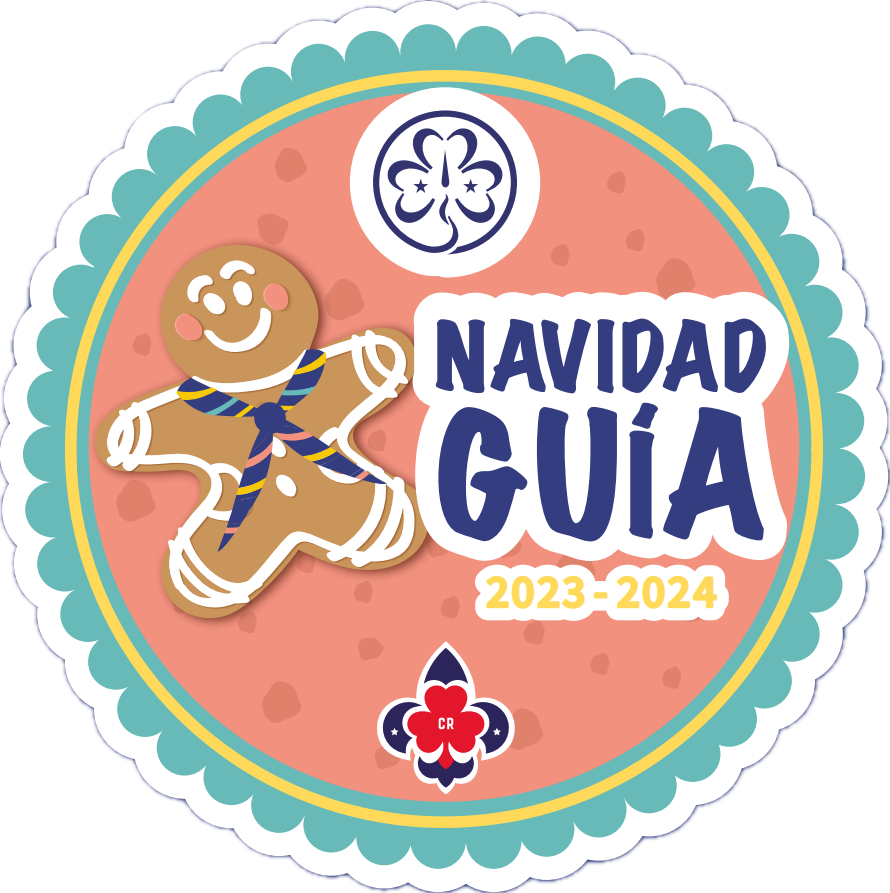 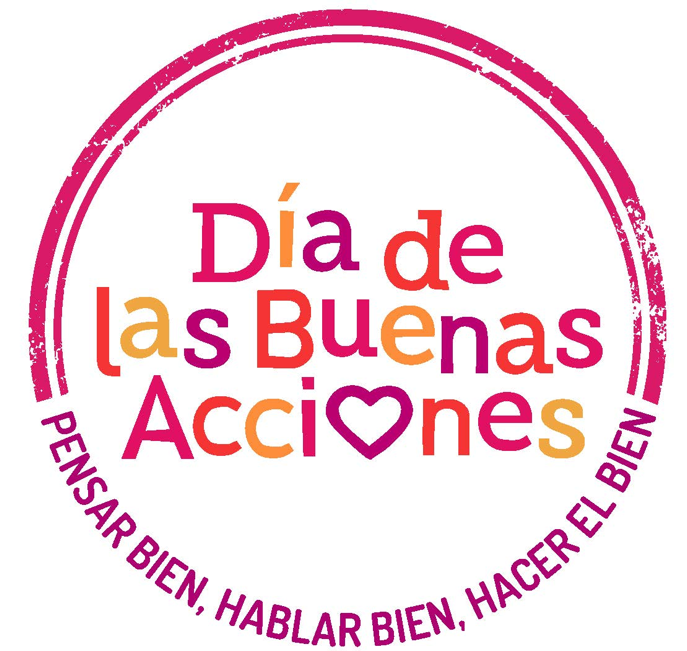 Es una campaña que invita a todos los Guías y Scouts de Costa Rica a servir a su comunidad, donde cada año se escoge un tema diferente bajo una problemática nacional.
Alrededor de todo el mundo, cientos de miles de personas eligen ser voluntarios y ayudar a las personas, poniendo en práctica la simple idea de que toda persona puede hacer algo, sea pequeño o grande, para mejorar la vida de otros e impactar positivamente en el mundo.
Campaña sobre amistades sanas donde las personas protagonistas podrán aprender a crear relaciones saludables.
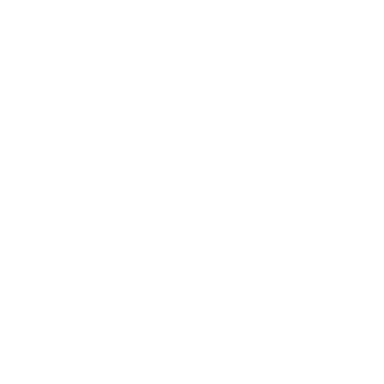 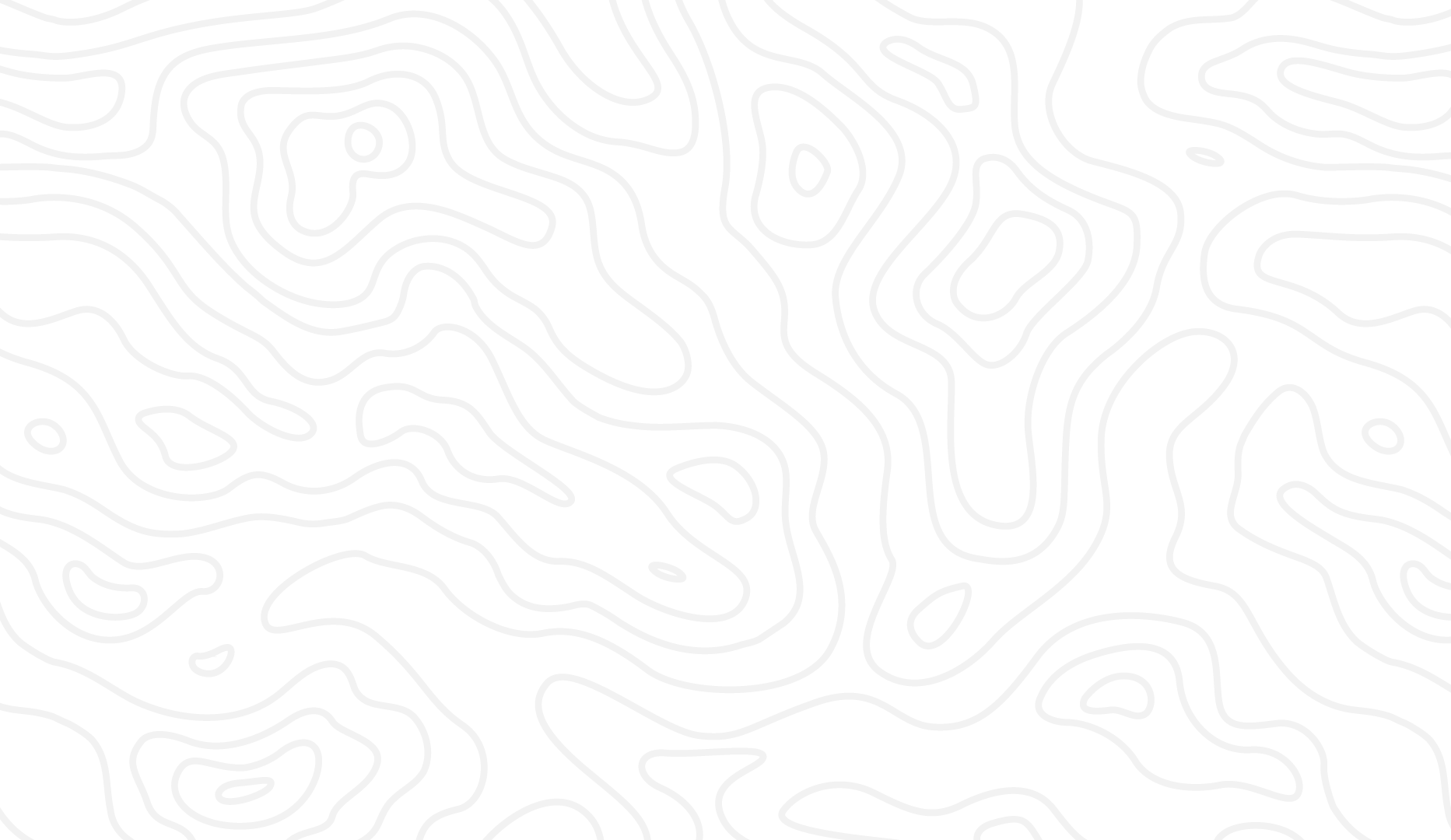 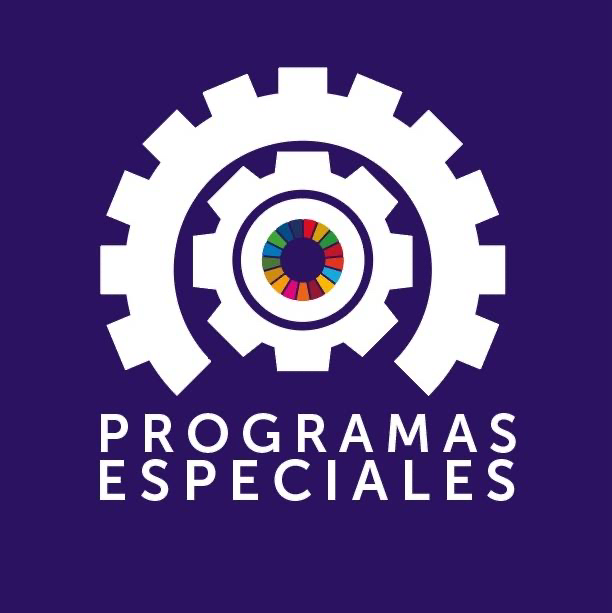 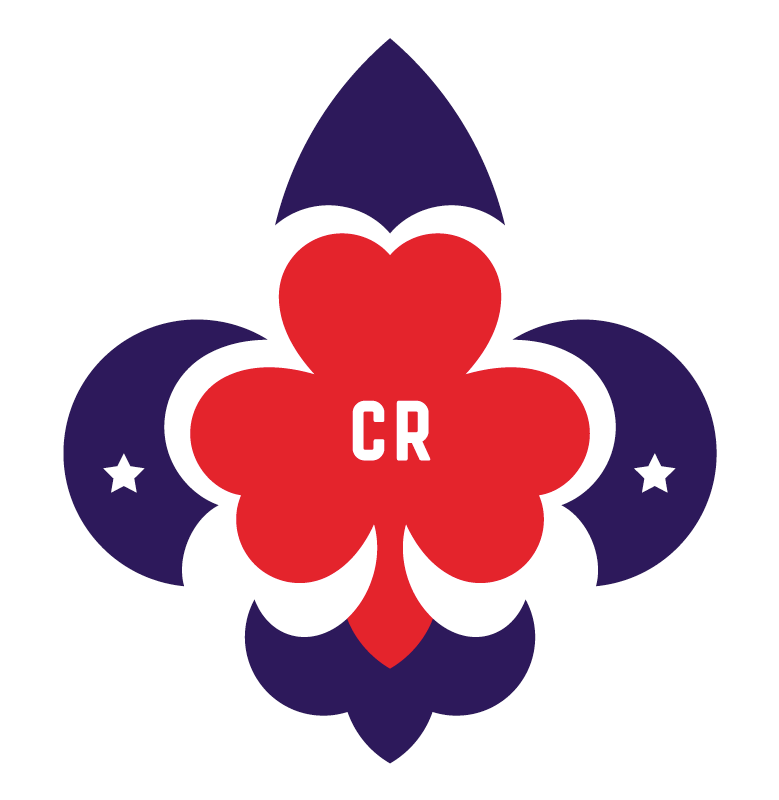 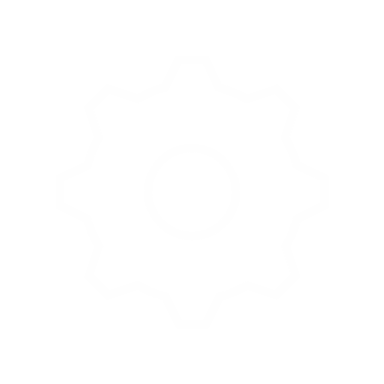 SALUD Y BIENESTAR
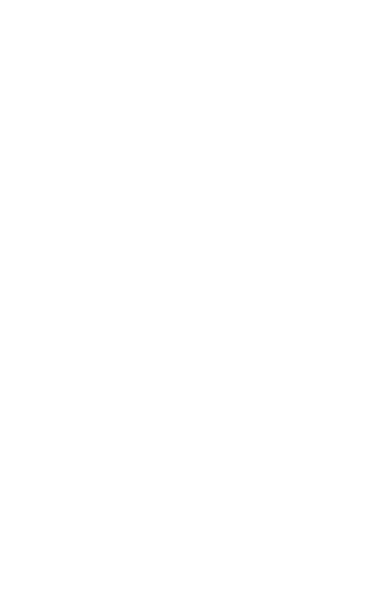 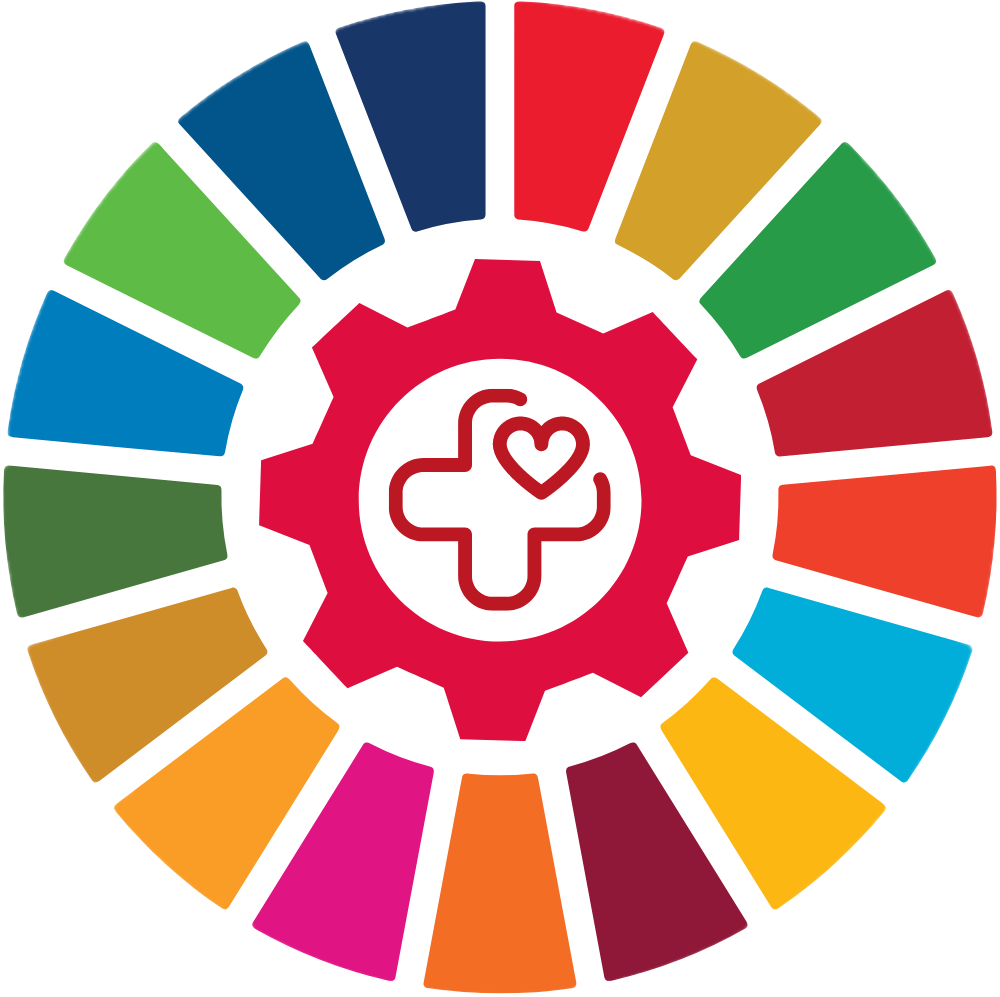 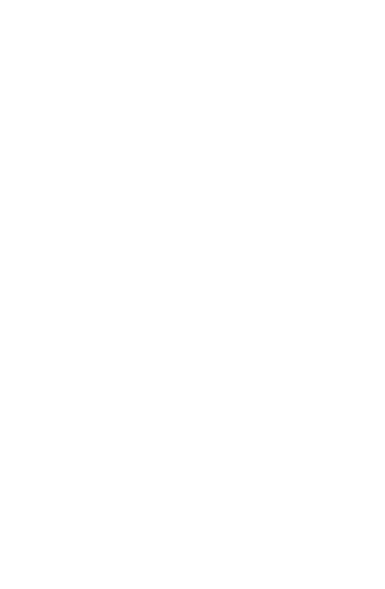 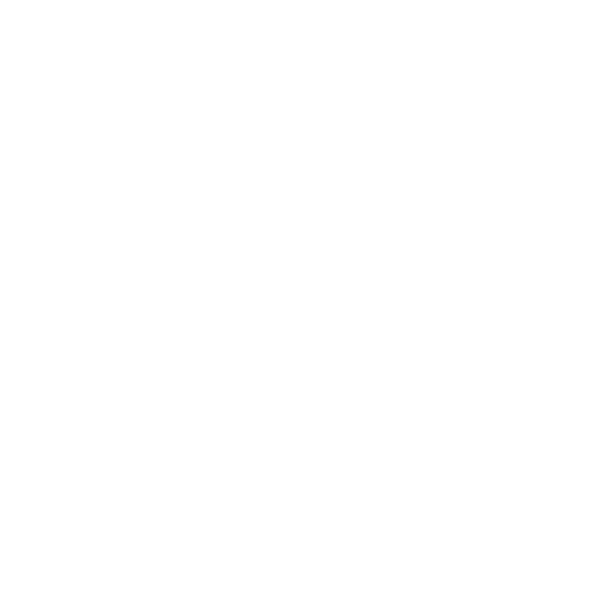 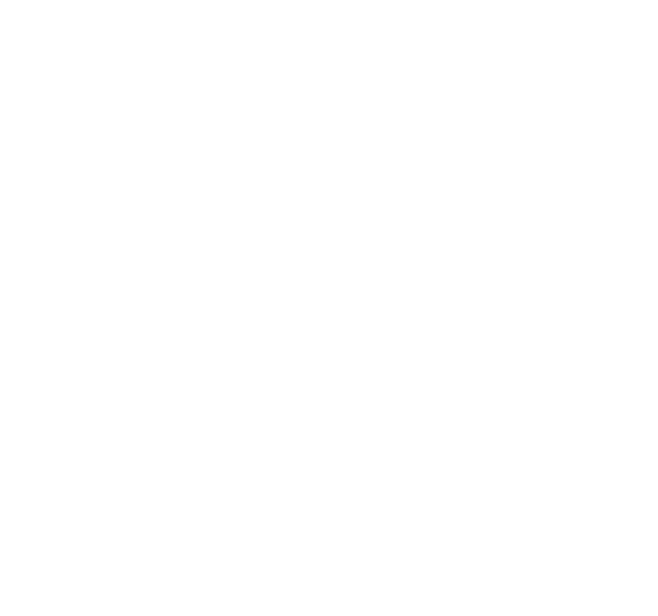 PROGRAMAS PERMANETES
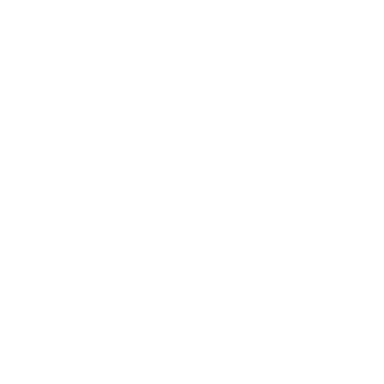 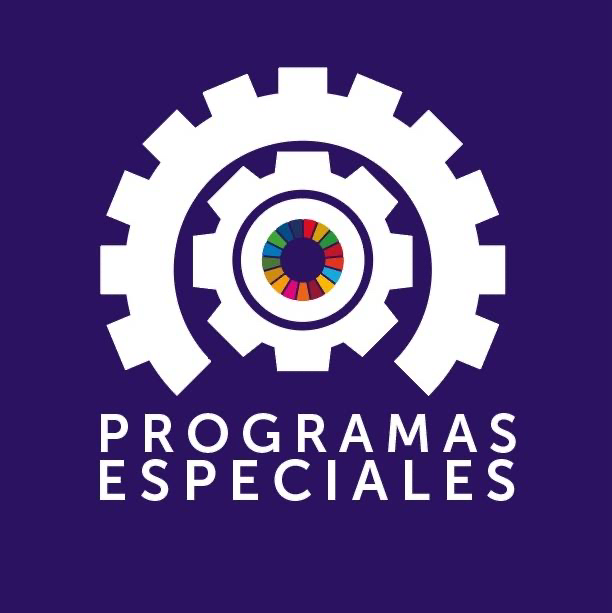 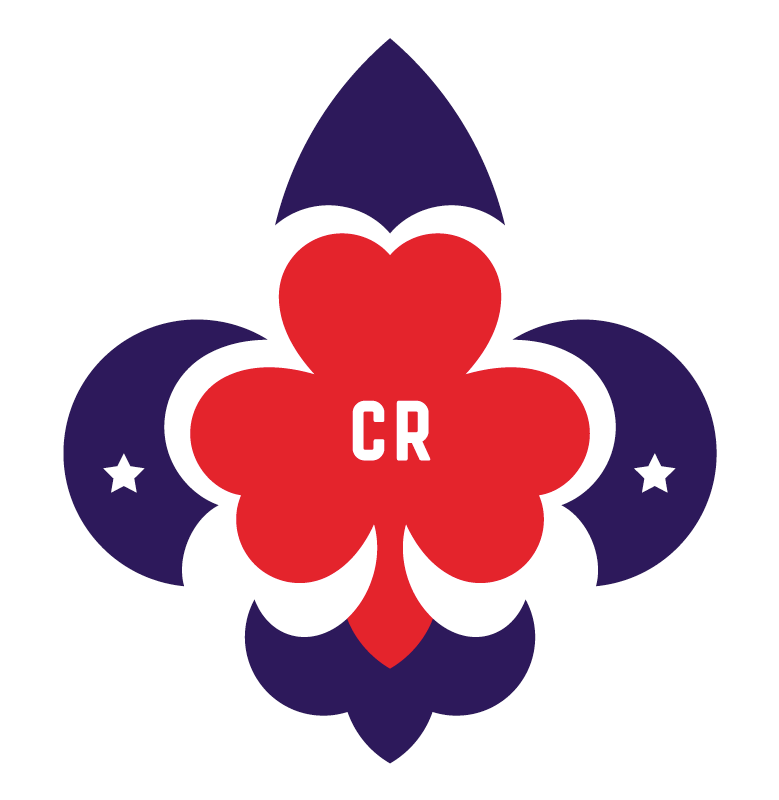 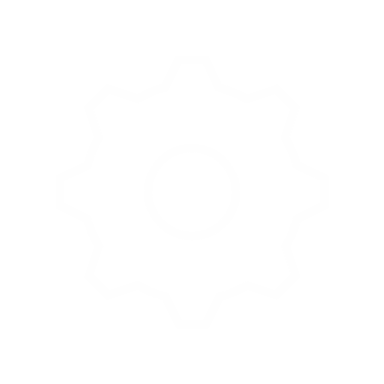 LIBRE DE SER YO
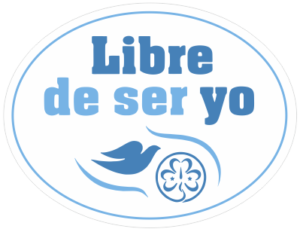 OBJETIVOS ESPECÍFICOS
Libre de ser yo se basa en actividades positivas y de reafirmación para cultivar la confianza en la apariencia física y la autoestima. Se crean espacios donde los participantes pueden desarrollar sus propias ideas, practicar cómo tener más confianza en sí mismos y compartir sus opiniones con sus amigos. Esto anima a los participantes para que expresen su propia identidad y se conecten con el mundo que los rodea. Finalmente, Libre de ser yo reta a los participantes a tomar la delantera y tomar acción en sus comunidades, compartiendo lo que han aprendido con sus compañeros.
Programa para disminuir la ansiedad asociada con la imagen y empoderar a las personas protagonistas en la auto confianza.
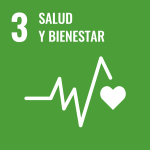 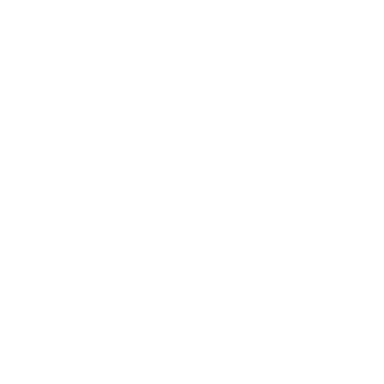 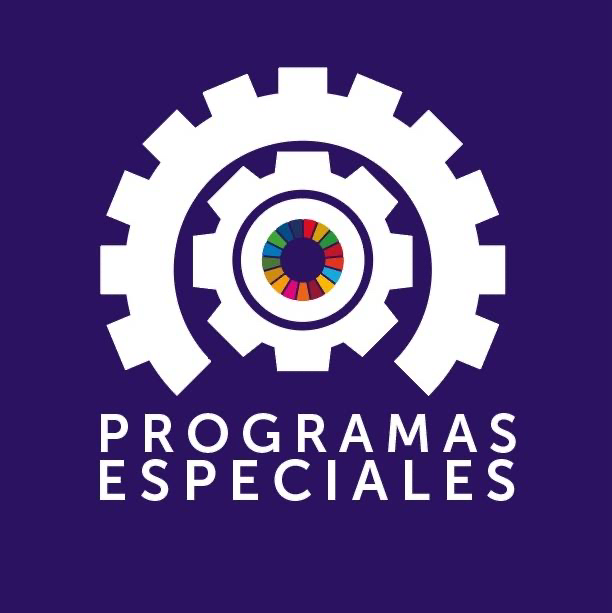 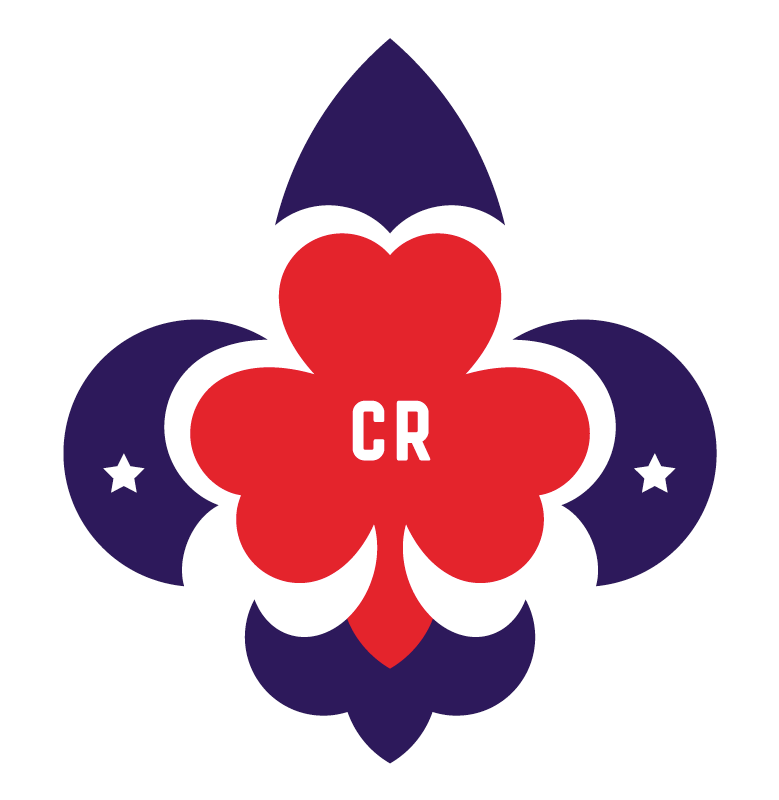 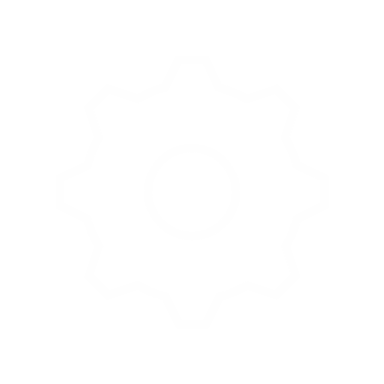 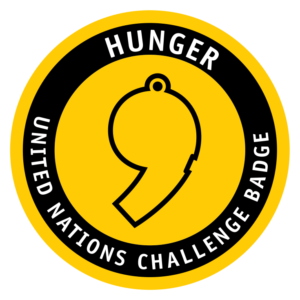 ACABAR CON EL HAMBRE
OBJETIVOS ESPECÍFICOS
Conocer que tan frecuentemente es posible que des las cosas por sentadas, algo que los hambrientos no pueden hacer.
Entender de mejor manera las desigualdades y dificultades que enfrentan las personas que padecen hambre.
Tener un mejor entendimiento sobre cómo funcionan los sistemas alimentarios.
Aprender conceptos clave, incluyendo el derecho humano a la alimentación, la seguridad alimentaria y la soberanía alimentaria.
Entender algunas de las razones principales por las cuales existe el hambre en el mundo.
Tener algunas ideas sobre cómo podemos combatir el hambre.
Entender aquello que se puede hacer para acabar con el hambre.
¡Ser capaz de pensar independientemente y de encontrar algunas soluciones para ayudar a resolver el hambre mundial!
Organizar y participar en una iniciativa comunitaria para combatir el hambre.
¡Convencer a otras personas de unirse a la lucha contra el hambre mundial!
Tener suficientes alimentos para comer es un derecho 
humano básico. ¿Qué podemos hacer para ayudar a los mil millones de personas que todavía pasan hambre cada día?
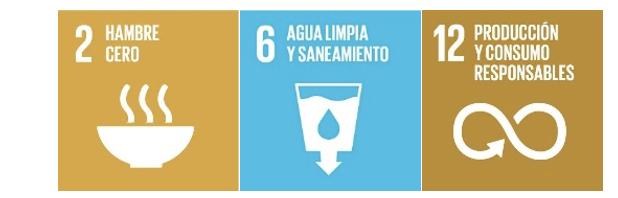 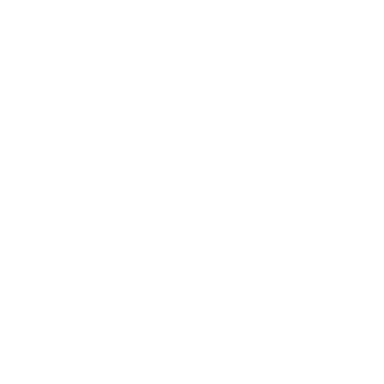 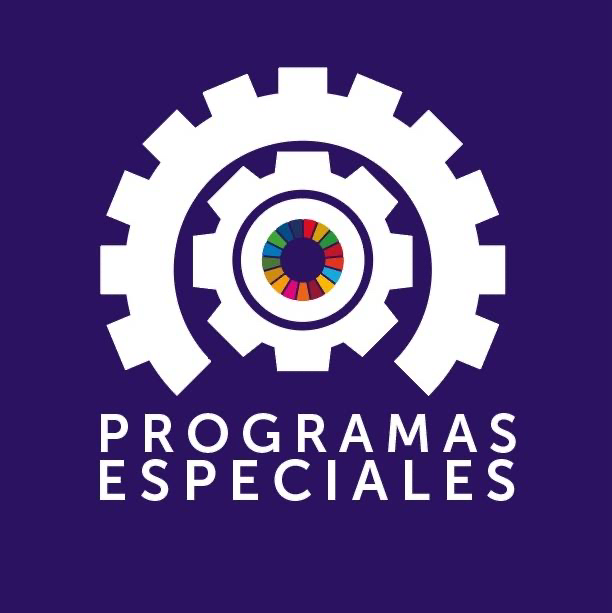 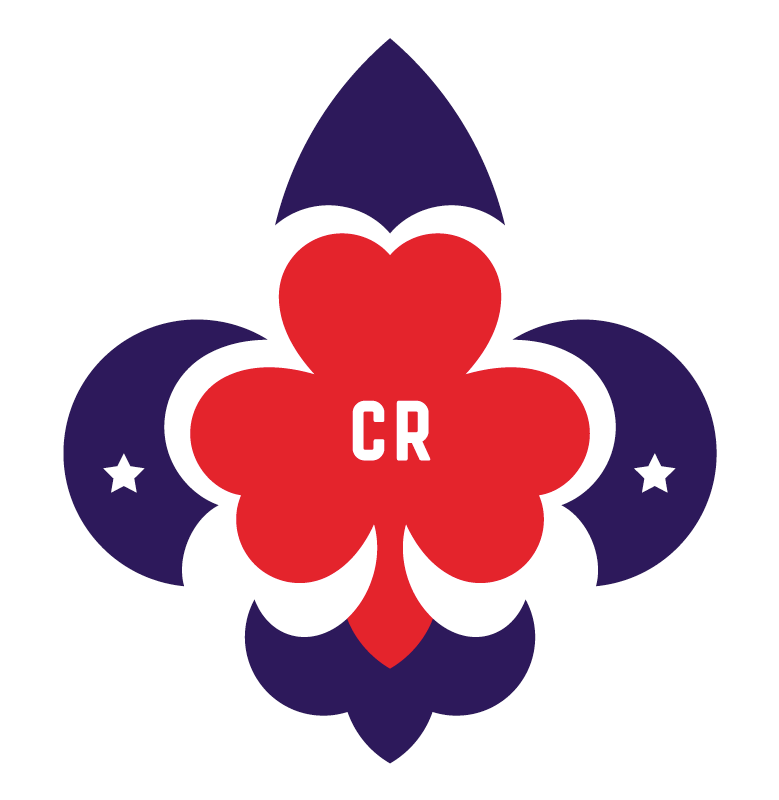 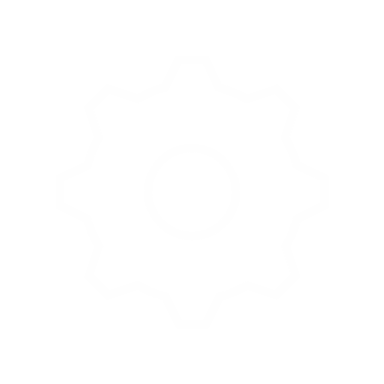 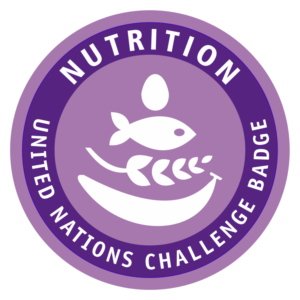 NUTRICIÓN
OBJETIVOS ESPECÍFICOS
Identificar y explicar los principales factores que afectan a nuestra salud.
Reconocer que tus decisiones y tus hábitos personales pueden mejorar o empeorar tu salud.
Reconocer la importancia de comer una gran variedad de alimentos para satisfacer las necesidades de nutrientes que tu cuerpo necesita.
Identificar los alimentos que haya disponibles en tu zona y que sean fuentes de carbohidratos, proteínas, grasas y vitaminas y minerales esenciales.
Entender qué factores contribuyen a la seguridad en la comida y a los niveles de nutrición.
Aprender con qué debes tener cuidado en casa, en la escuela y en el mercado para asegurarte de que la comida es segura.
Entender qué factores afectan a la sostenibilidad del sistema alimenticio y los alimentos que consumimos.
Identificar qué debes hacer para lograr que tu comida sea más sostenible.
Organizar y participar en una iniciativa comunitaria para concienciar sobre la importancia de una dieta variada y equilibrada para llevar una vida sana y para protegerse de la malnutrición.
Animar a otros a seguir dietas sostenibles y a tener estilos de vida más sanos.
¿Qué es una dieta saludable y cómo podemos elegir 
alimentos que sean respetuosos con el medioambiente?
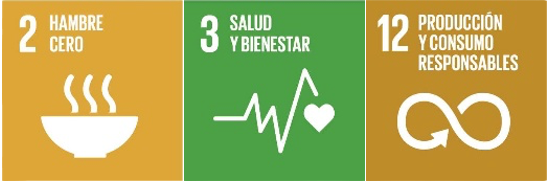 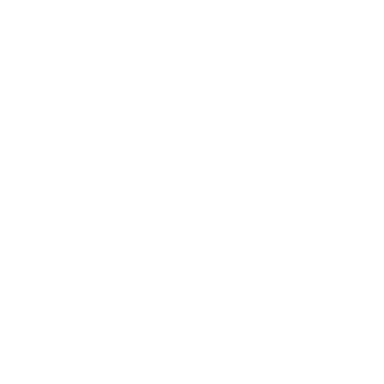 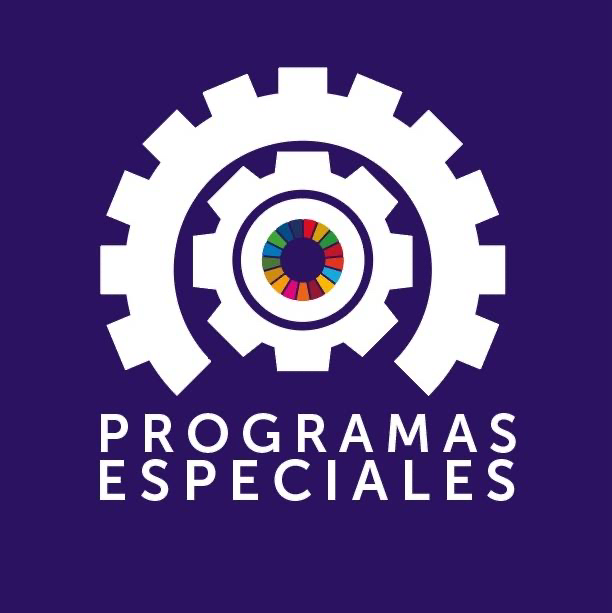 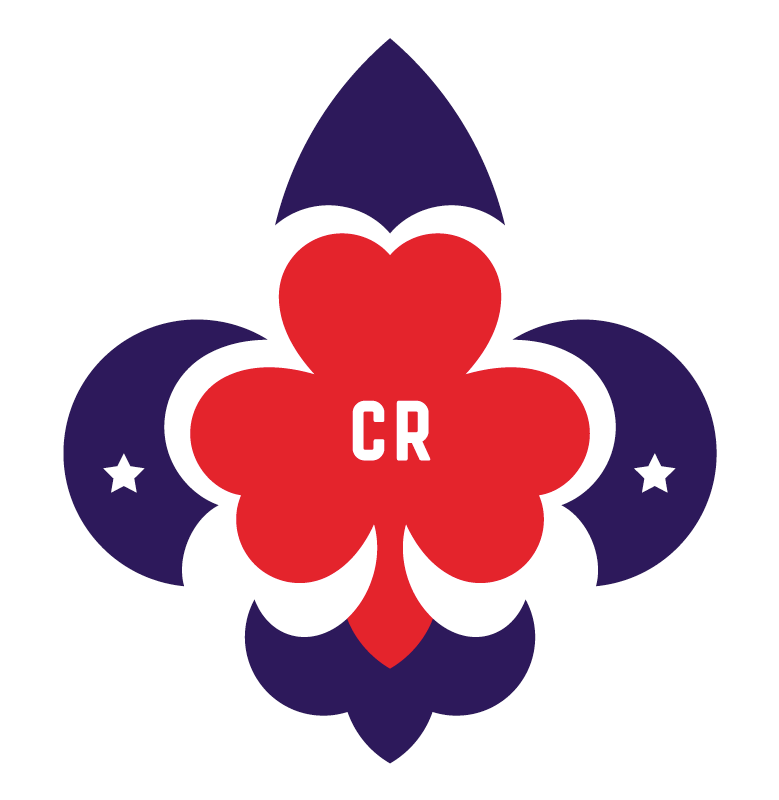 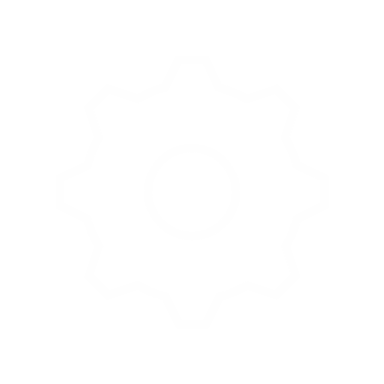 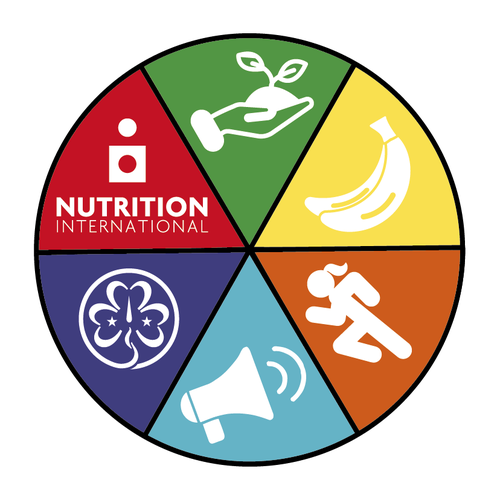 GIRL POWERED NUTRITION
OBJETIVOS ESPECÍFICOS
Elegir una alimentación saludable y aprender sobre cómo una buena nutrición puede ayudarlos a alcanzar su máximo potencial. 
Las niñas y las mujeres tienen necesidades nutricionales específicas, pero estas necesidades a menudo no se satisfacen. Las niñas y las mujeres se ven afectadas de manera desproporcionada por la desnutrición y se les impide alcanzar su máximo potencial. La insignia de Girl Powered Nutrition (GPN) ofrece la oportunidad de reescribir esta historia.
Ayudar a desarrollar las habilidades de liderazgo que necesitan para informar a sus comunidades sobre el poder y la importancia de la nutrición.
La desnutrición es tanto una causa como un efecto de la desigualdad de género. En otras palabras, debido a la desigualdad de género, la nutrición de las niñas se considera menos prioritaria que la nutrición de los niños.
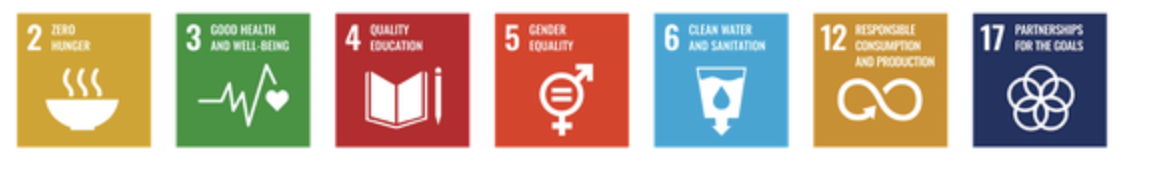 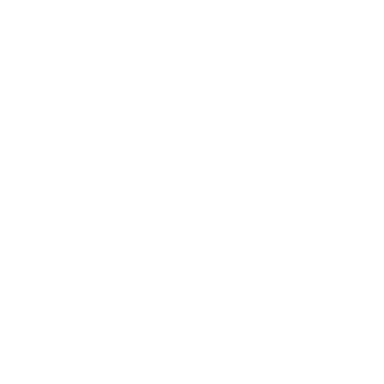 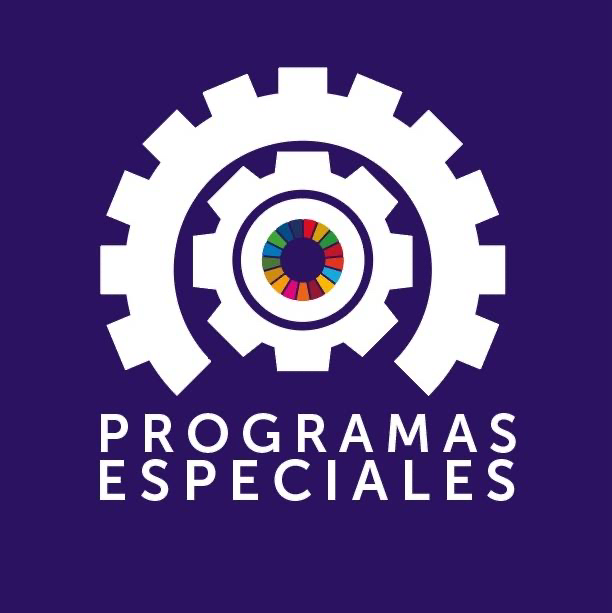 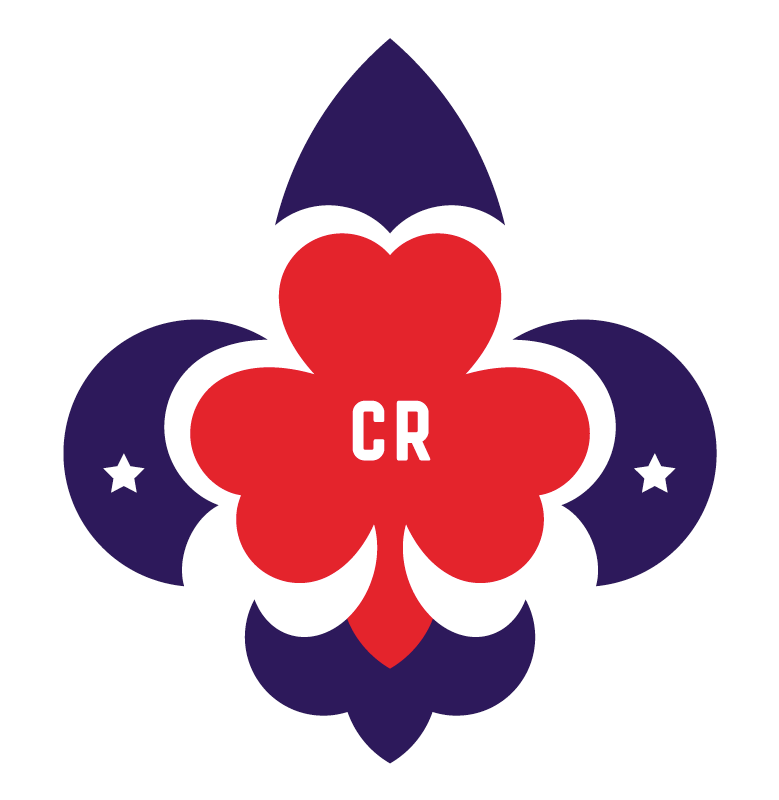 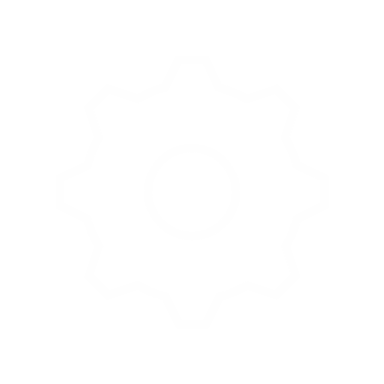 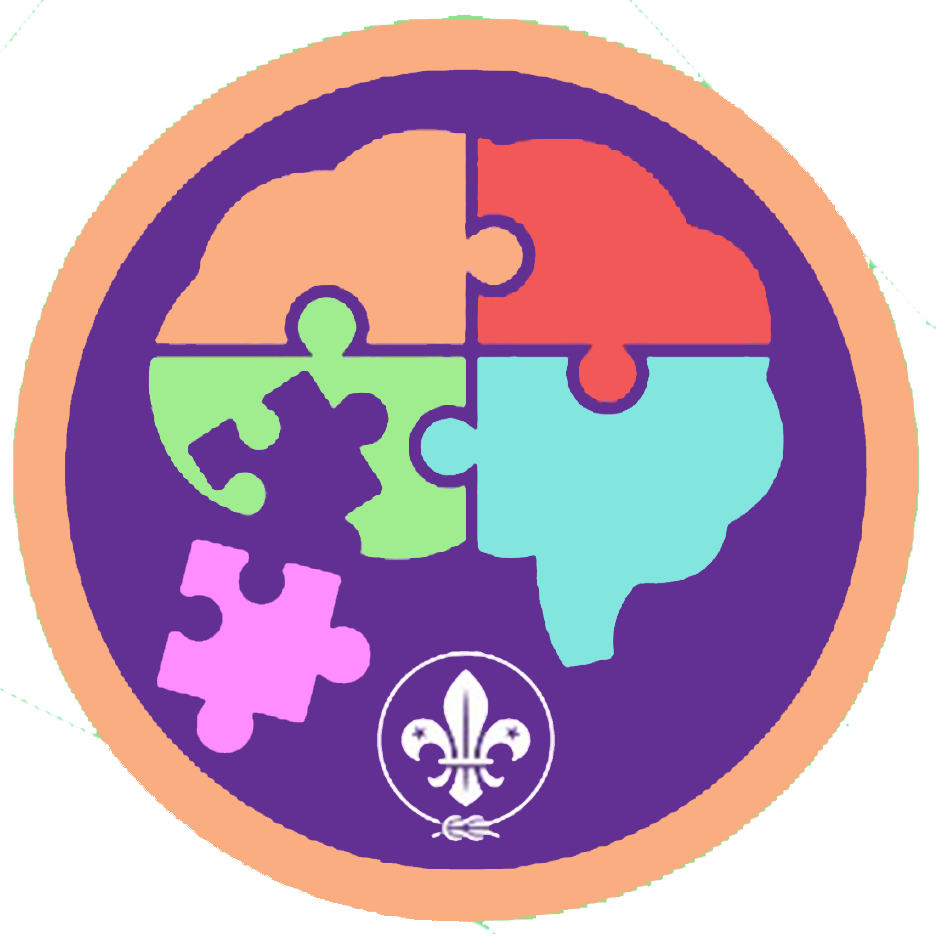 MIND BUILDERS
OBJETIVOS ESPECÍFICOS
Generar conciencia sobre la salud mental, promover el bienestar mental positivo, empoderar a los jóvenes defensores, aumentar la participación de la comunidad en torno a este tema y medir el impacto y el cambio a largo plazo.
Romper el estigma en torno a la salud mental.
Explorar y cultivar elementos clave del bienestar, impulsándolos hacia una vida de autorrealización y resiliencia..
La salud mental no consiste únicamente en controlar el estrés, sino en fomentar una vida equilibrada y plena.
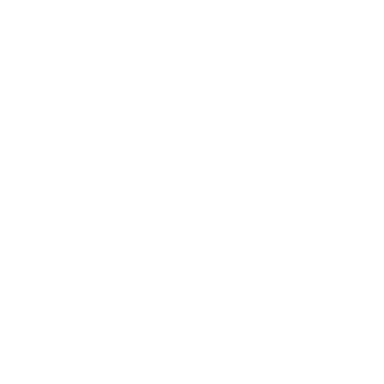 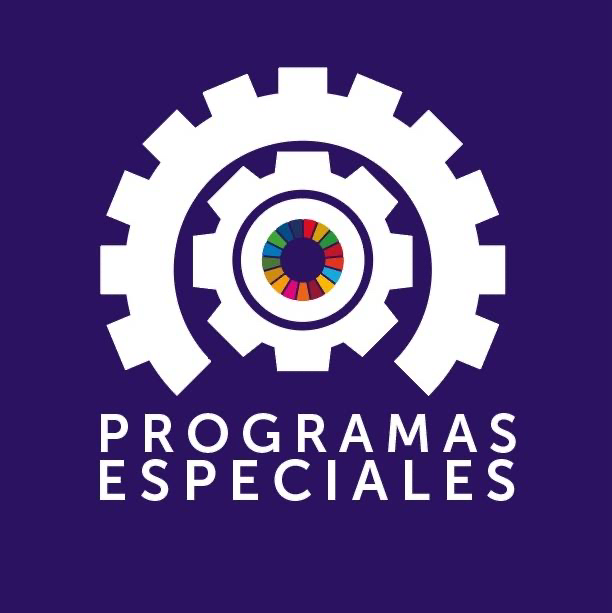 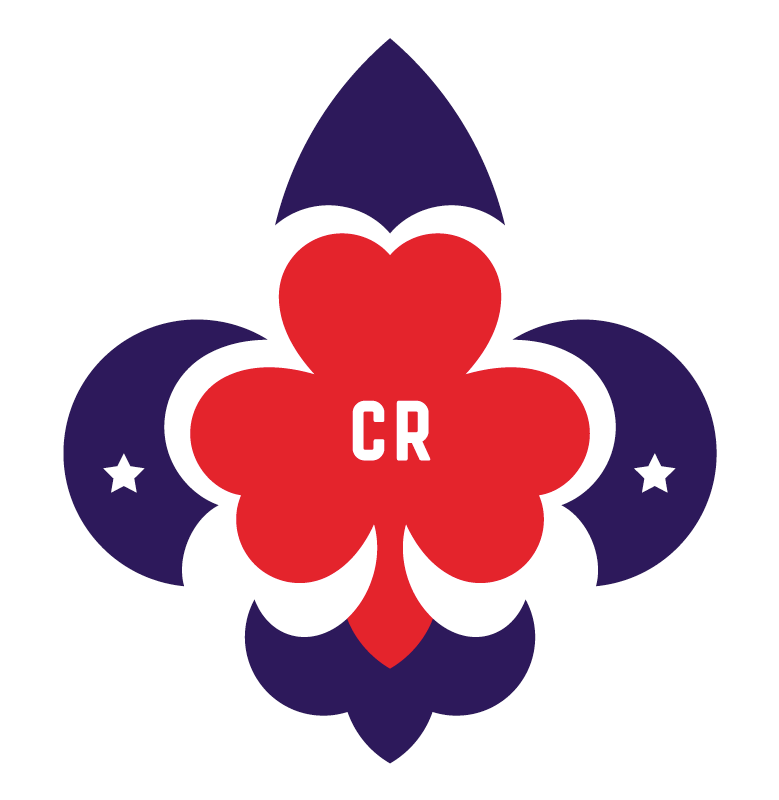 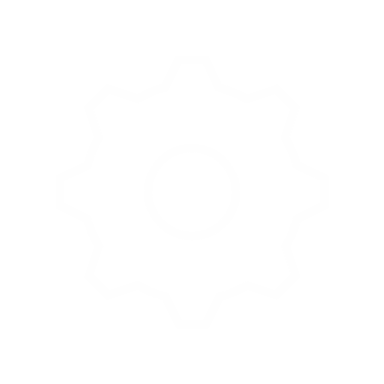 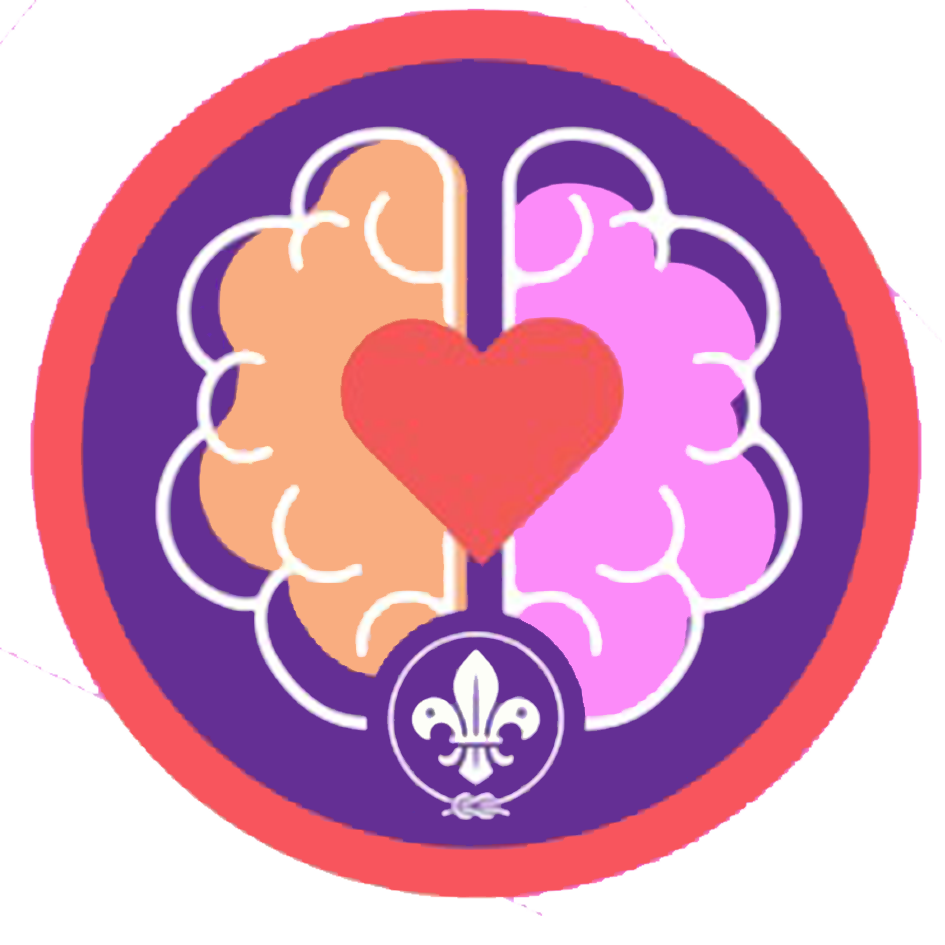 INTELIGENCIA EMOCIONAL
OBJETIVOS ESPECÍFICOS
Oportunidad de desarrollar sus habilidades interpersonales, una habilidad esencial para ser un líder de impacto.
Otorgar herramientas necesarias para la formación de su carácter y su futuro y para ayudar a crear sociedades más justas y equitativas.
Conocimiento de cómo se siente al desarrollar y usar habilidades interpersonales para cambiar el mundo que los rodea, y al comprender sus propias necesidades y emociones
Aprendizaje de como liderar sus comunidades desde un aspecto más empatico
A través de la inteligencia emocional, aprendemos a gestionar nuestros sentimientos y a conectarnos profundamente con quienes nos rodean, formando una comunidad solidaria en la que todos prosperan.
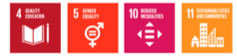 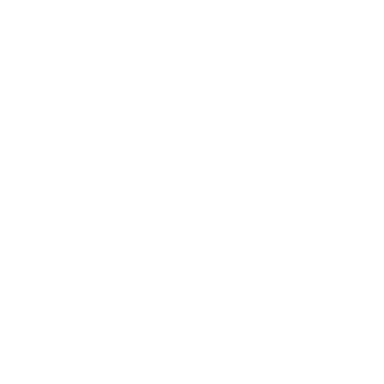 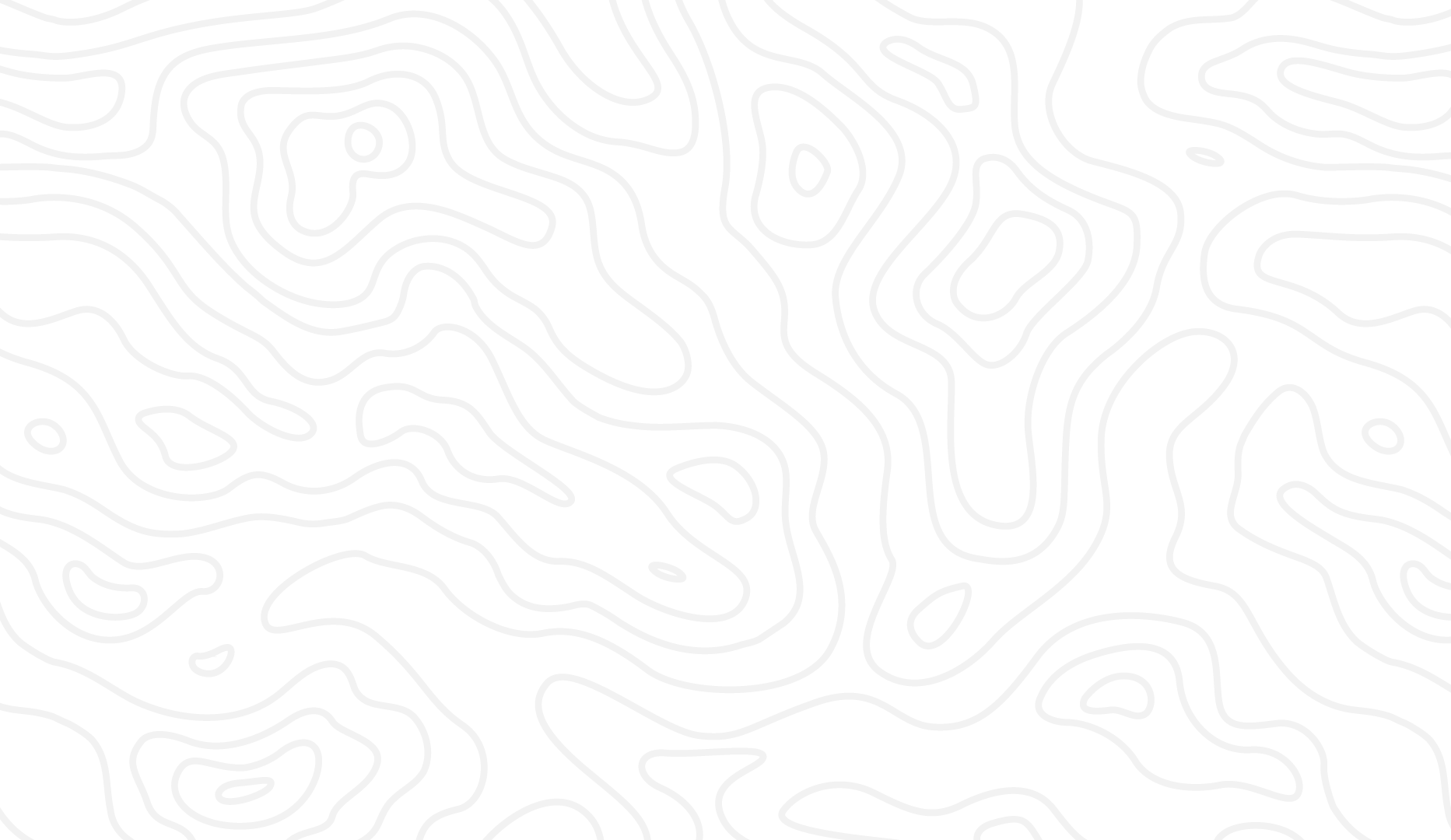 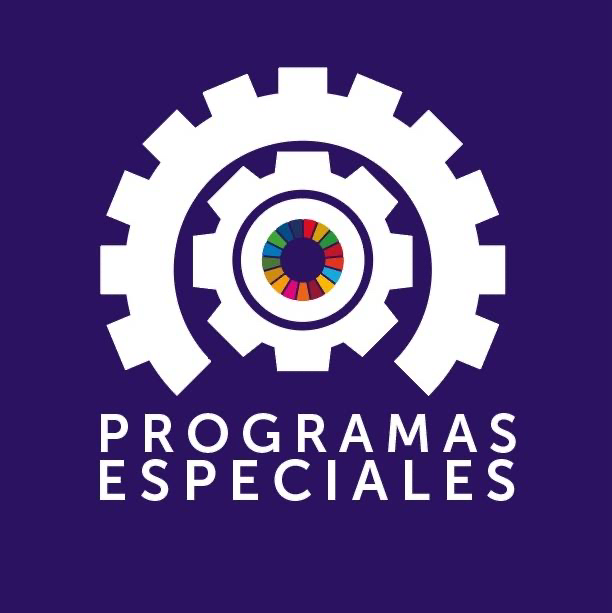 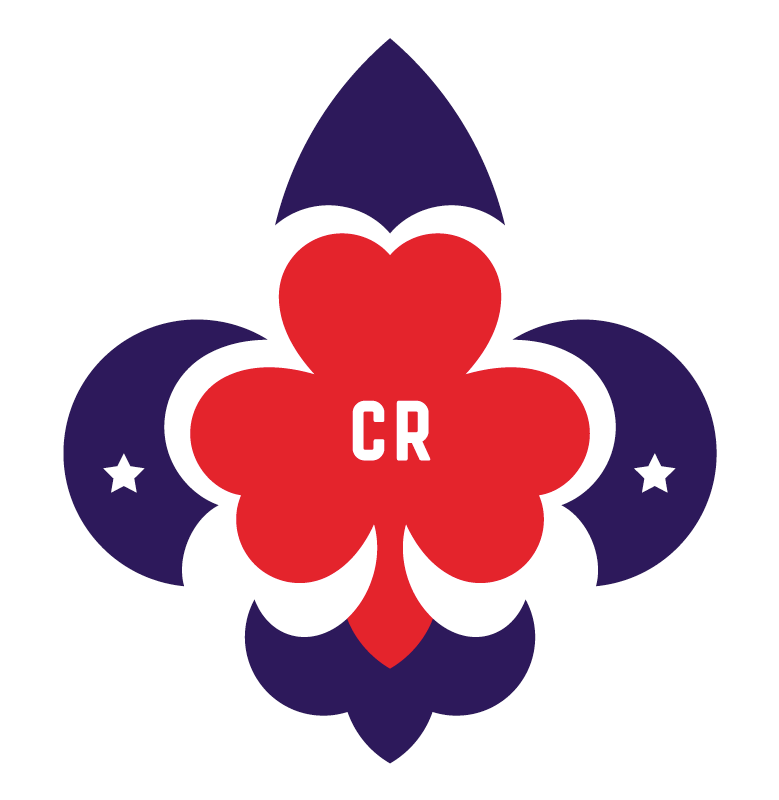 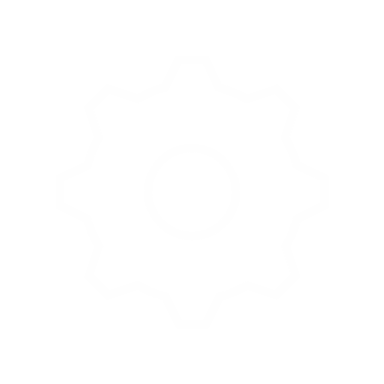 SALUD Y BIENESTAR
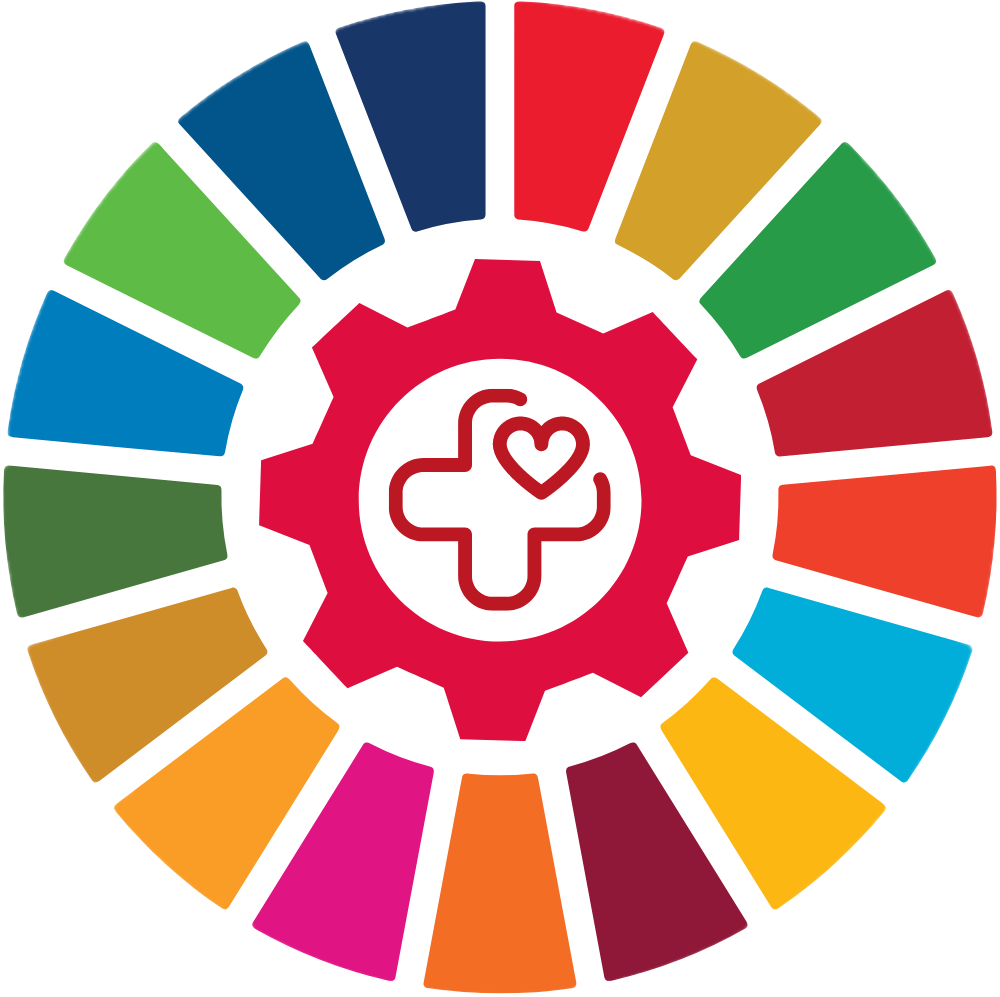 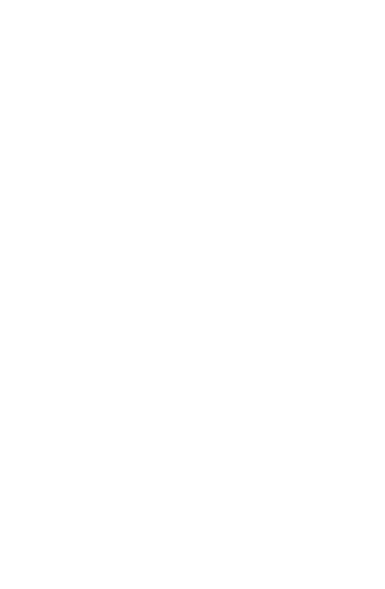 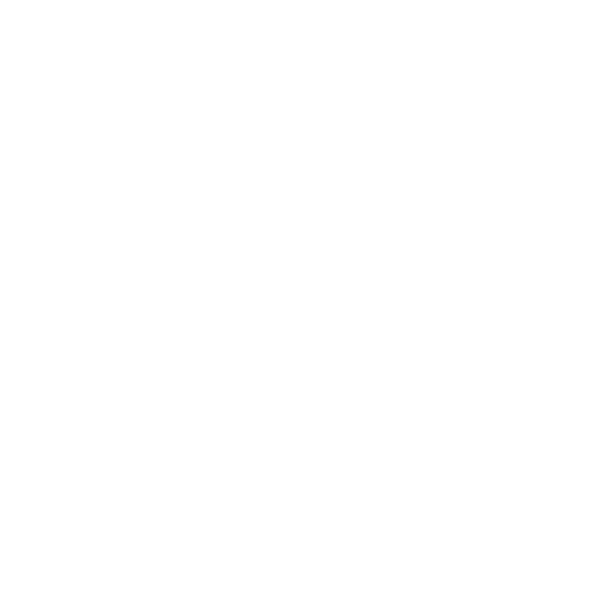 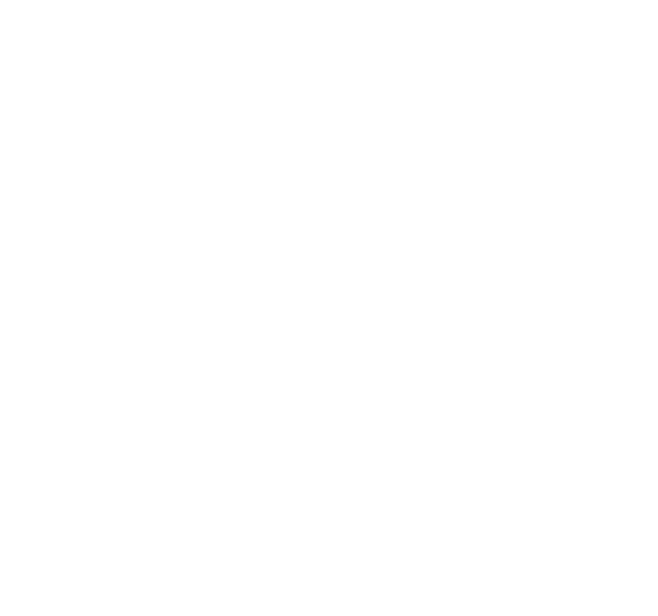 PROGRAMAS PERMANENTES
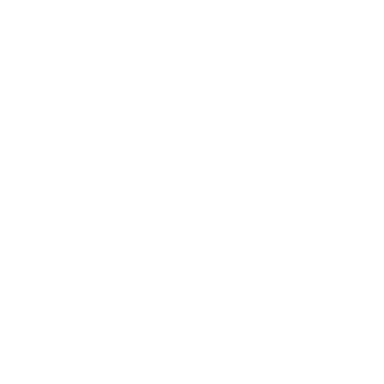 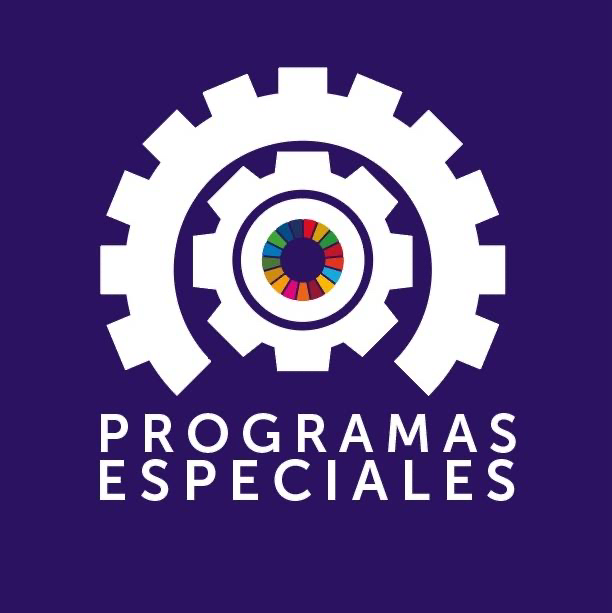 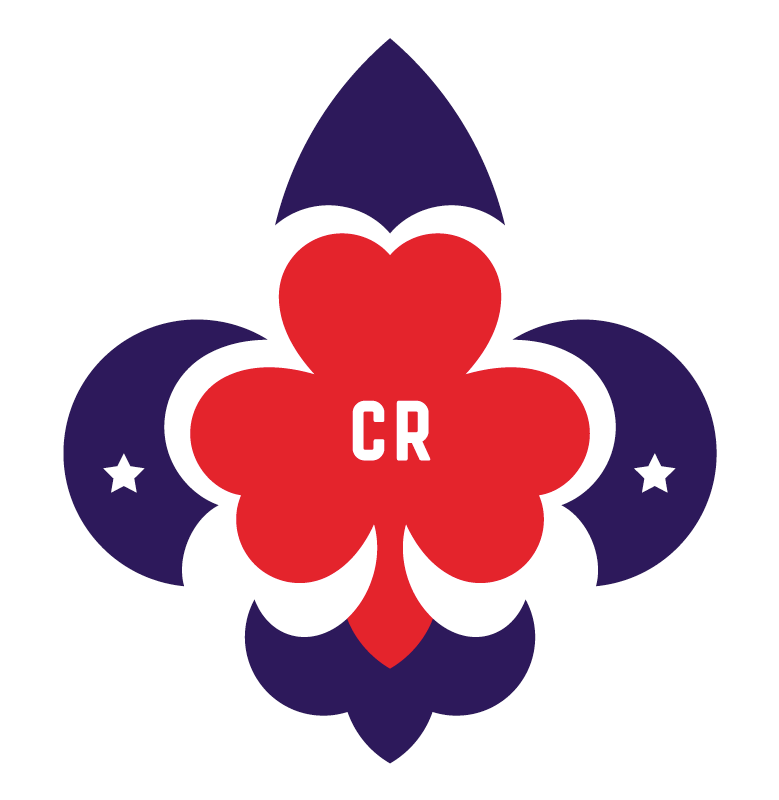 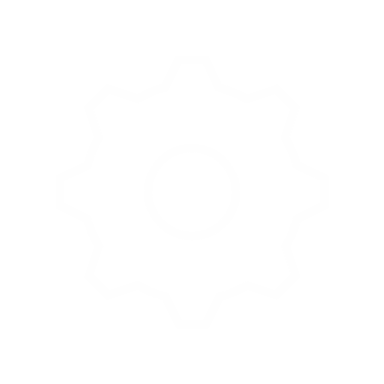 VIH SIDA
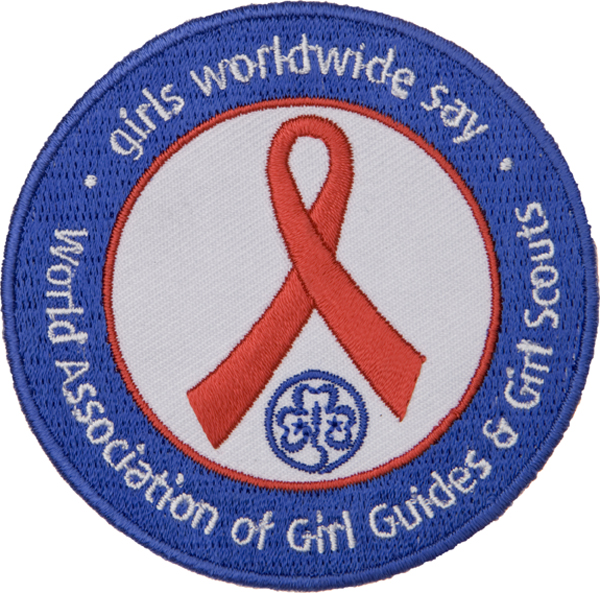 OBJETIVOS ESPECÍFICOS
Adquirir información confiable para sí mismos les permitirá compartirla con sus familiares y amigos. Logrando mediante esto eliminar las muchas ideas equivocadas que rodean a la enfermedad.
Adquirir seguridad en sí mismos sobre las cuestiones de la salud sexual; aplazar las relaciones sexuales y negociar relaciones sexuales seguras. 
Aprender sobre los recursos en sus propias comunidades, las personas a quiénes acudir en busca de información o ayuda y los centros que brindan información y apoyo a las personas que conviven con el VIH y sus familias.
Explorar los problemas de la discriminación y el prejuicio que rodea a la enfermedad y entendiendo la forma como éstos se vinculan con el VIH y la enfermedad avanzada por el VIH.
Analizar de qué forma marcar la diferencia en la lucha contra el VIH.
Programa para crear espacios de diálogo que busquen generar consciencia sobre la realidad que viven las personas portadoras del virus.
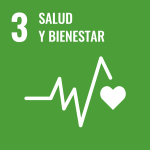 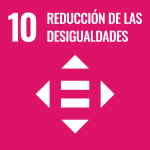 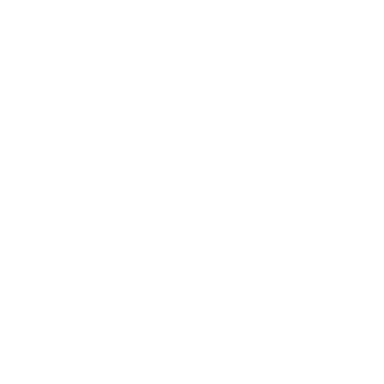 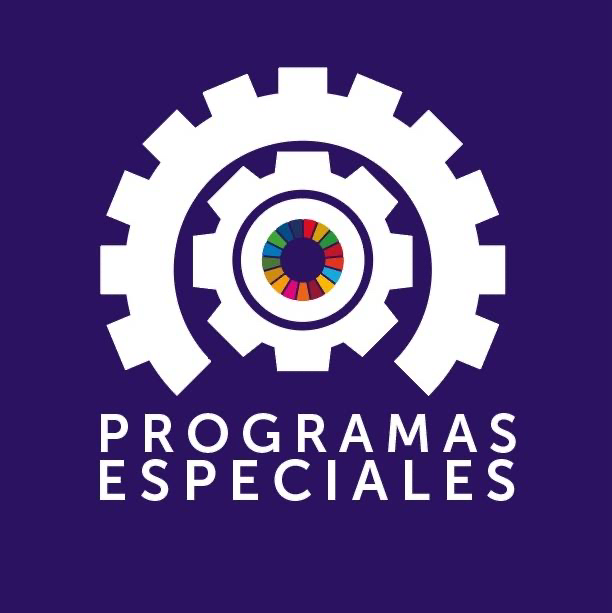 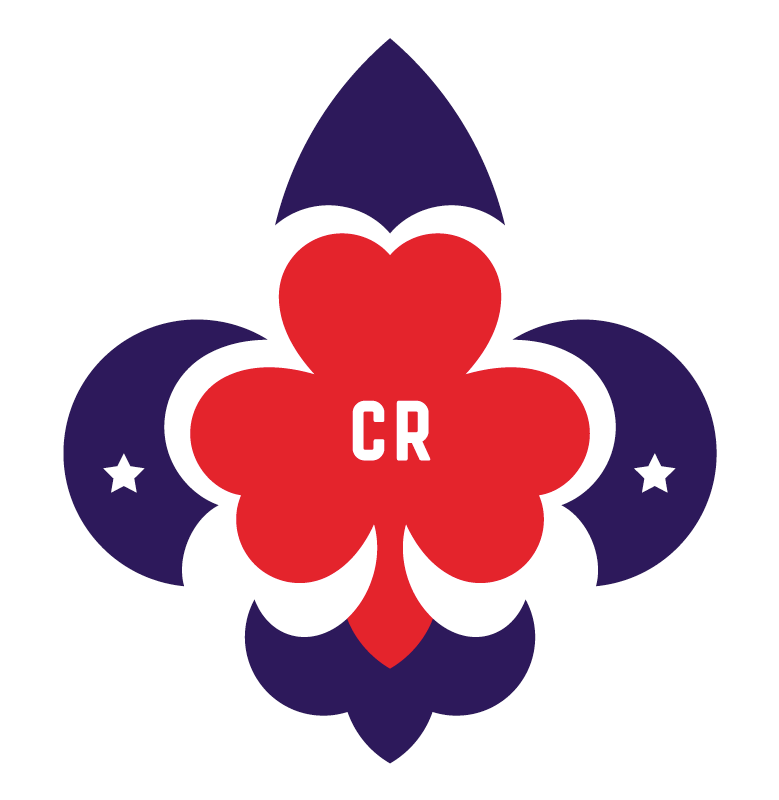 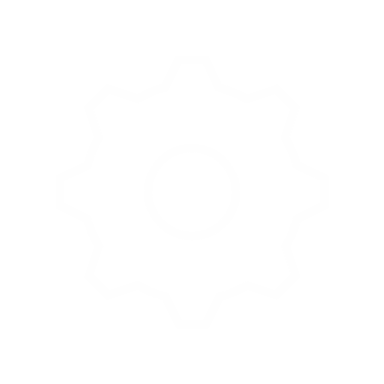 ACCIÓN POR LA CONFIANZA EN LA IMAGEN
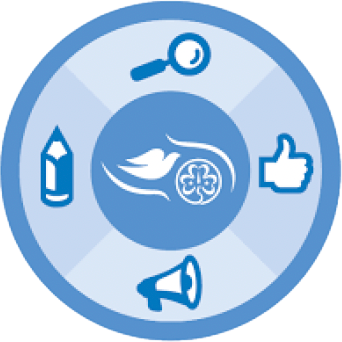 OBJETIVOS ESPECÍFICOS
Entender el Mito de la Imagen y cómo contribuye a la baja confianza en la apariencia física. 
Identificar los problemas de confianza en la apariencia física que afectan a los jóvenes en su comunidad.
Entender de dónde viene el Mito de la Imagen y quién tiene el poder para marcar una diferencia. 
Descubrir las raíces de un problema causado por el Mito de la Imagen y la baja confianza en la apariencia física.
Programa para disminuir la ansiedad asociada con la imagen y empoderar a las personas protagonistas en la auto confianza.
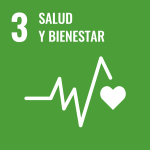 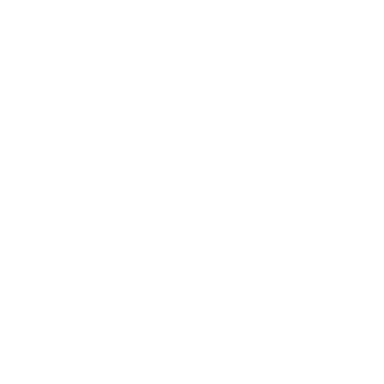 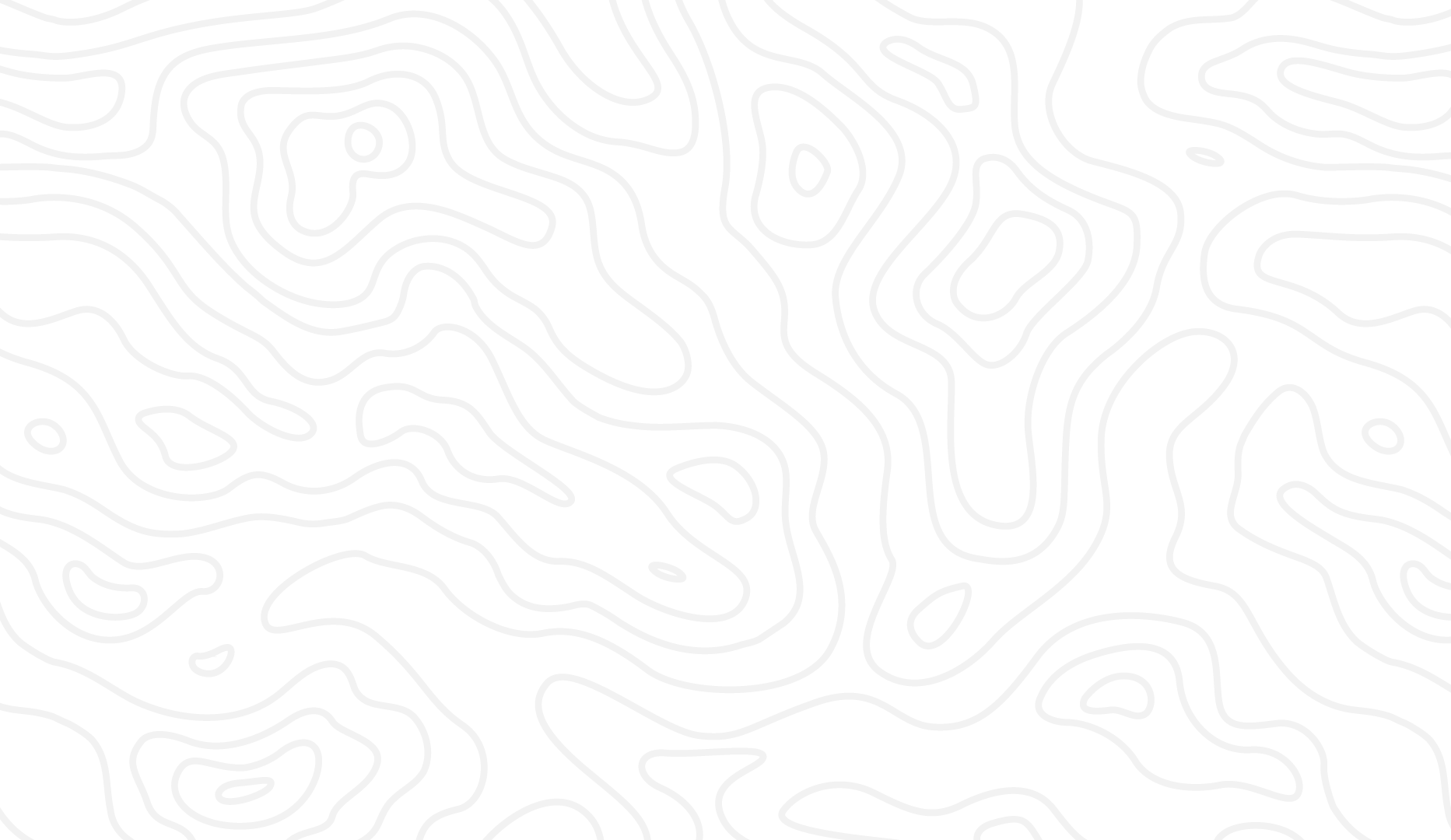 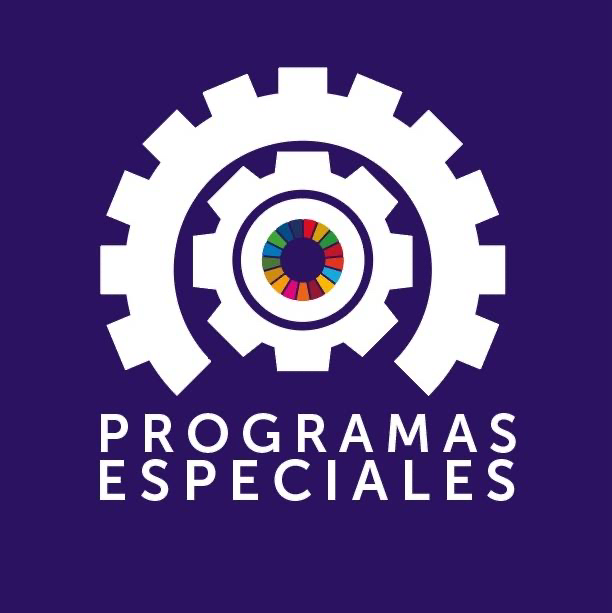 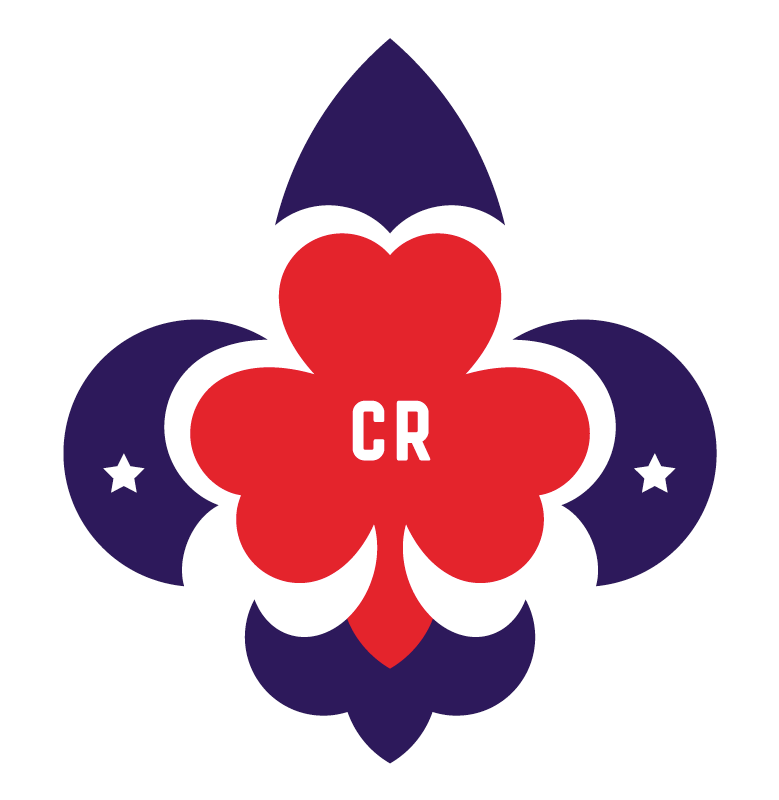 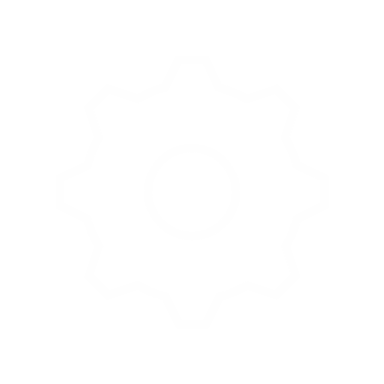 SALUD Y BIENESTAR
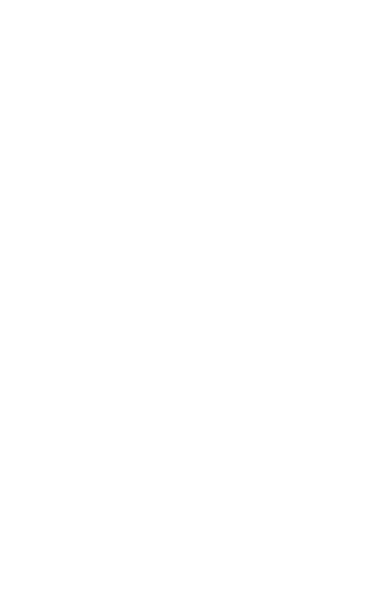 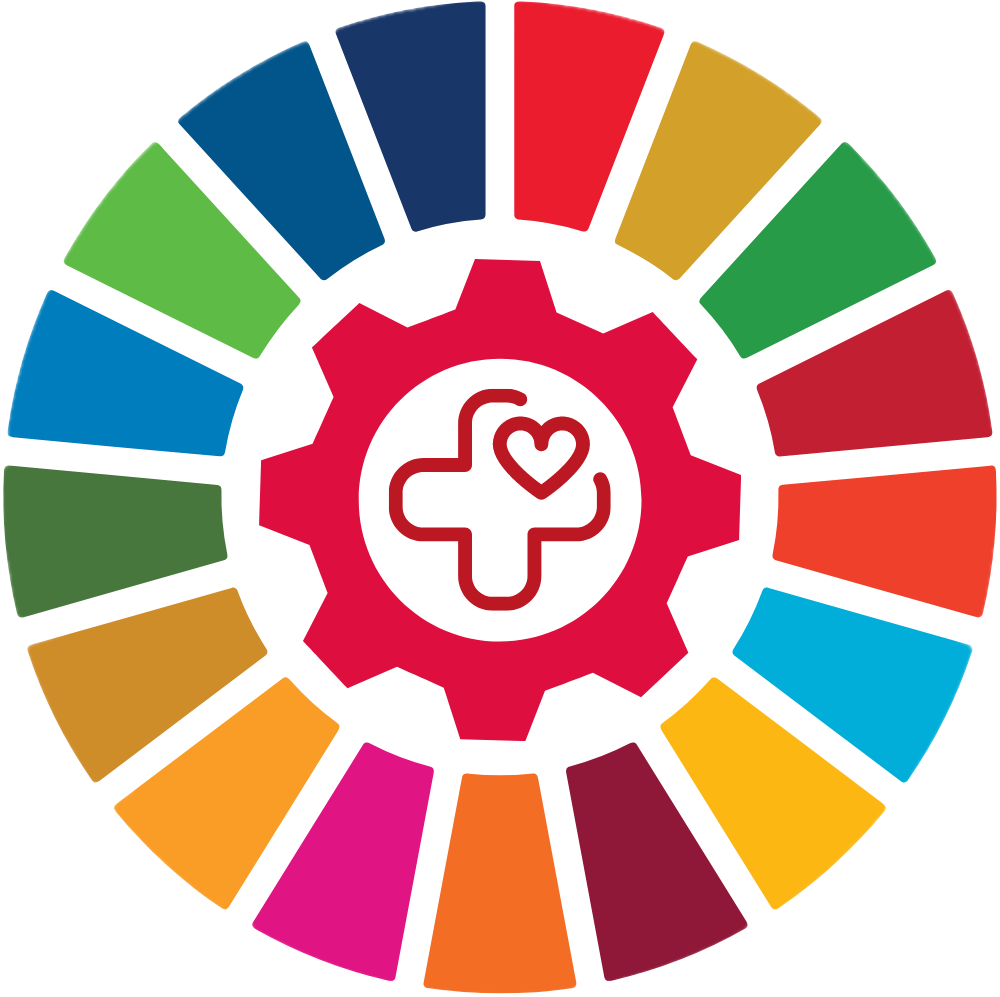 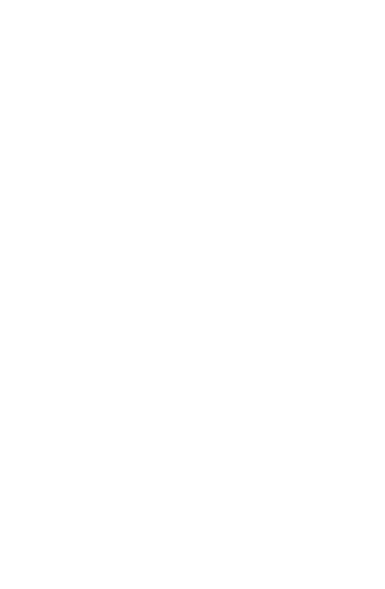 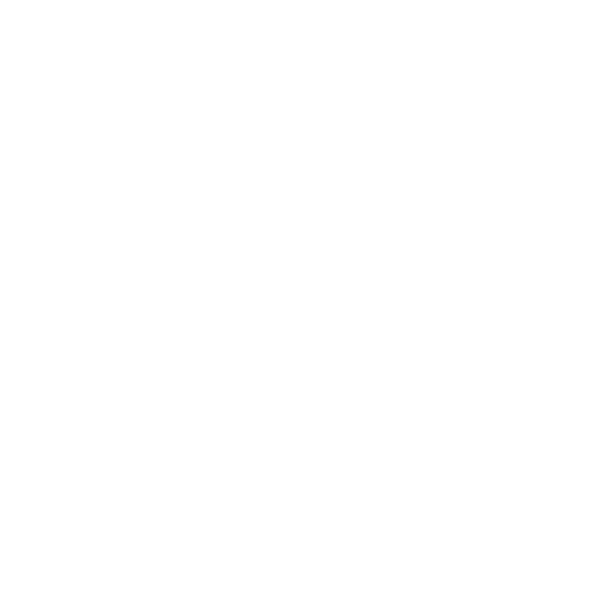 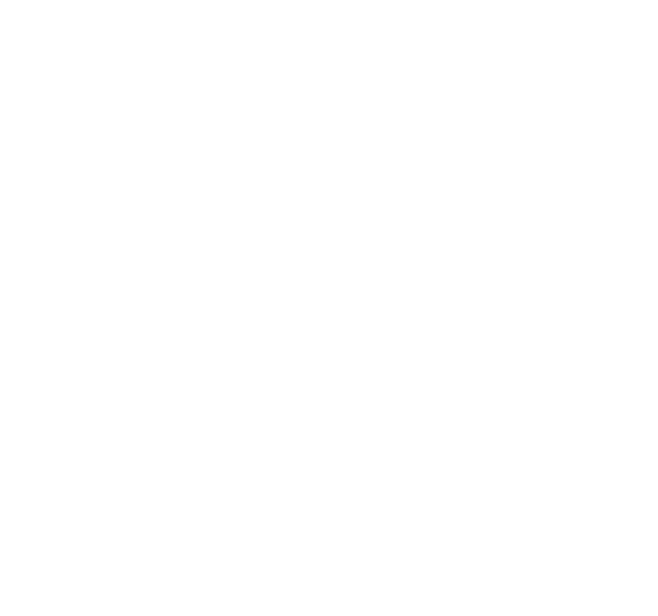 PROGRAMAS TEMPORALES
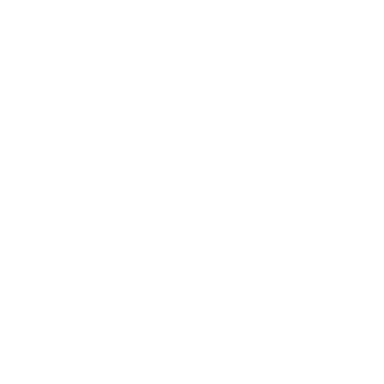 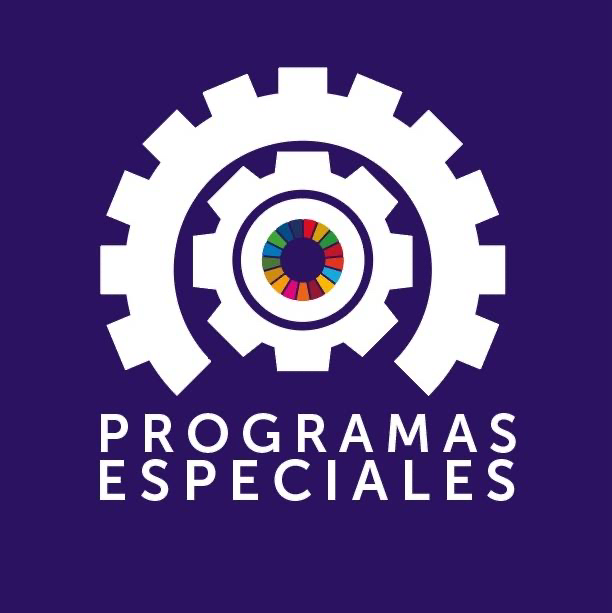 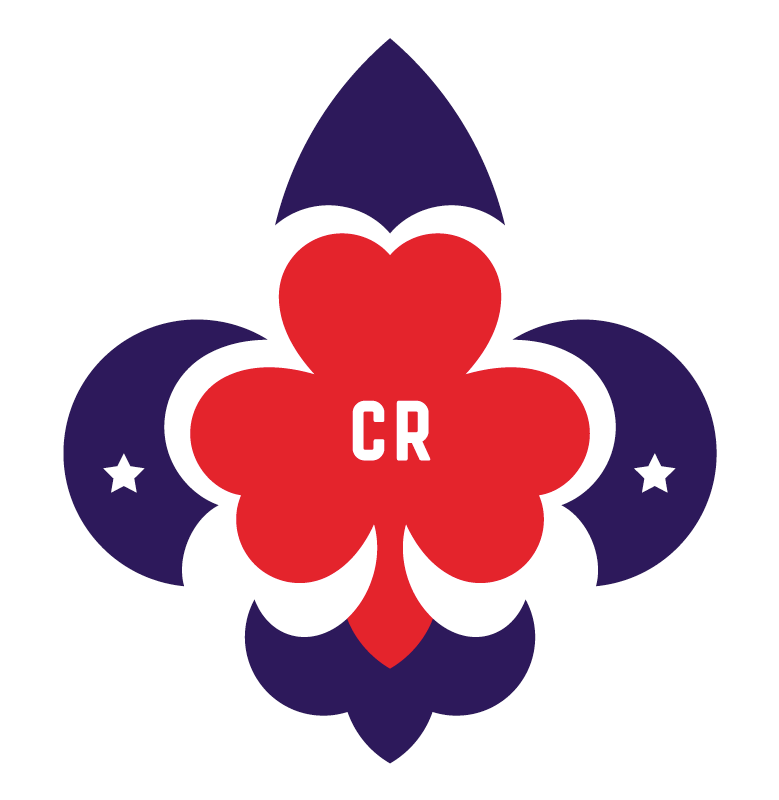 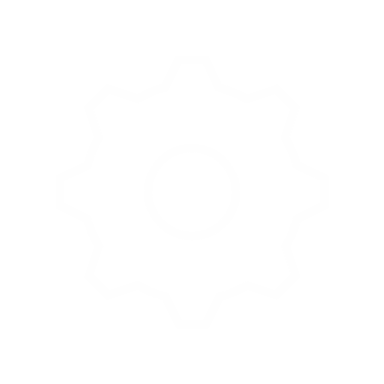 OLYMPIA
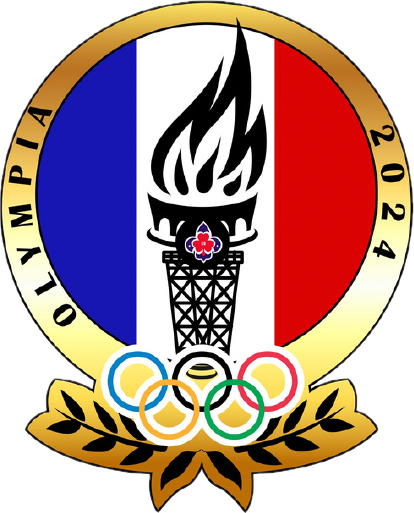 CADA 4 AÑOS DE AGOSTO A SETIEMBRE
OBJETIVOS ESPECÍFICOS
Promover el conocimiento de los deportes 
Apoyar a las y los Guías y Scouts cómo personas pacificadoras. 
Realizar la imagen pública del Guidismo y Escultismo como una comunidad activa de voluntarios motivados. 
Desarrollar a las y los Guías y Scouts a través del deporte.
Promoción del conocimiento deportivo, el apoyo a los miembros como agentes de paz, la proyección de una imagen pública activa y comprometida, y el desarrollo integral de las y los participantes a través de actividades deportivas.
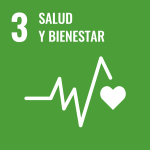 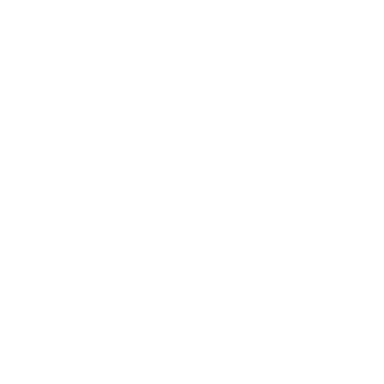 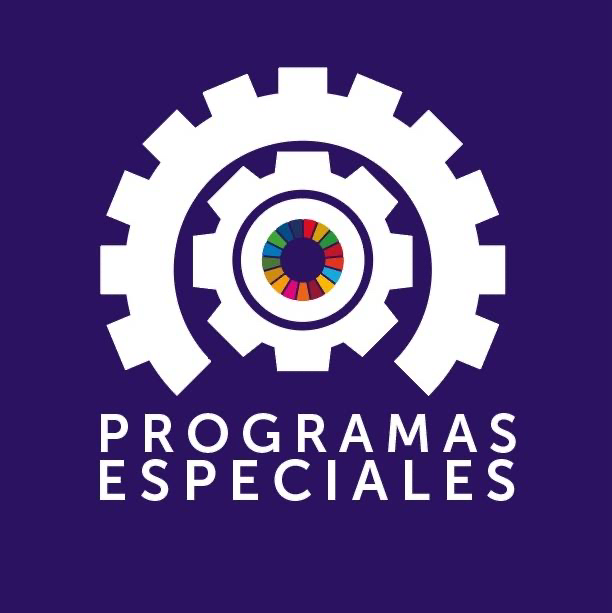 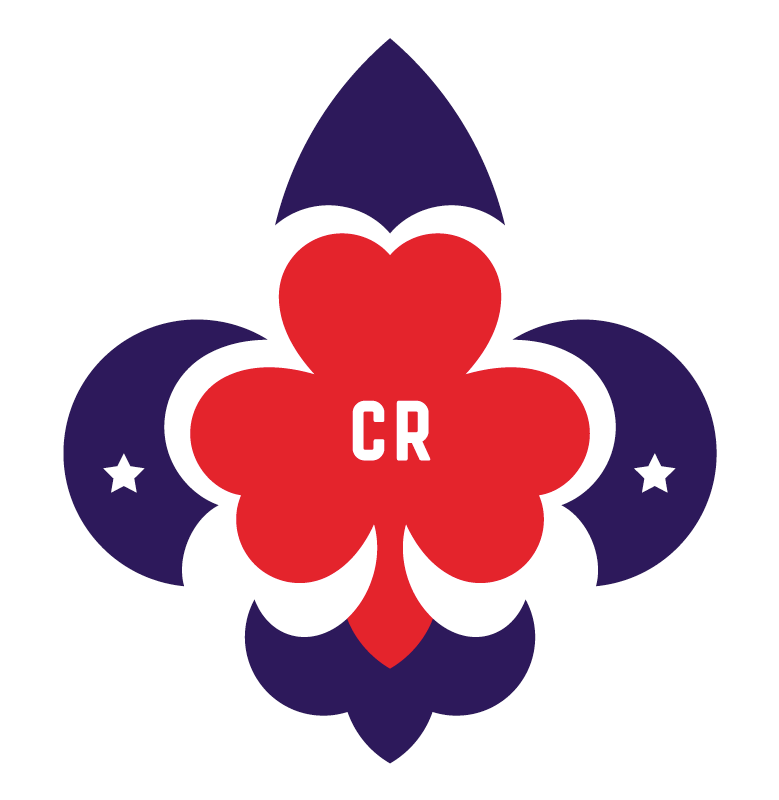 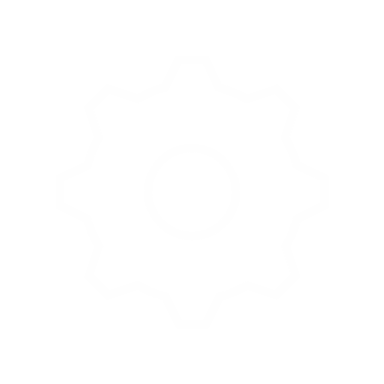 ORGULLO ROJO
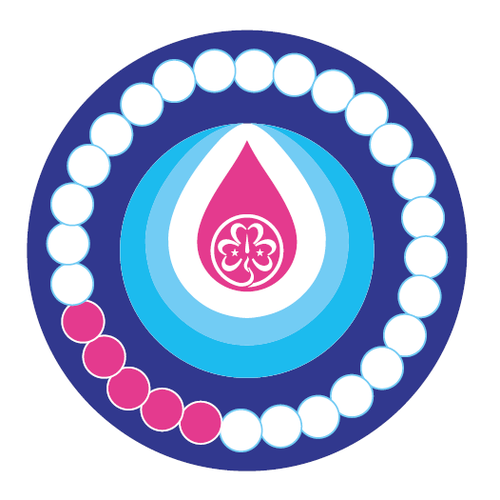 MAYO A JUNIO
OBJETIVOS ESPECÍFICOS
Concientizar a las personas protagonistas de programa y adultos voluntarios sobre los retos a los que se enfrentan niñas, jóvenes, mujeres y otras personas alrededor de todo el mundo por el estigma de la menstruación.
Desarrollar actividades que permitan aprender sobre temas relacionados al periodo menstrual como medio para derribar estigmas y tabúes. 
Reconocer la realidad a nivel de comunidad y país para que las personas protagonistas de programa encuentren un lugar de acción y propugnación. 
Incentivar la organización de proyectos comunitarios liderados por personas protagonistas de programa que impliquen un cambio en la realidad de niñas, jóvenes, mujeres y otras personas.
Contribuir a la reducción de las desigualdades que encuentran su raíz en el estigma del periodo menstrual y que representan un reto en el desarrollo integral de niñas, jóvenes, mujeres y otras personas de todo el mundo mediante la aplicación del programa Orgullo Rojo.
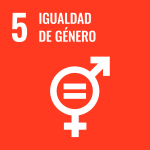 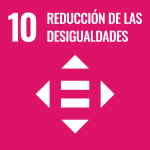 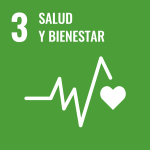 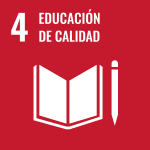 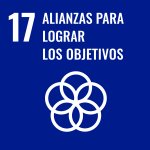 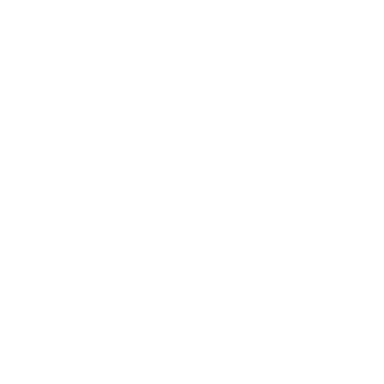 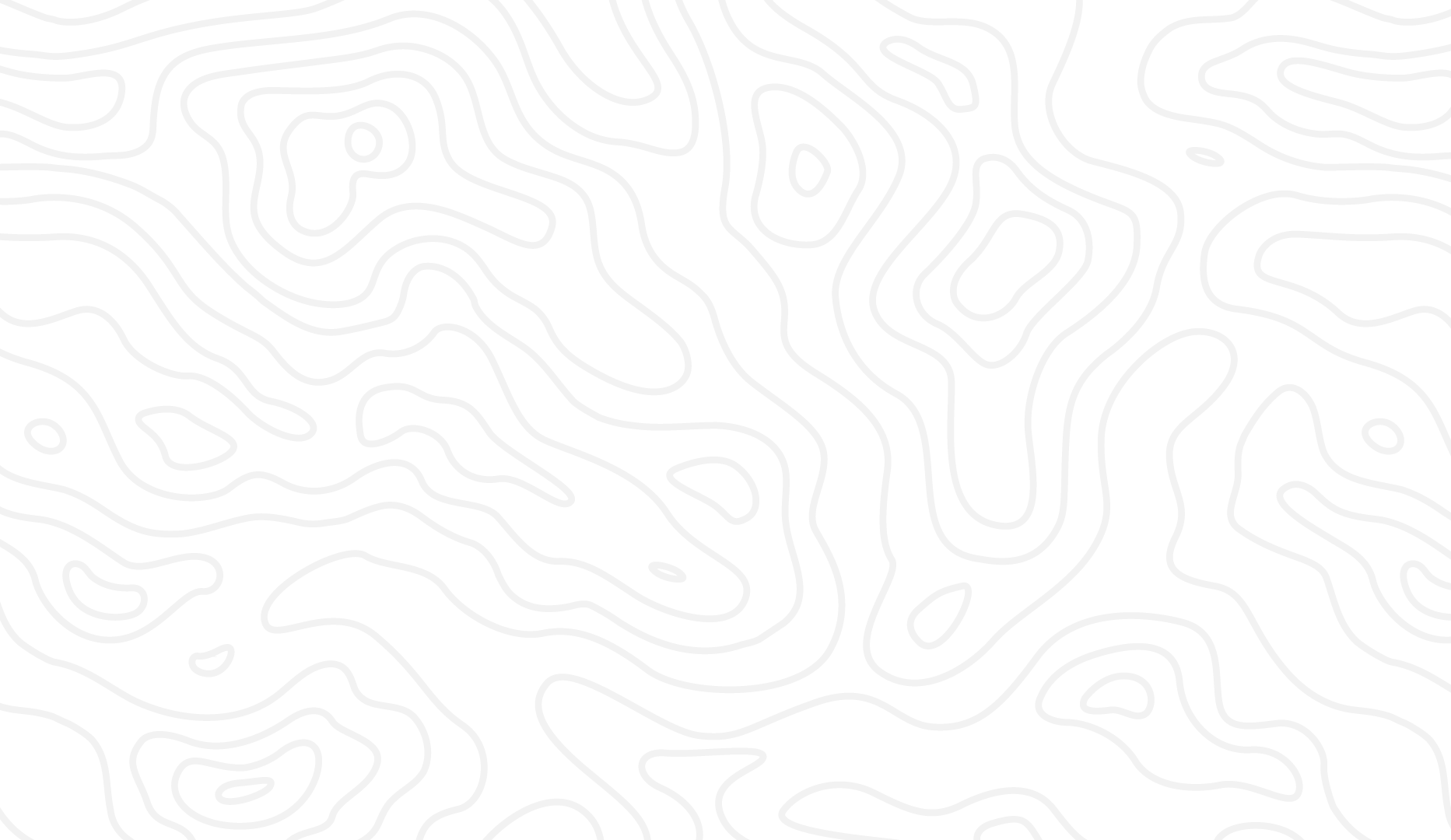 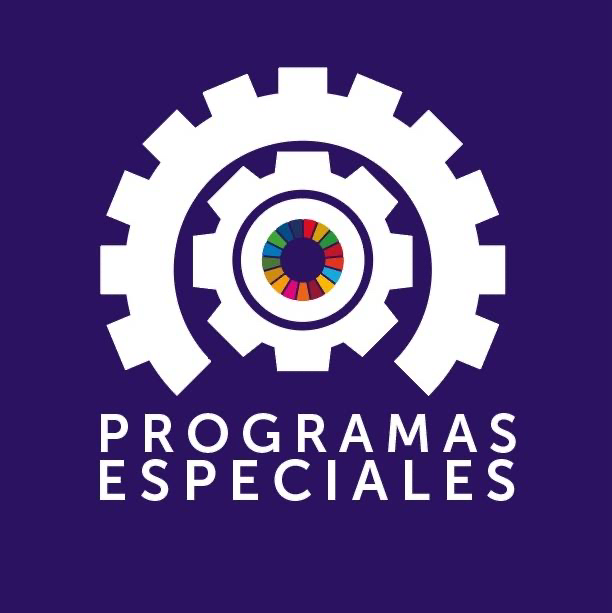 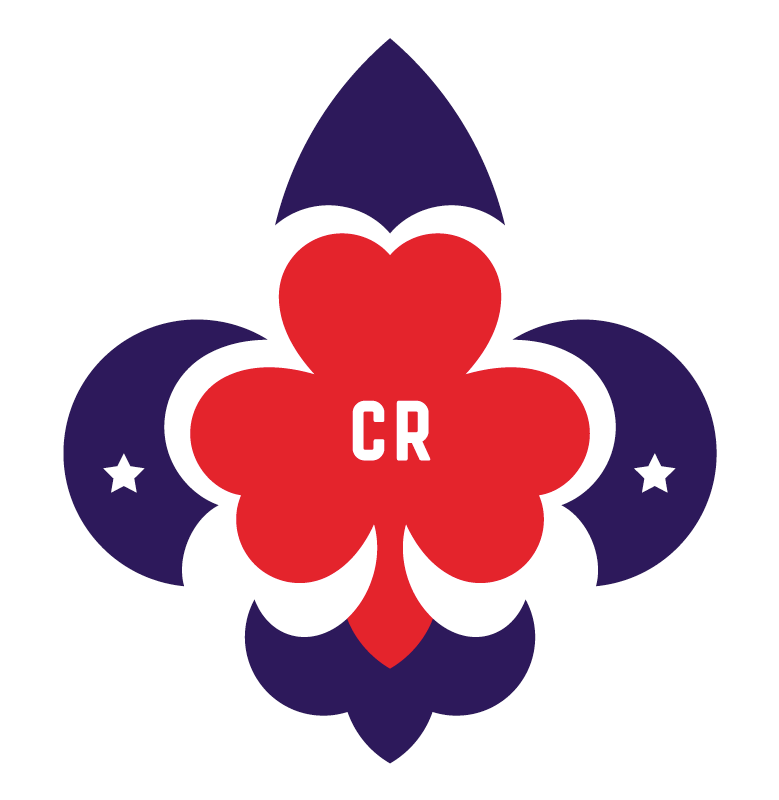 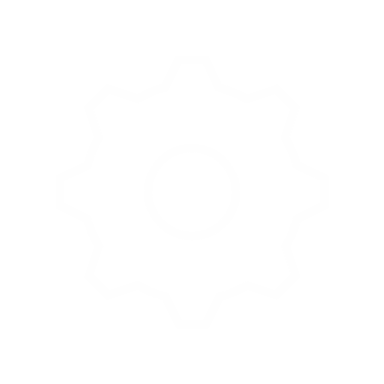 INSTANCIAS DE PROGRAMA
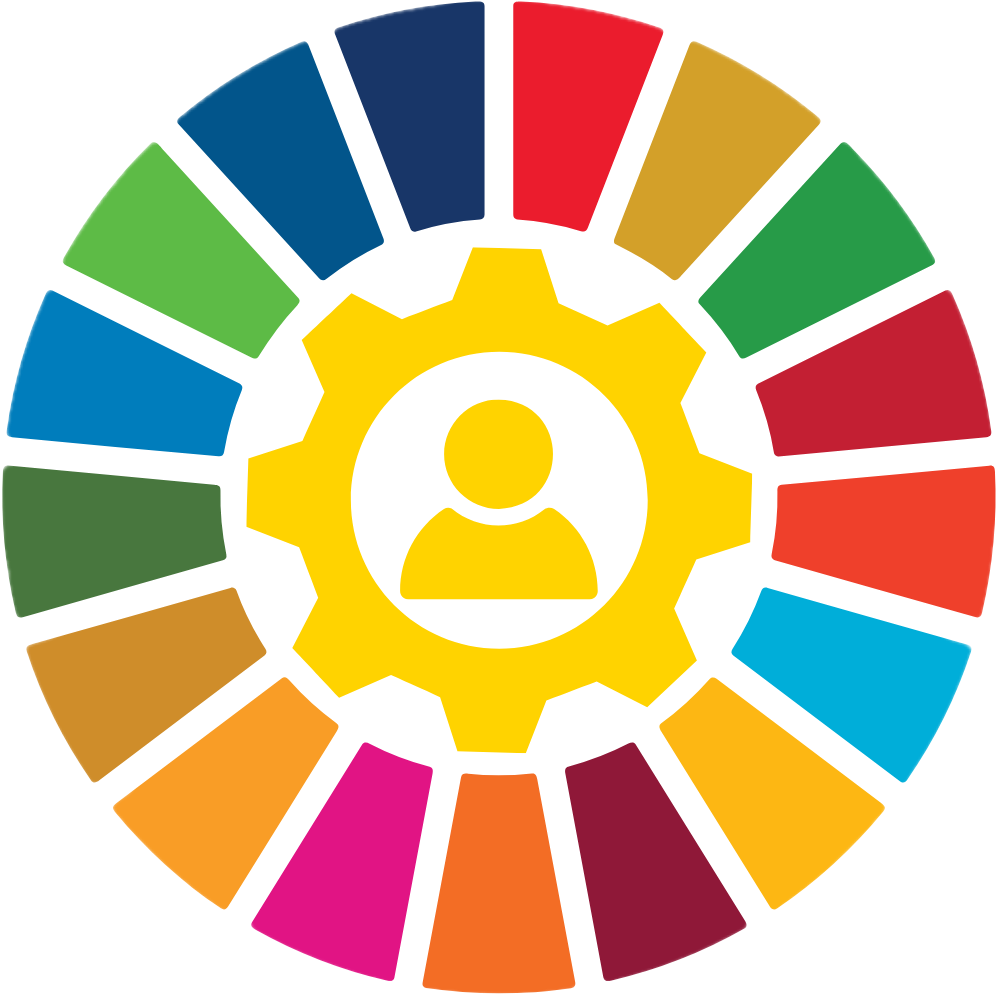 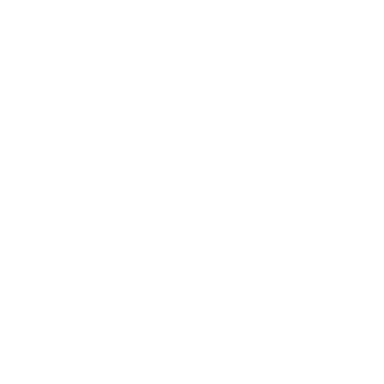 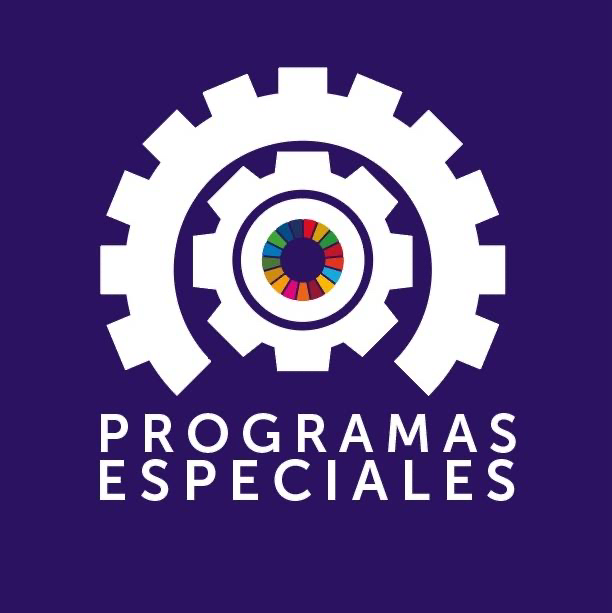 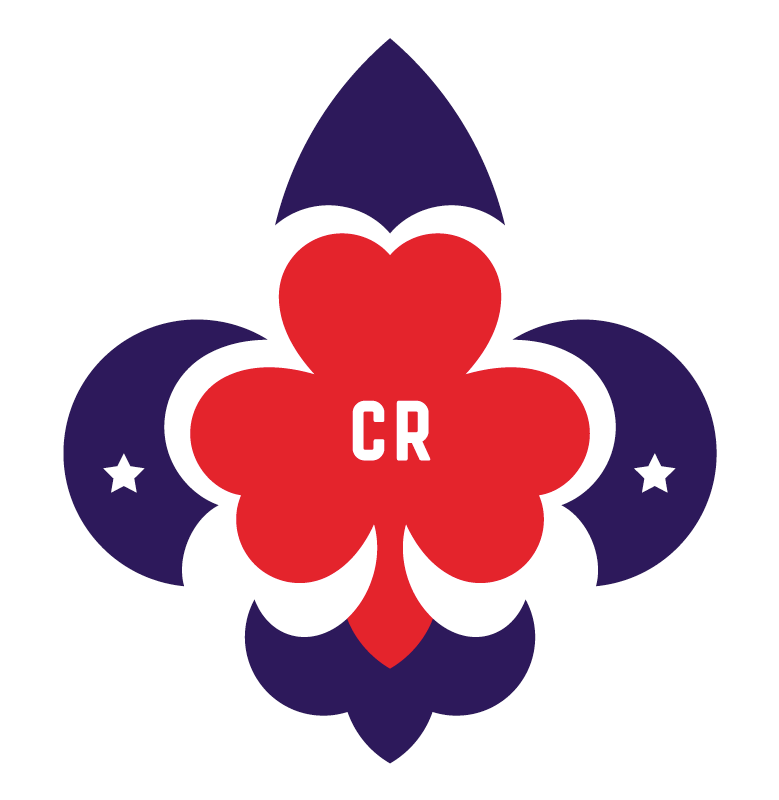 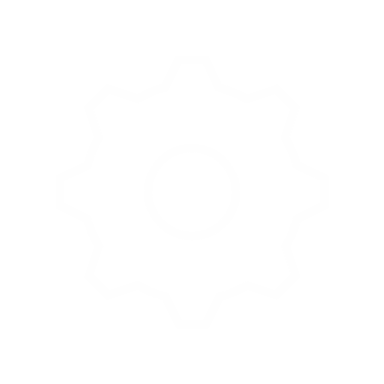 JAMBOREE OVER THE AIR – OVER THE INTERNET
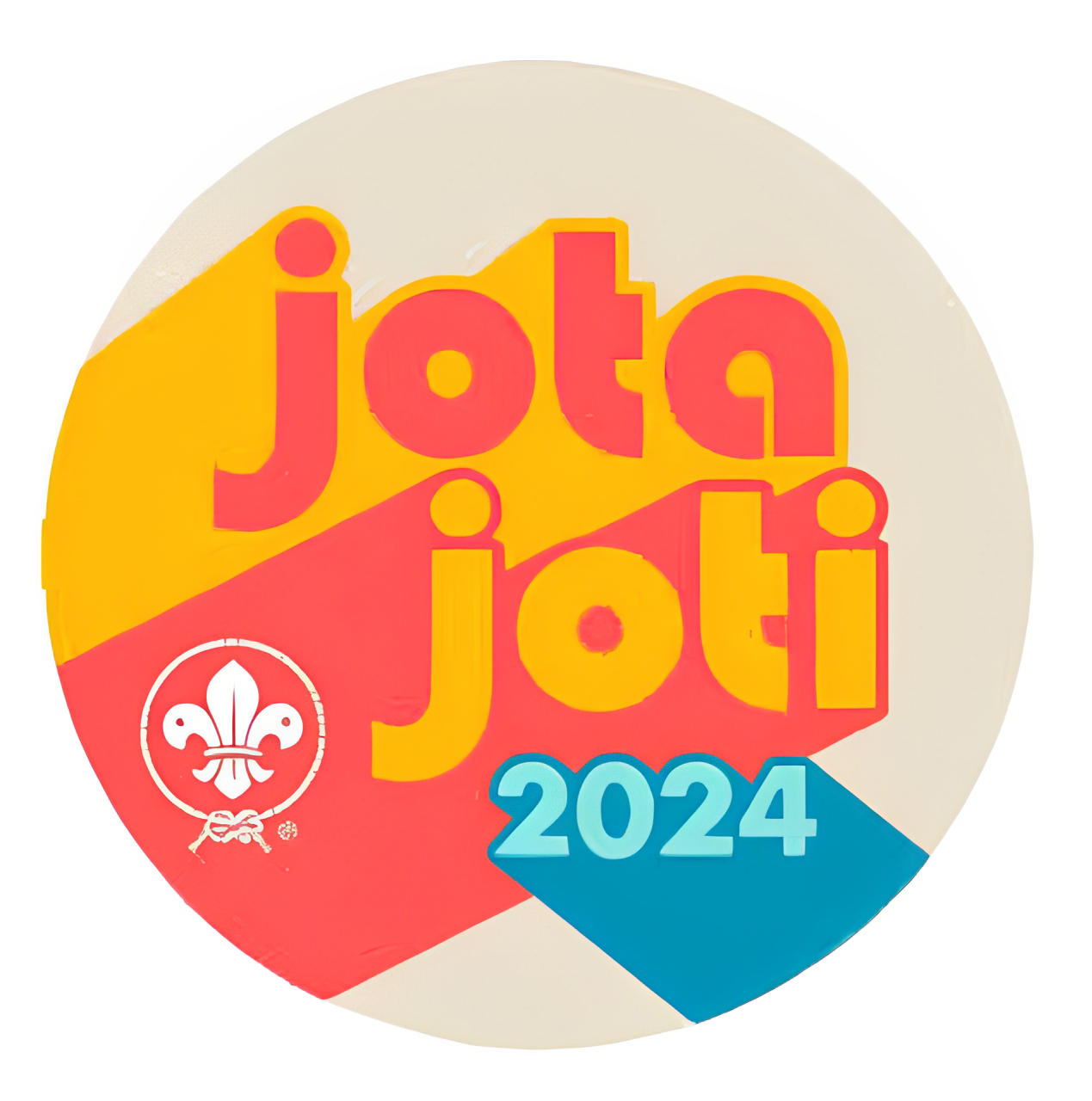 OBJETIVOS ESPECÍFICOS
Provee de oportunidades excitantes para los jóvenes a explorar la tecnología y desarrollar competencias técnicas incluyendo el fomento a la innovación y creatividad a través de la comunicación con otros Scouts. Un amplio grupo de actividades usando la tecnología de comunicación son los métodos base para lograr dichos objetivos. El evento busca promover la calidad en el escultismo de una manera fiel al propósito, principios y el método, siendo consistente con las necesidades y aspiraciones de los jóvenes del mundo actual. 

El programa del JOTA-JOTI será una reflexión de la Promesa, Ley, Principios y Método Scout, como está definido en la Constitución de la WOSM, y también reflejará las políticas actuales e iniciativas de la WOSM relativa al programa juvenil para todas las edades.
Jamboree Mundial al Aire permite comunicarse con otros por medio de la radio y la internet, dando una experiencia divertida y educacional.
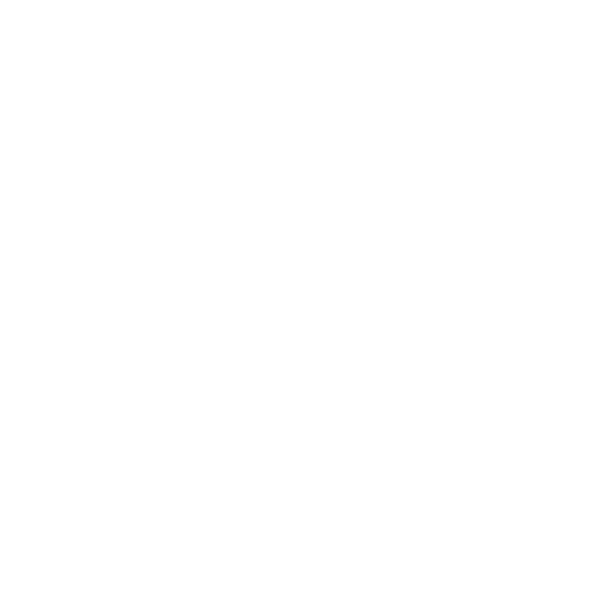 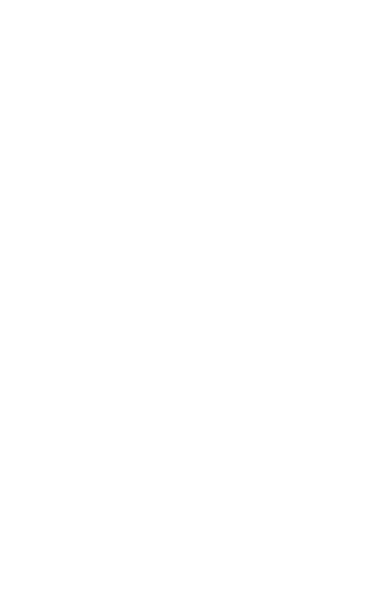 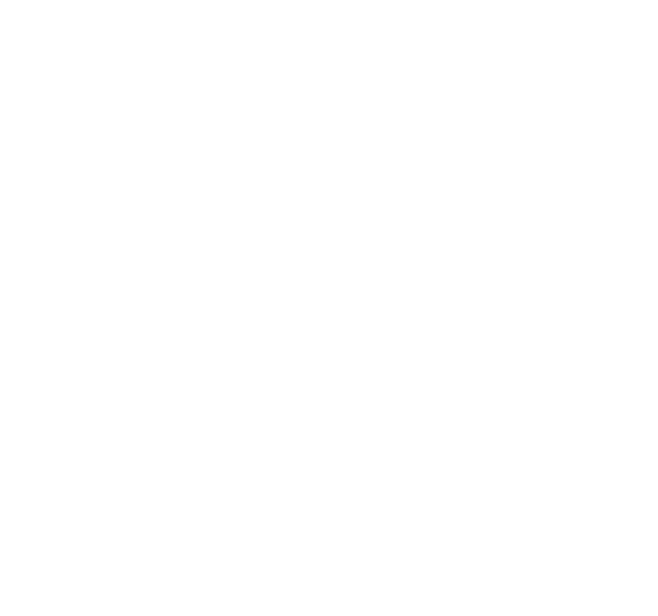 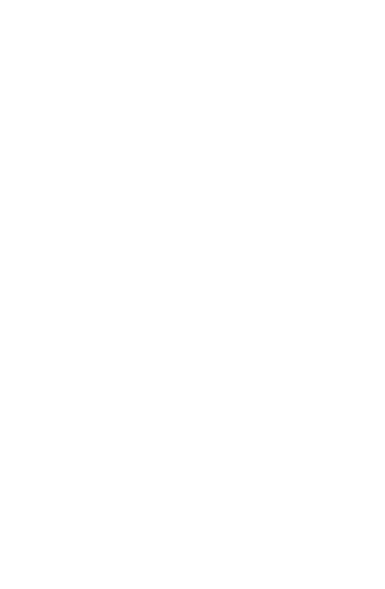 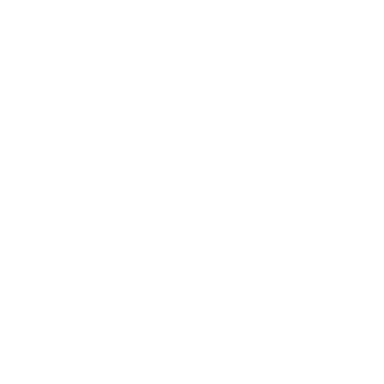 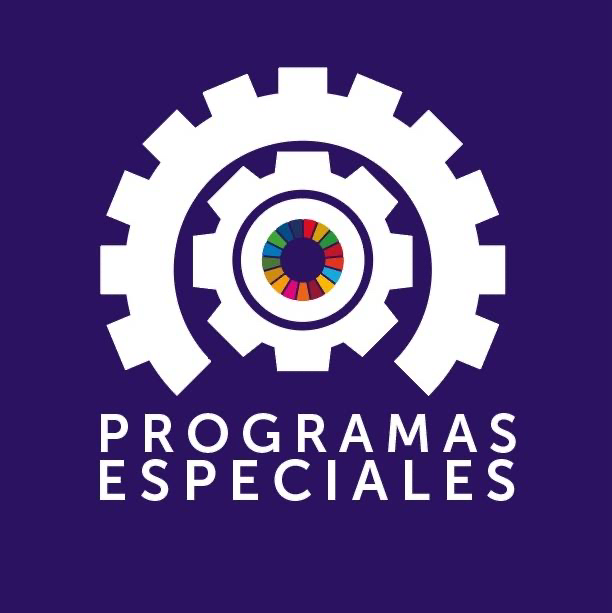 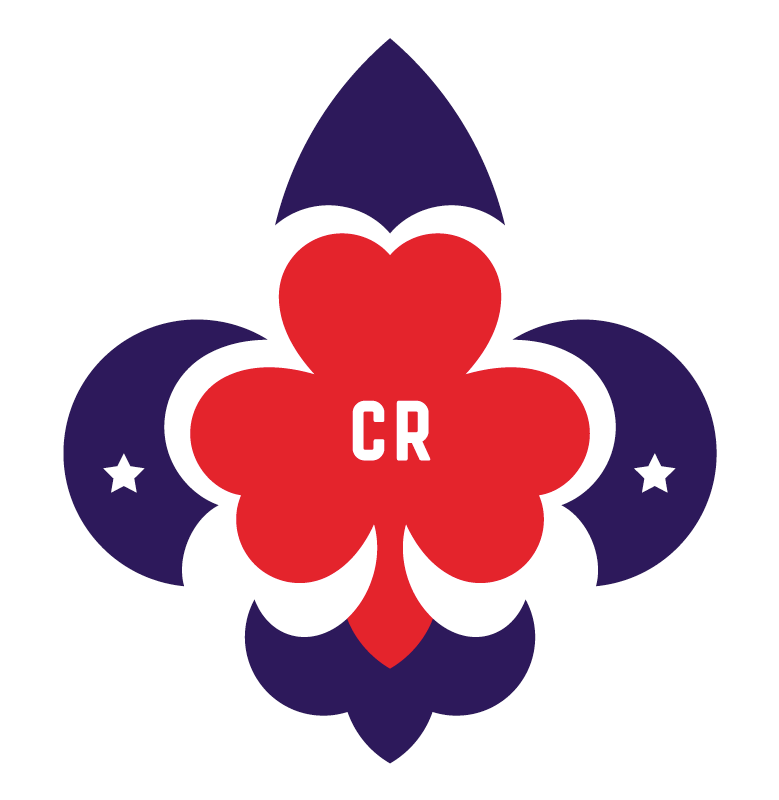 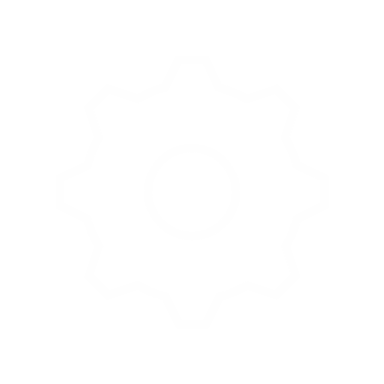 COSTA RICA LEADERSHIP TRAINING
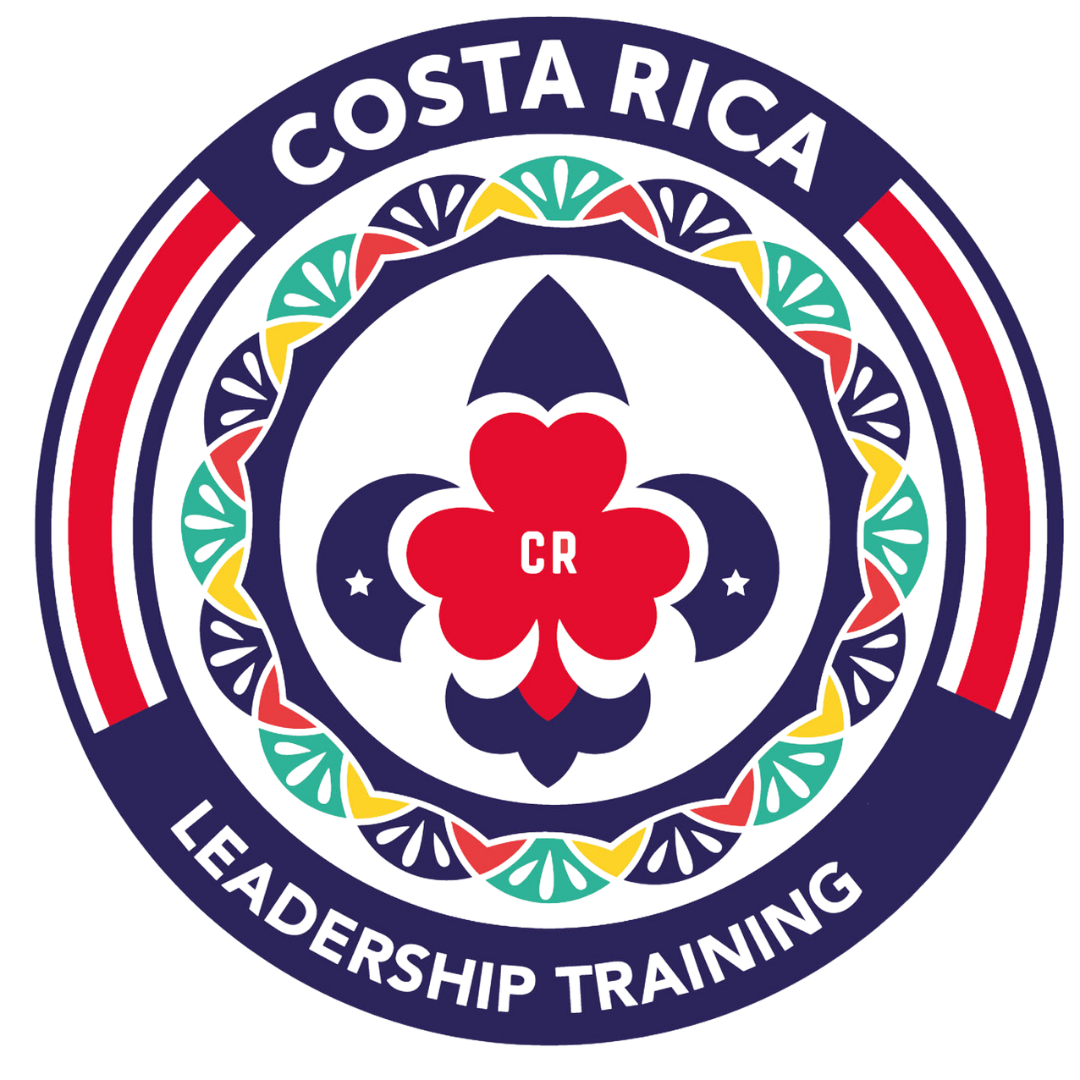 OBJETIVOS ESPECÍFICOS
La Misión del Movimiento Guía y Scout es contribuir a la educación de los jóvenes, a través de un sistema de valores basado en la Promesa y la Ley Guía y Scout, para ayudar a construir un mundo mejor donde las personas son auto-cumplida como individuos y desempeñar un papel constructivo en la sociedad.

EL CRLT encarna la misión, la visión y prioridades estratégicas de la Asociación.

La enseñanza de liderazgo, planificación de proyectos, la comunicación y la dinámica del equipo proporciona a los participantes las habilidades que necesitan para hacer frente a los retos del mañana.
Taller nacional de liderazgo juvenil, donde las personas protagonistas aprenden y descubren nuevas herramientas para convertirse en agentes de cambio.
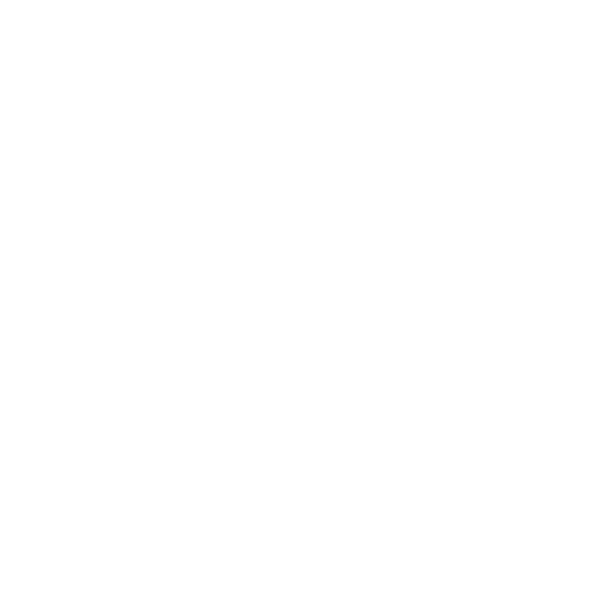 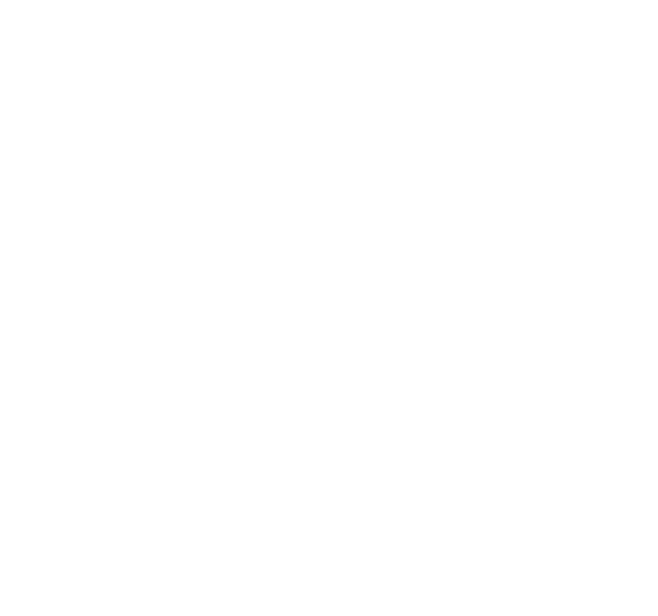 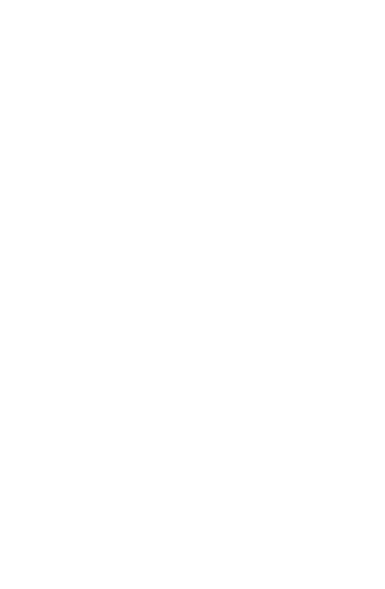 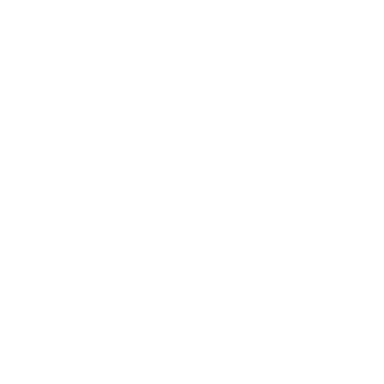 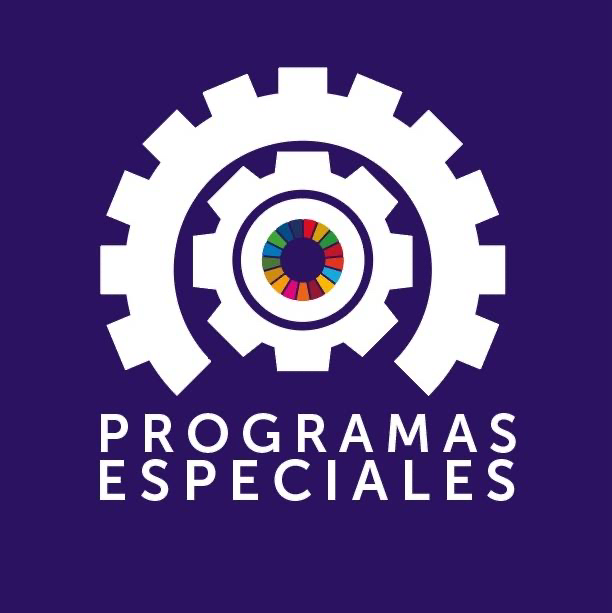 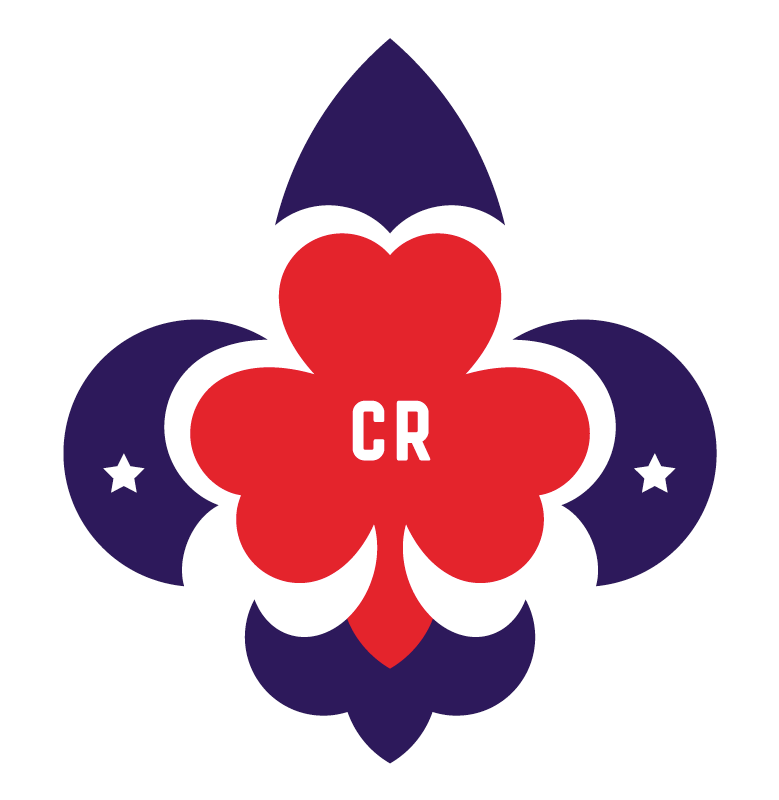 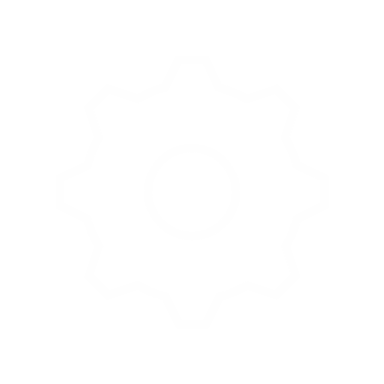 RECONOCIMIENTO SCOUTS DEL MUNDO
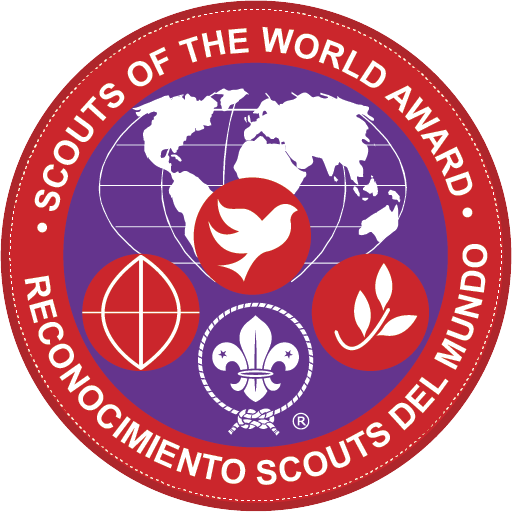 OBJETIVOS ESPECÍFICOS
El RSDM busca inspirar a los jóvenes adultos, de la Asociación de Guías y Scouts de Costa Rica, a pensar acerca de problemáticas globales y tomar acción para resolverlas de manera local en sus comunidades. 

Implica una preparación para los ciudadanos del mundo, jóvenes, y acentúa tres temas centrales que demandan comprensión, habilidades y conocimientos para mejorar la vida en nuestro planeta: Medio ambiente, Desarrollo y Paz; mismas que se busca faciliten su comprensión y abordaje gracias a los Objetivos de Desarrollo Sostenible (ODS) como marco de referencia global.
Único reconocimiento otorgado a jóvenes por la Organización Mundial del Movimiento Scout
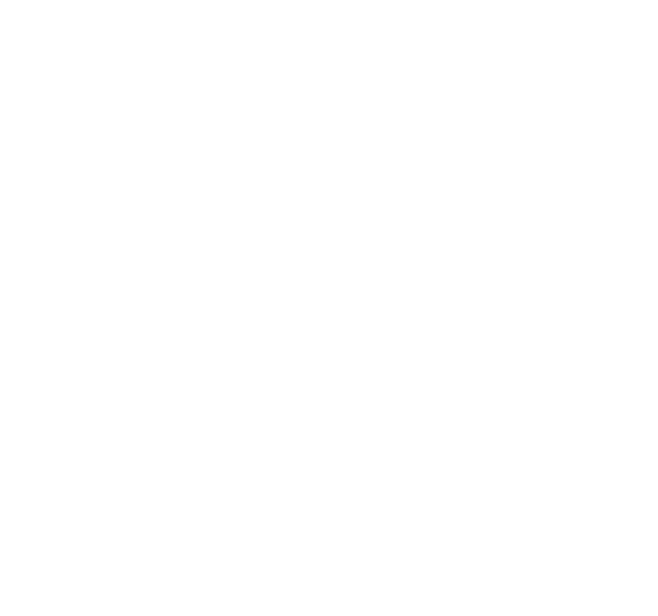 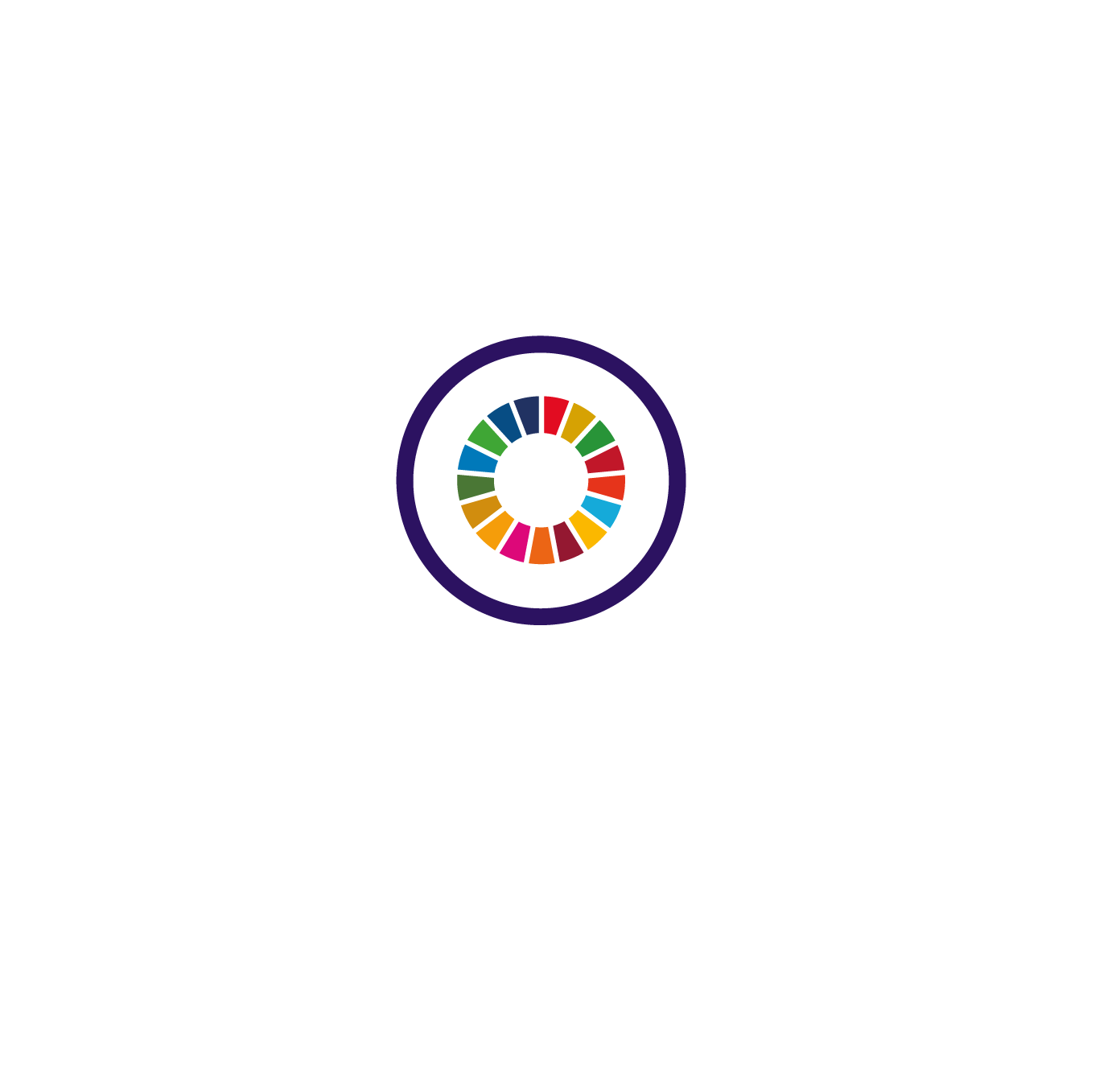 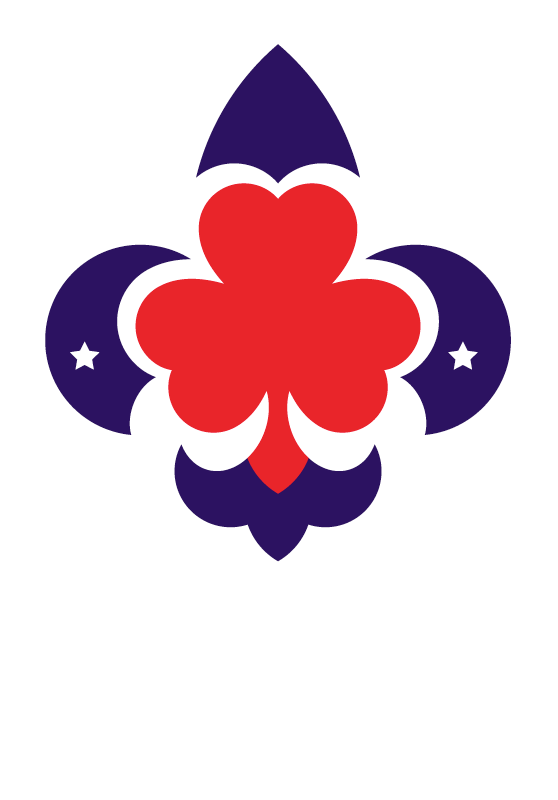 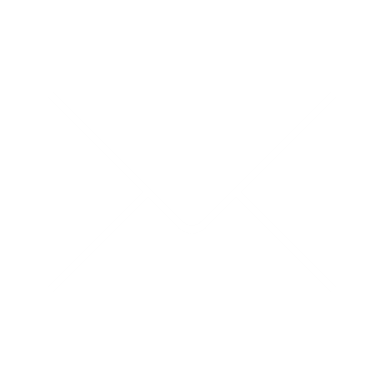 programasespeciales@siemprelistos.org
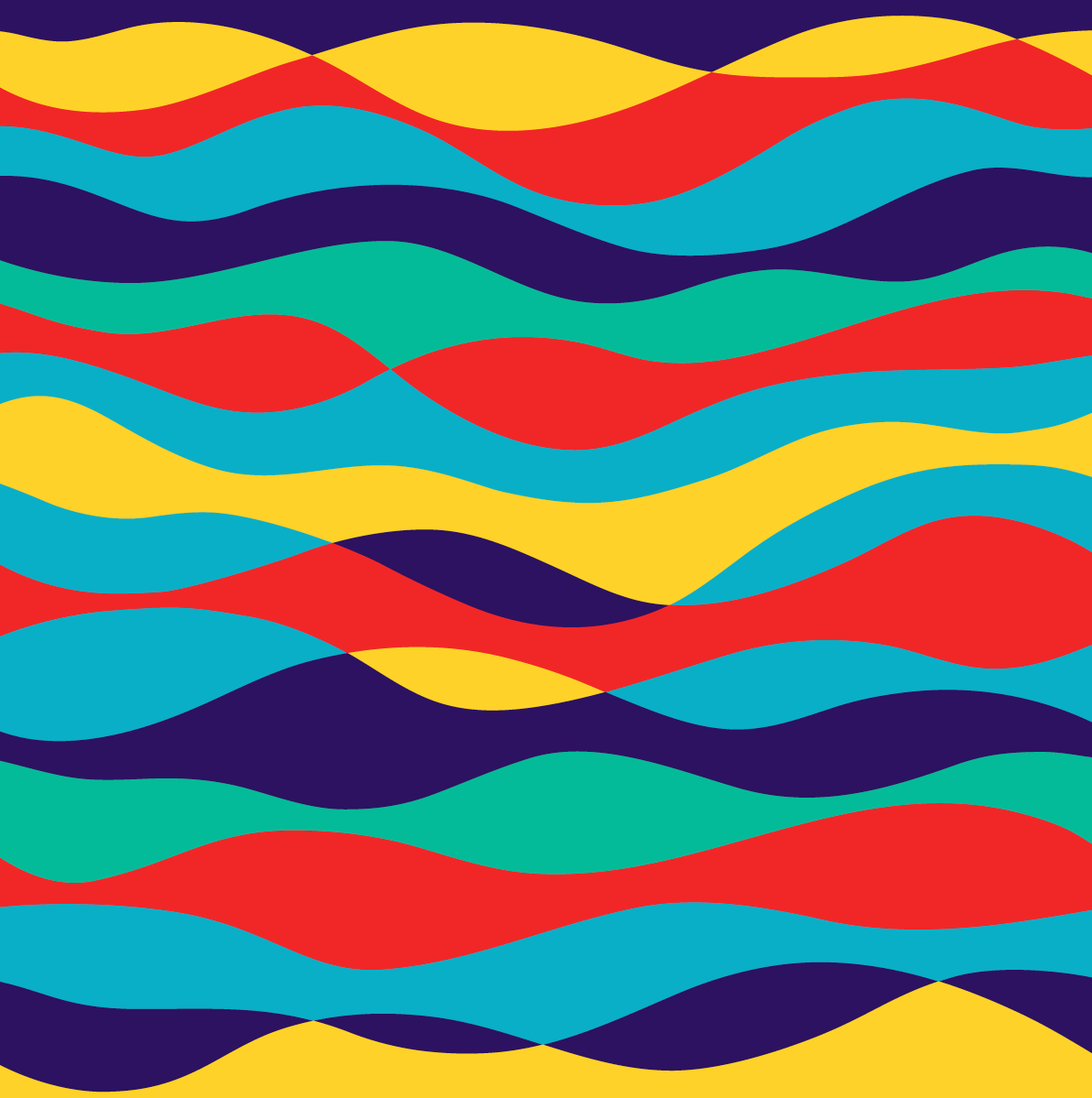